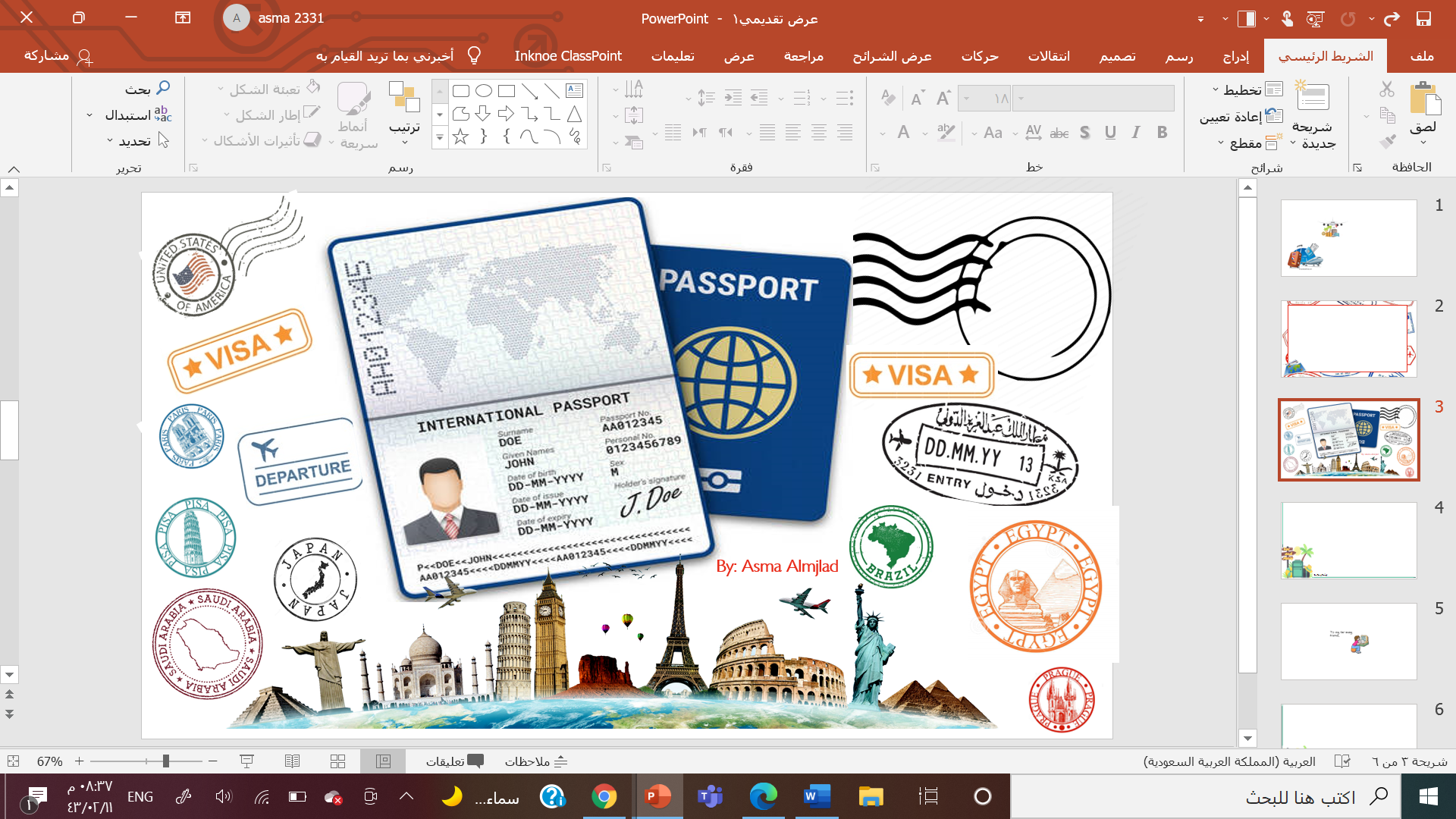 MG3
U3:Far and away

Form, meaning and function
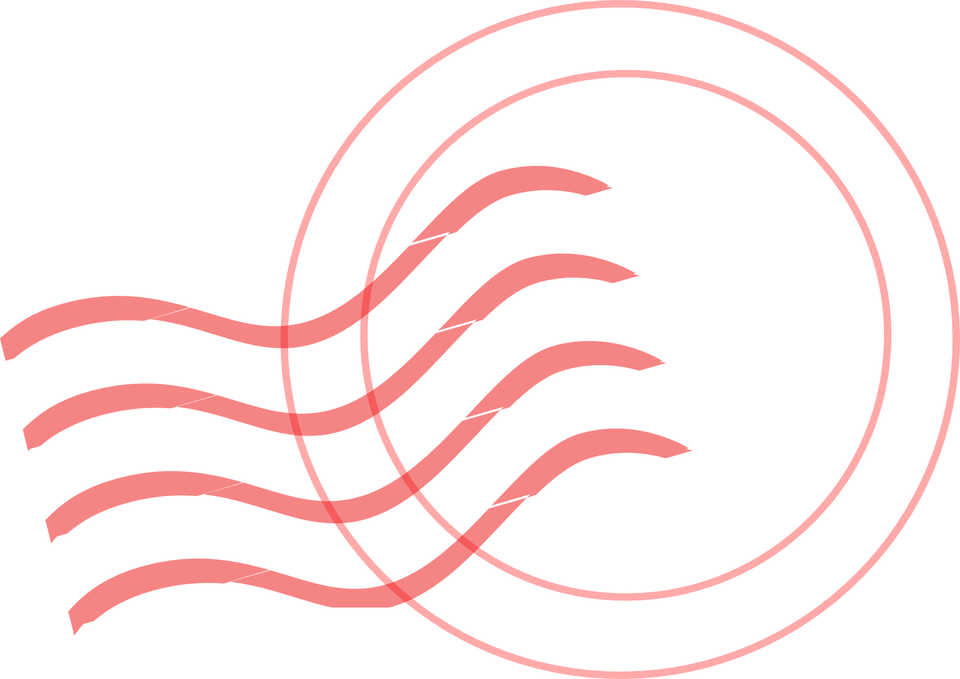 U:3
Far and away
Oct 2021
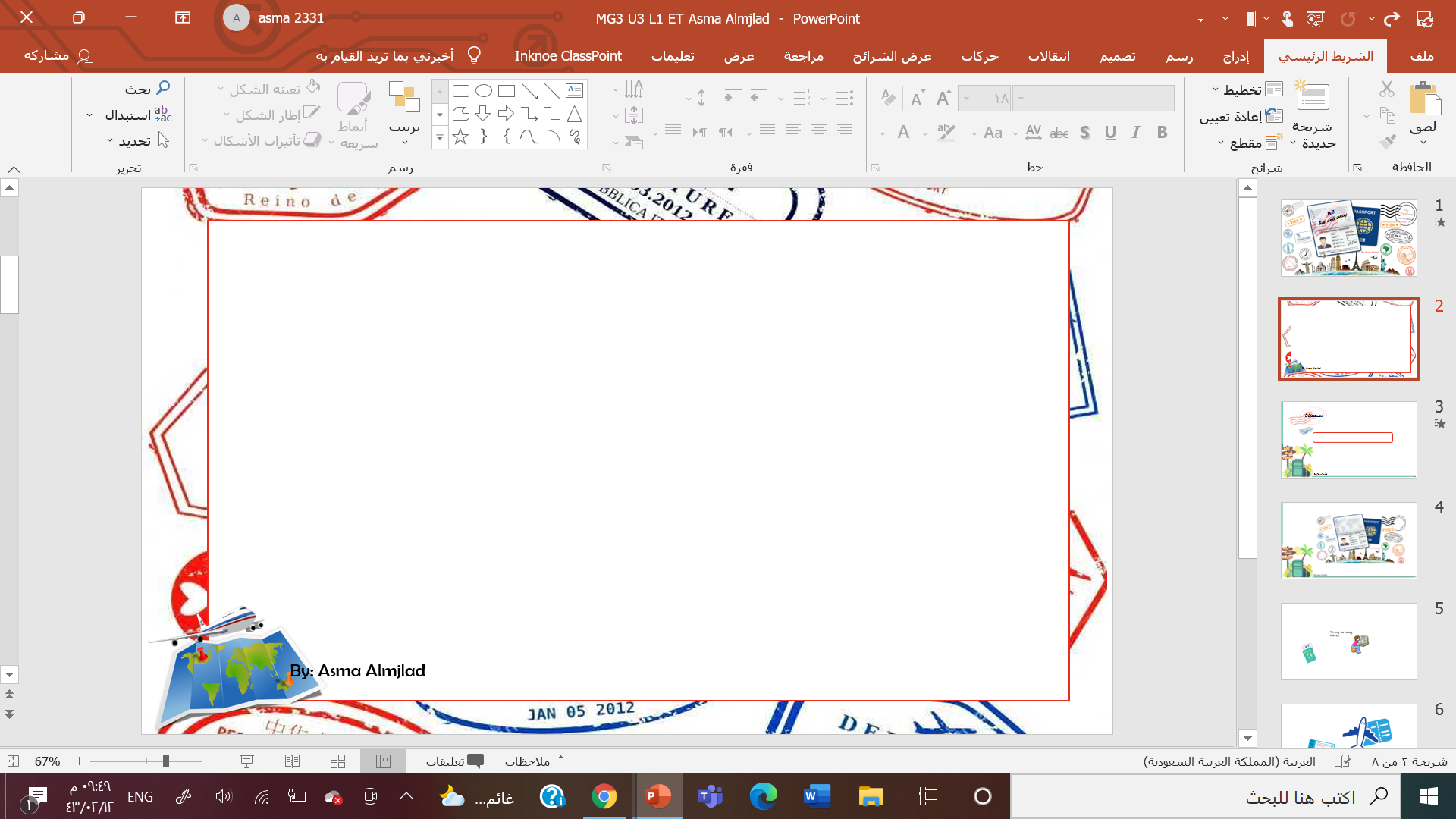 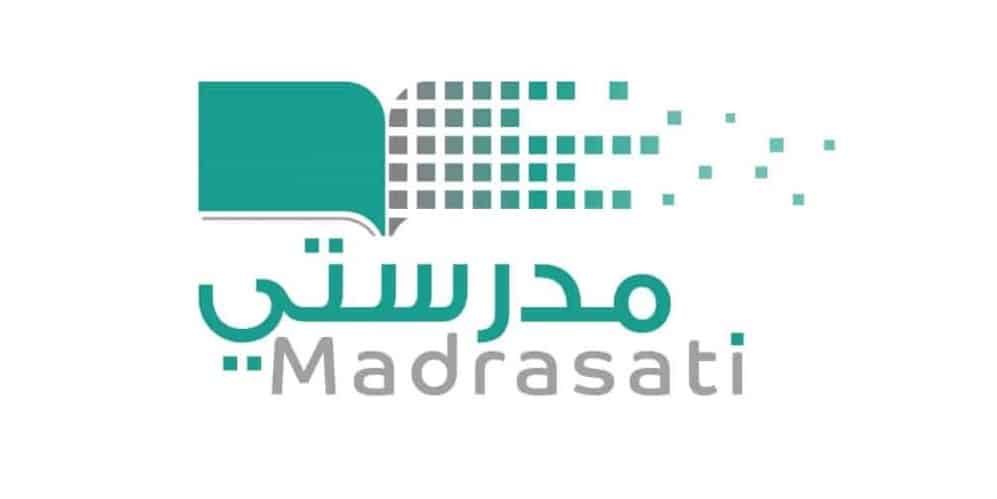 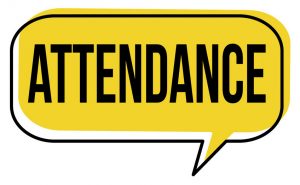 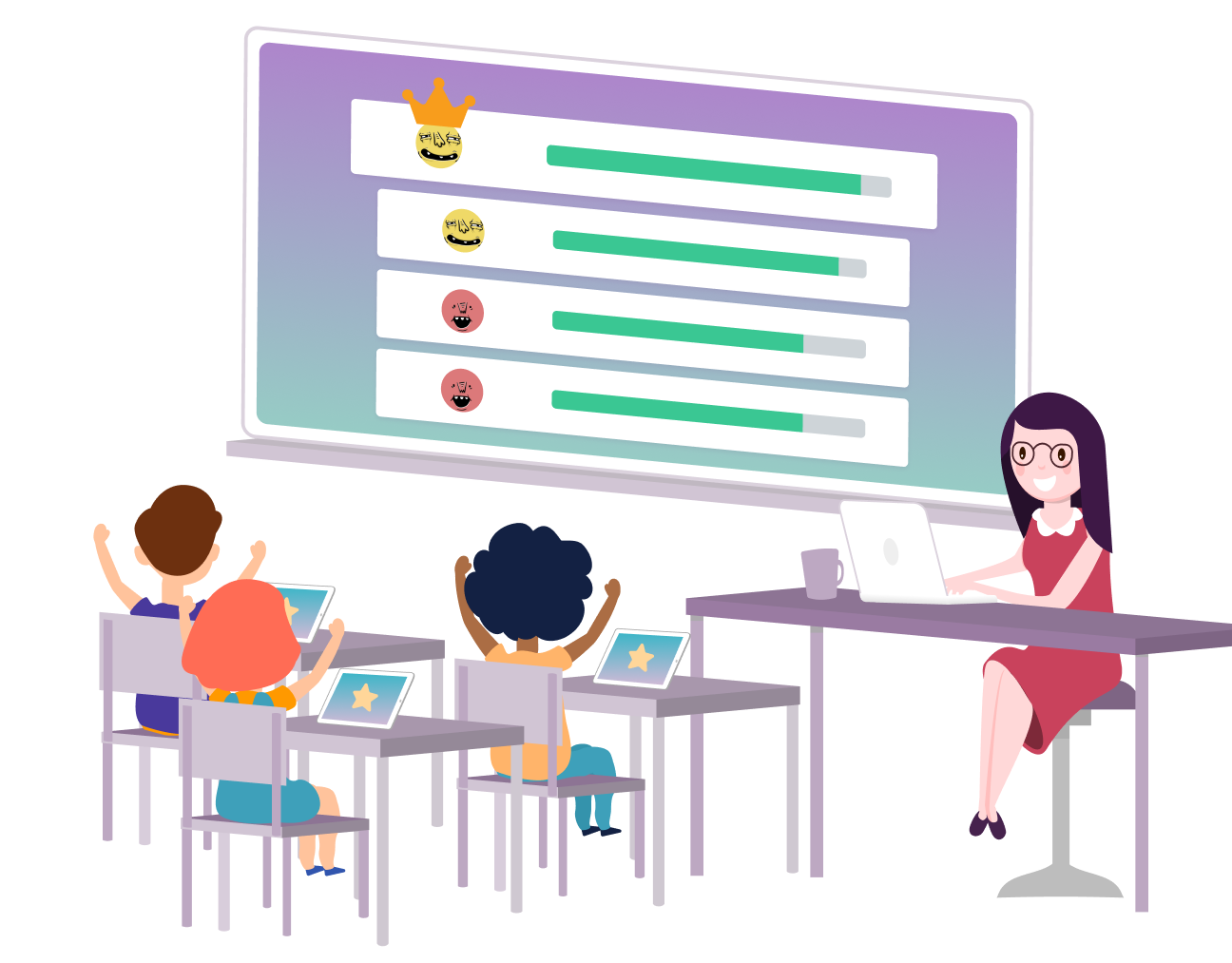 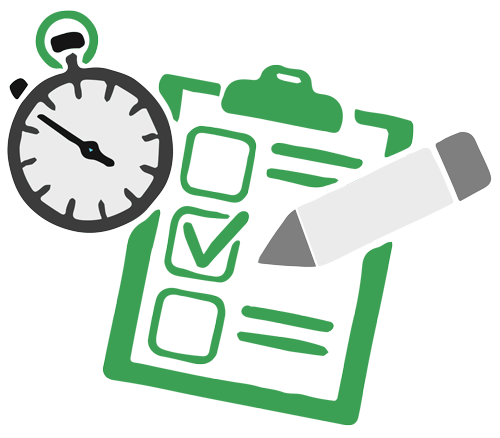 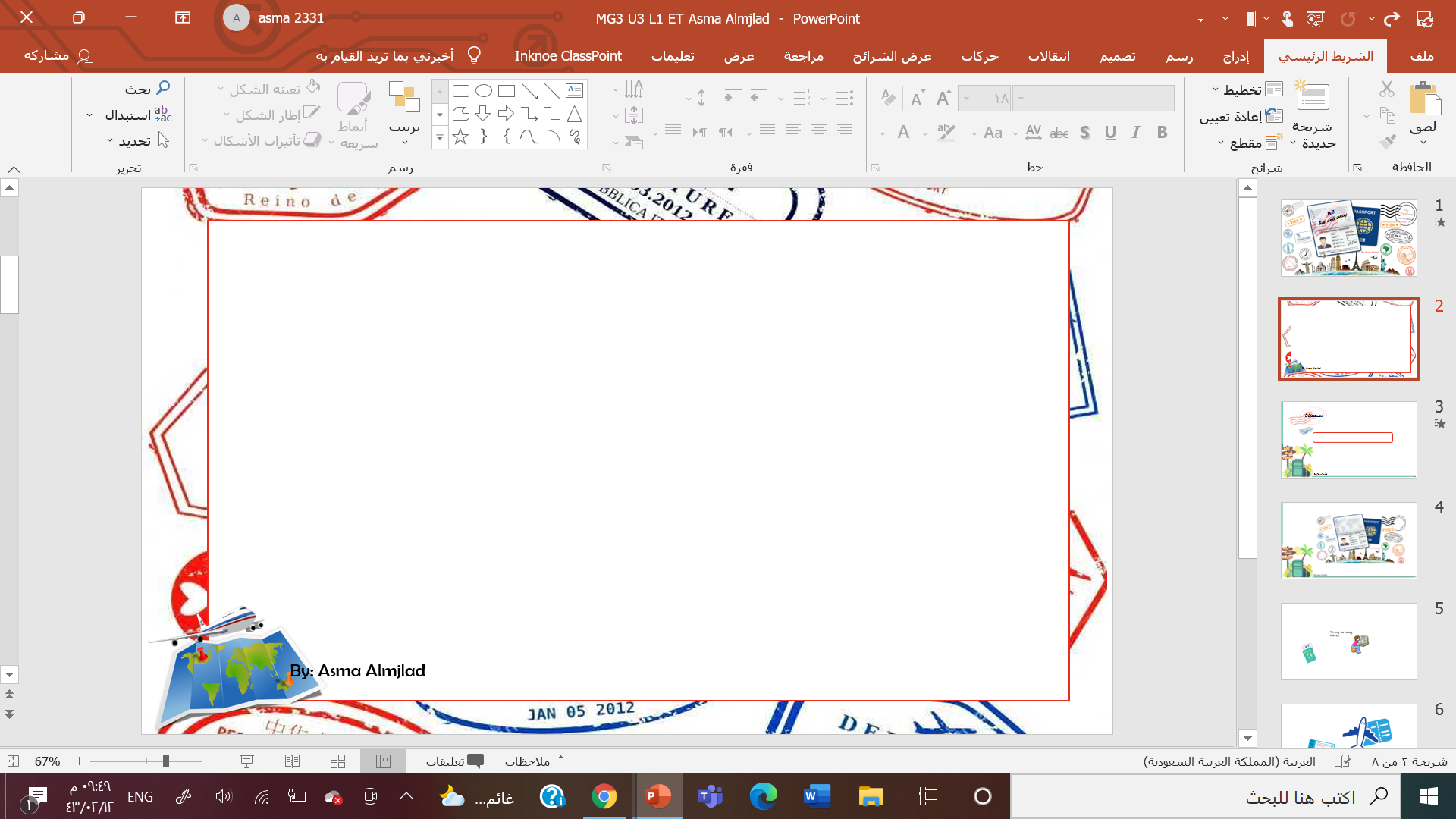 n
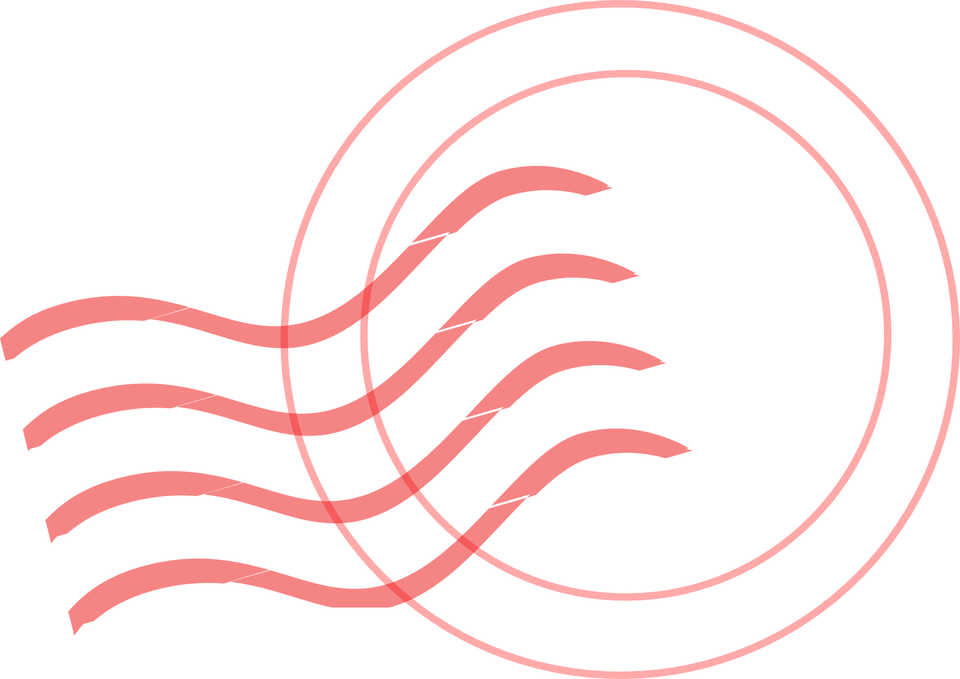 Objectives
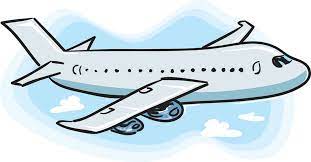 Use "be going to" to talk about future plans
Choose the suitable question word for the information question
Use “will" to talk about future plans
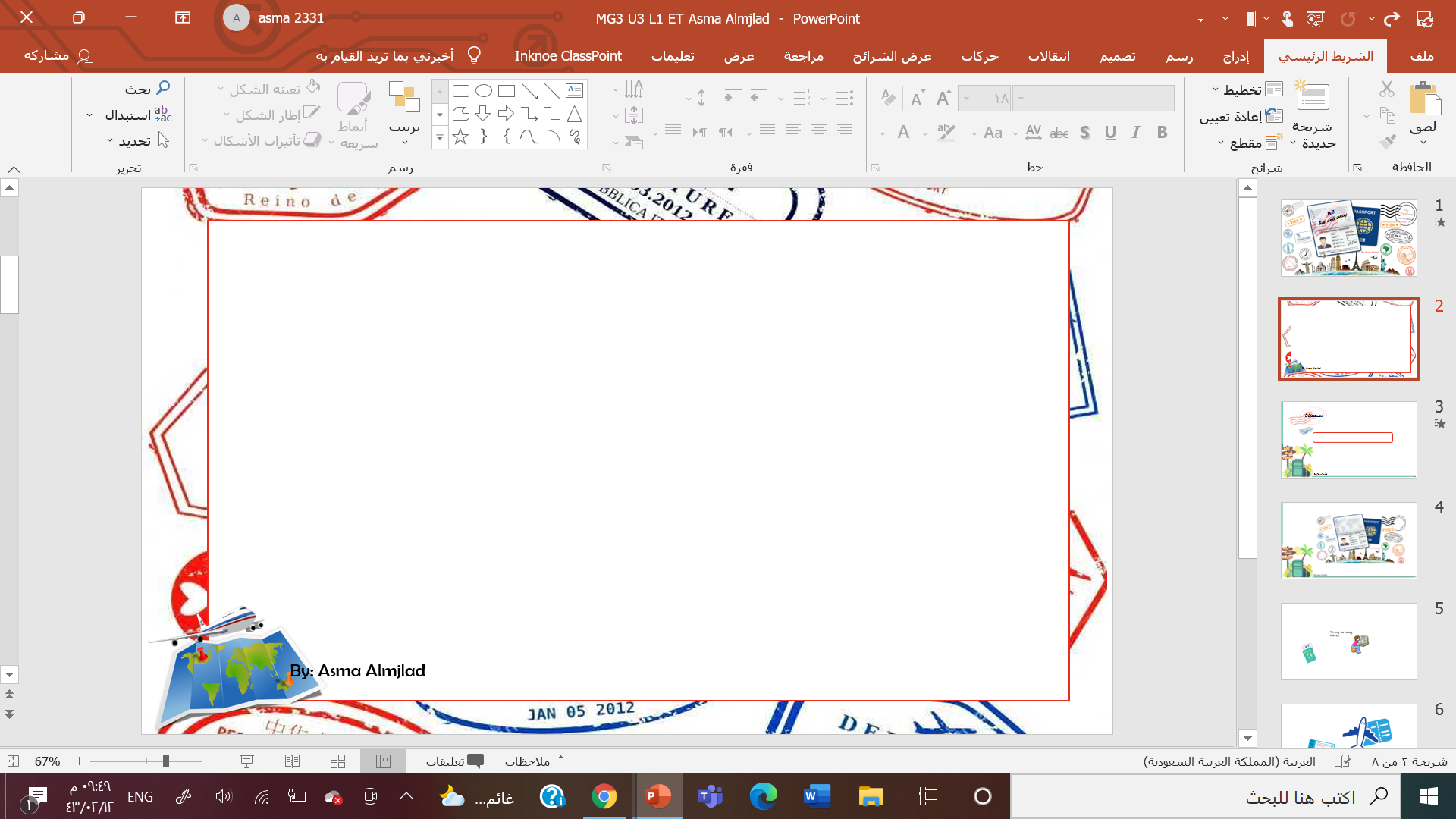 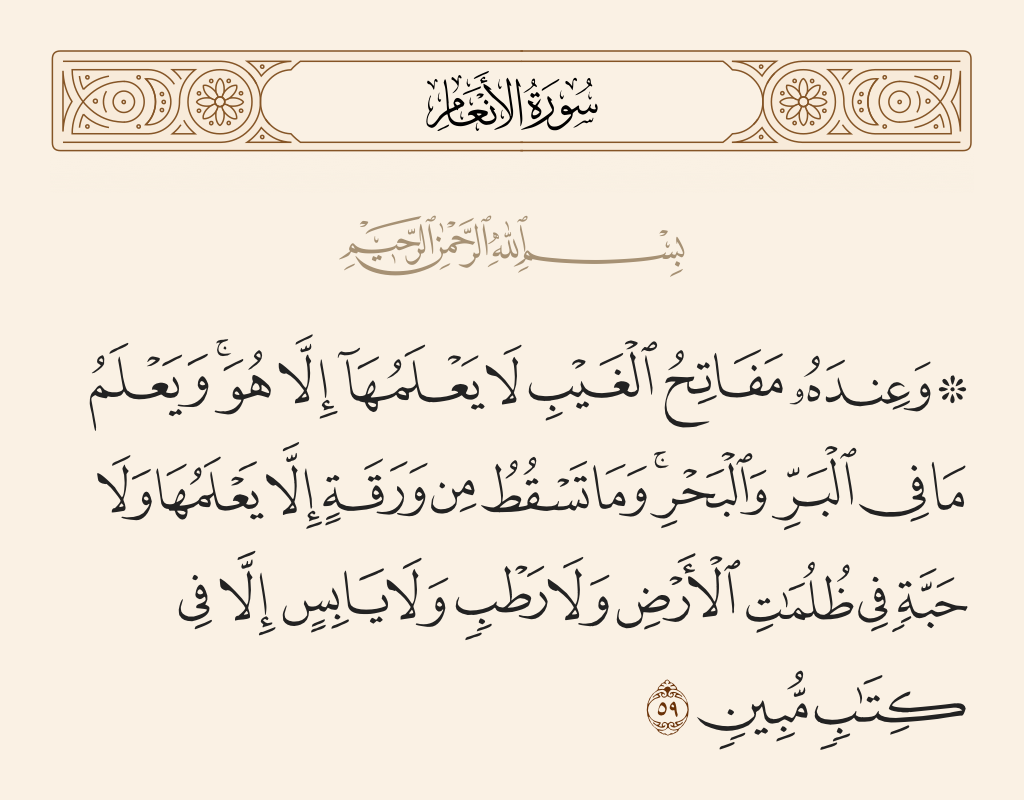 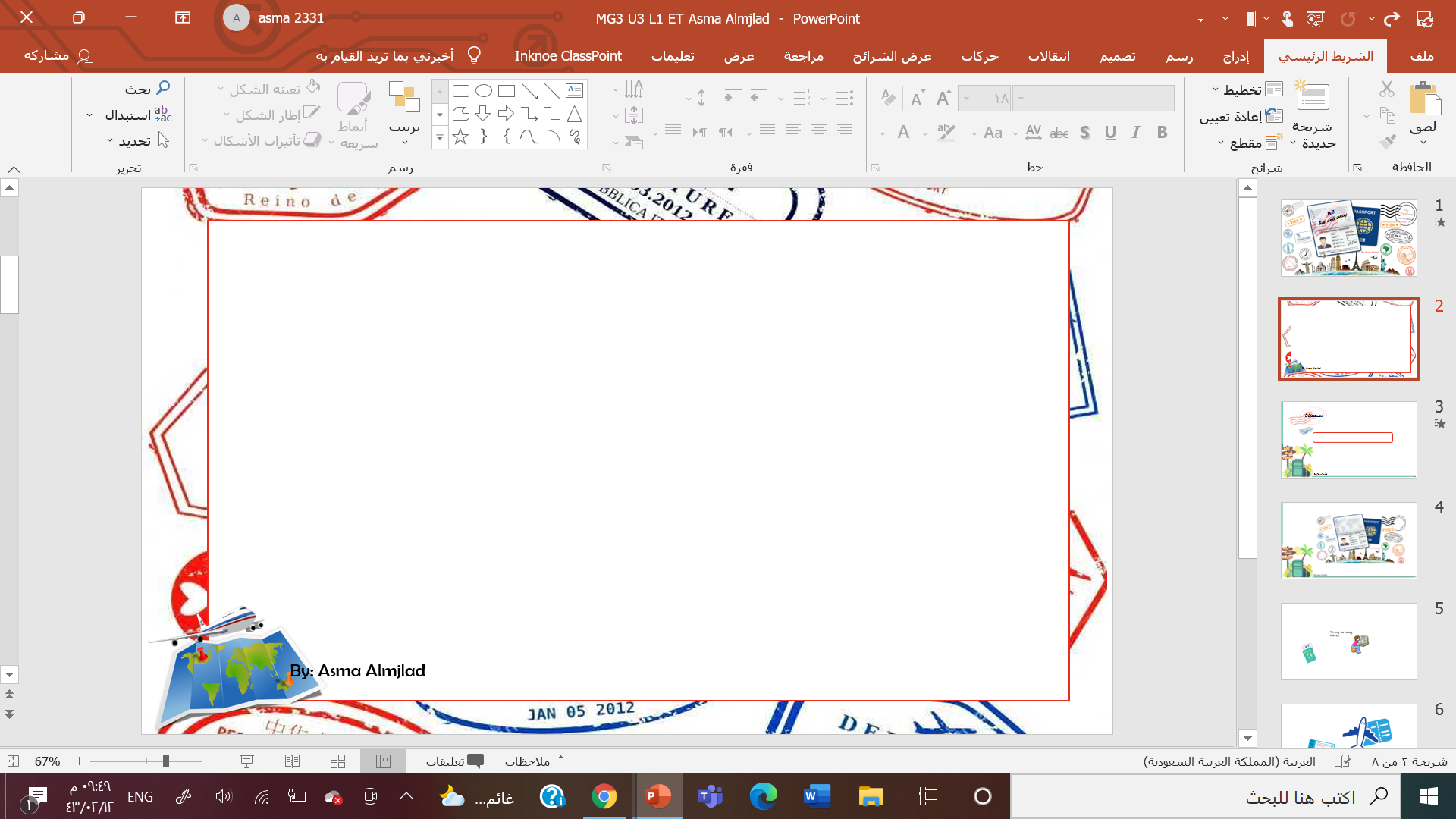 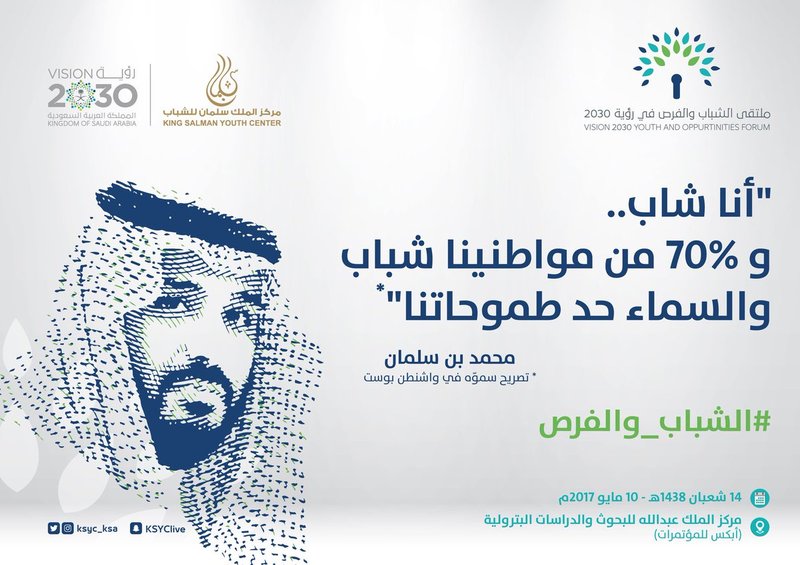 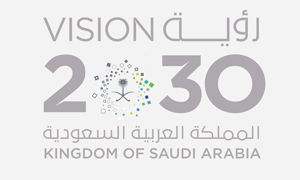 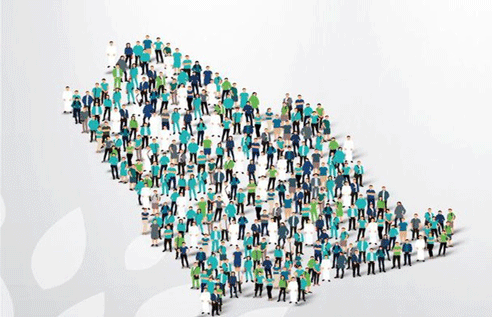 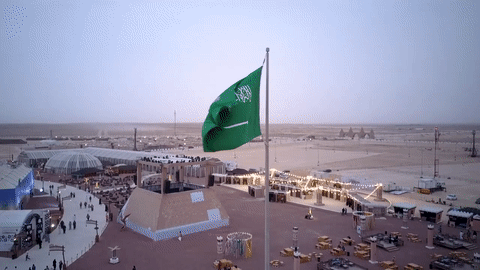 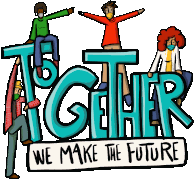 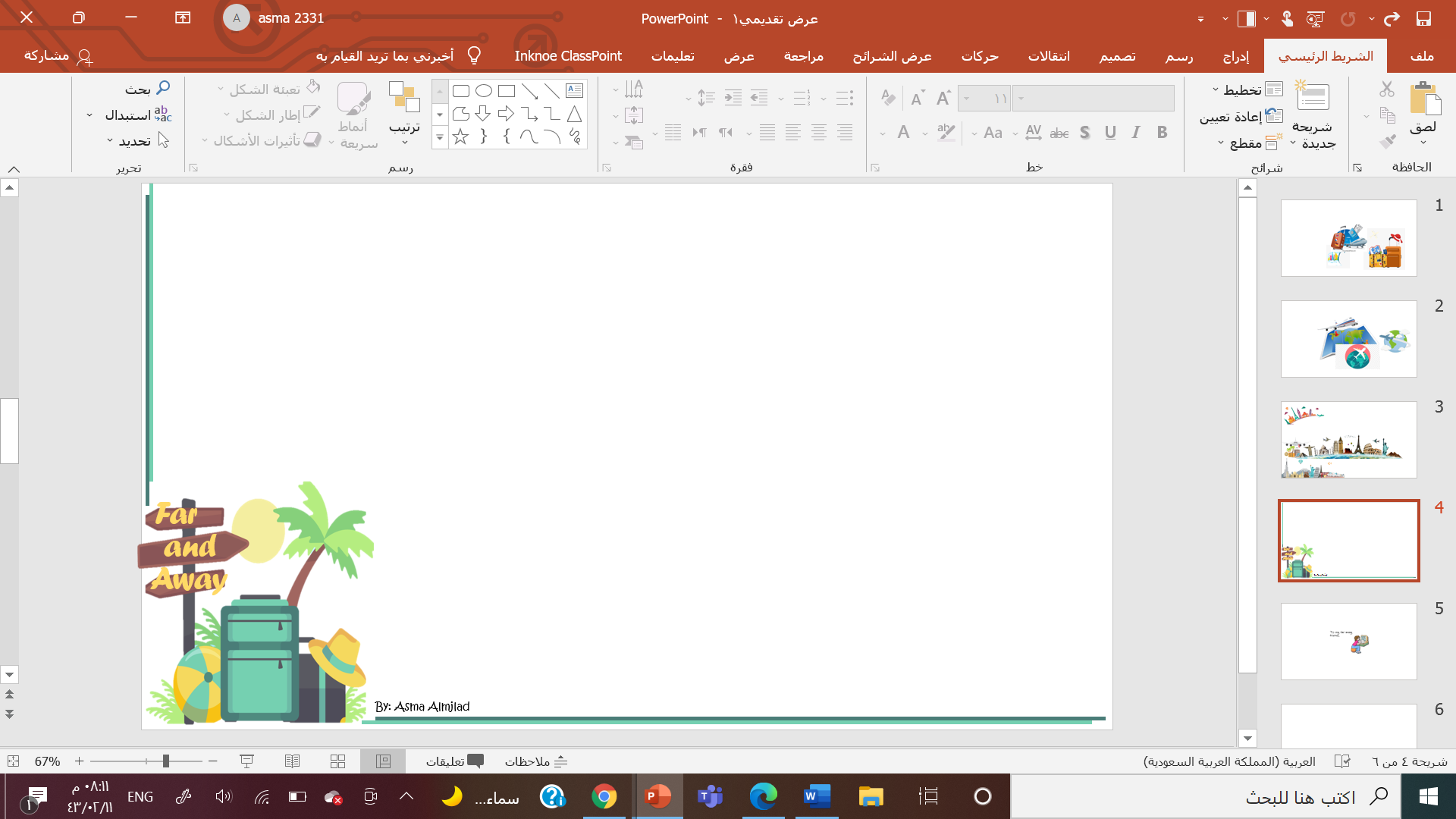 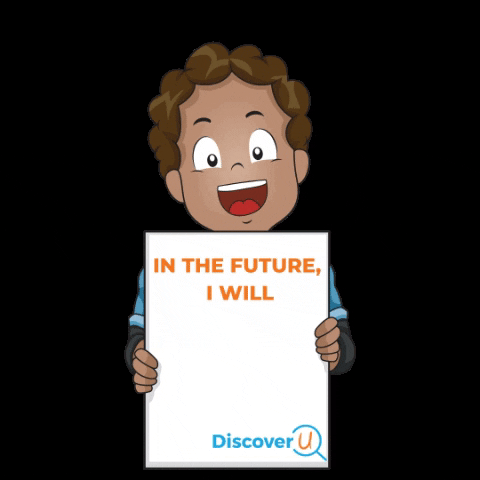 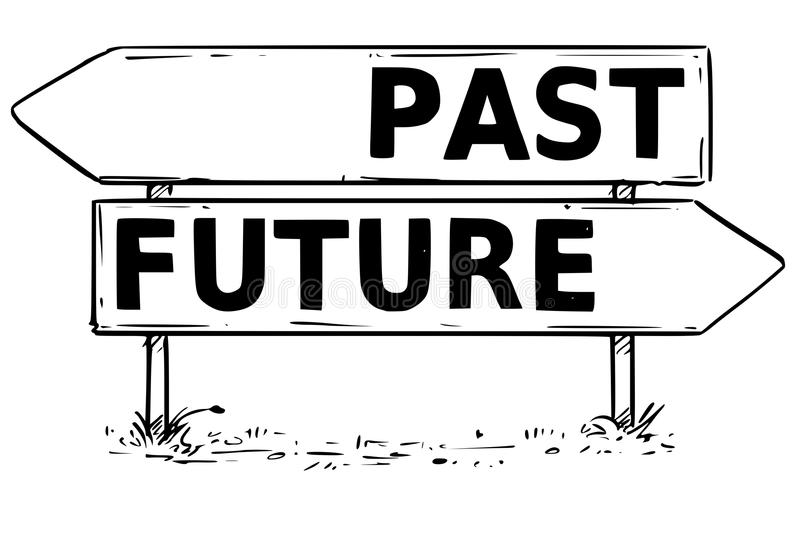 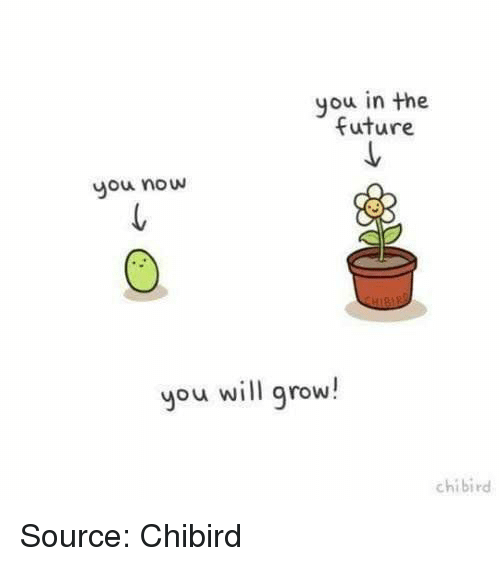 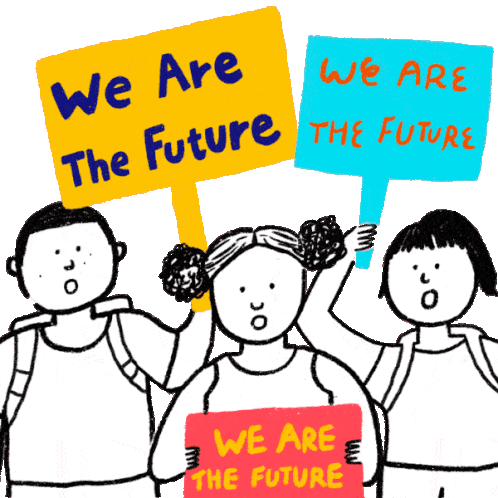 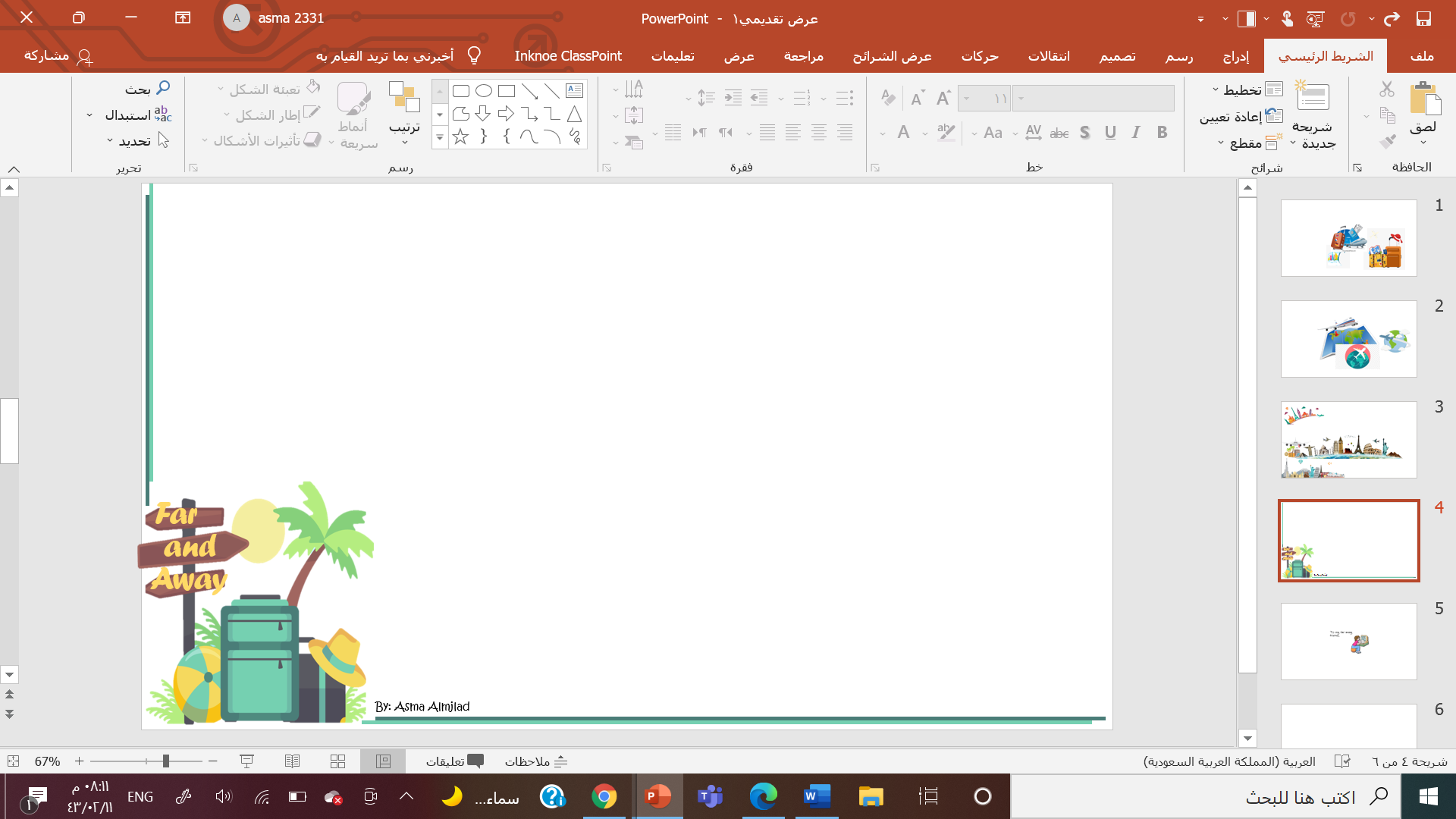 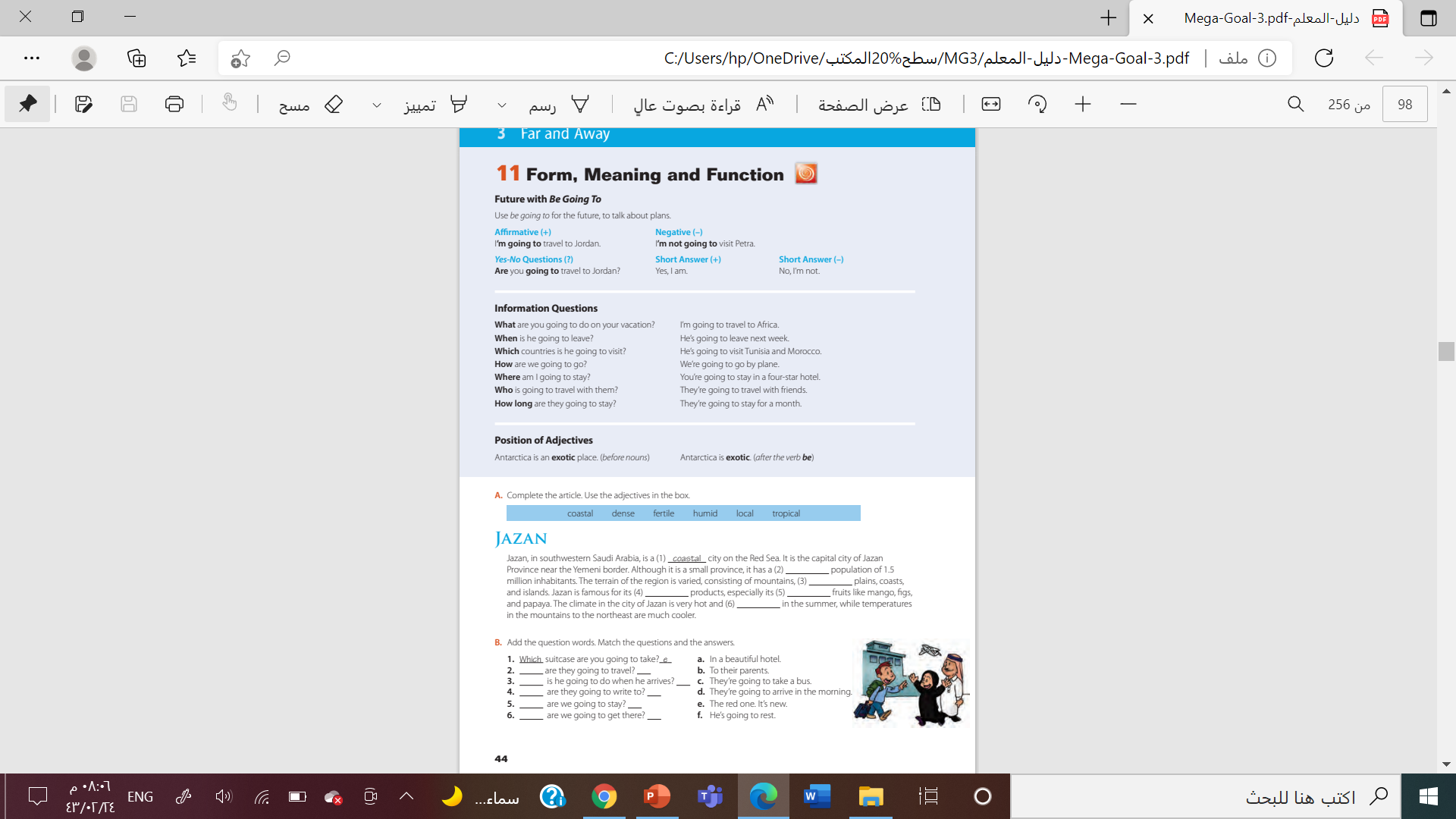 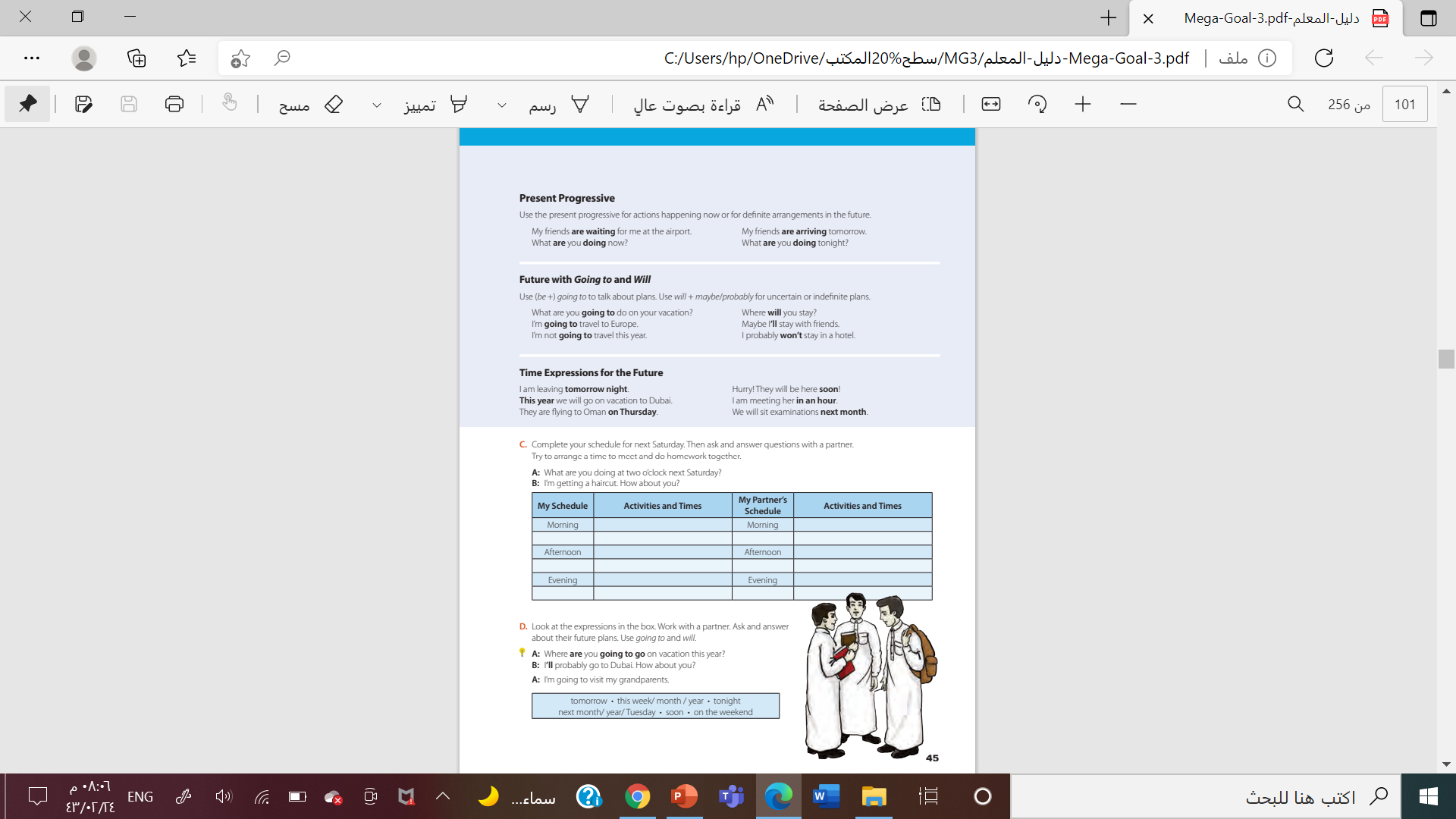 @ page 44 +45
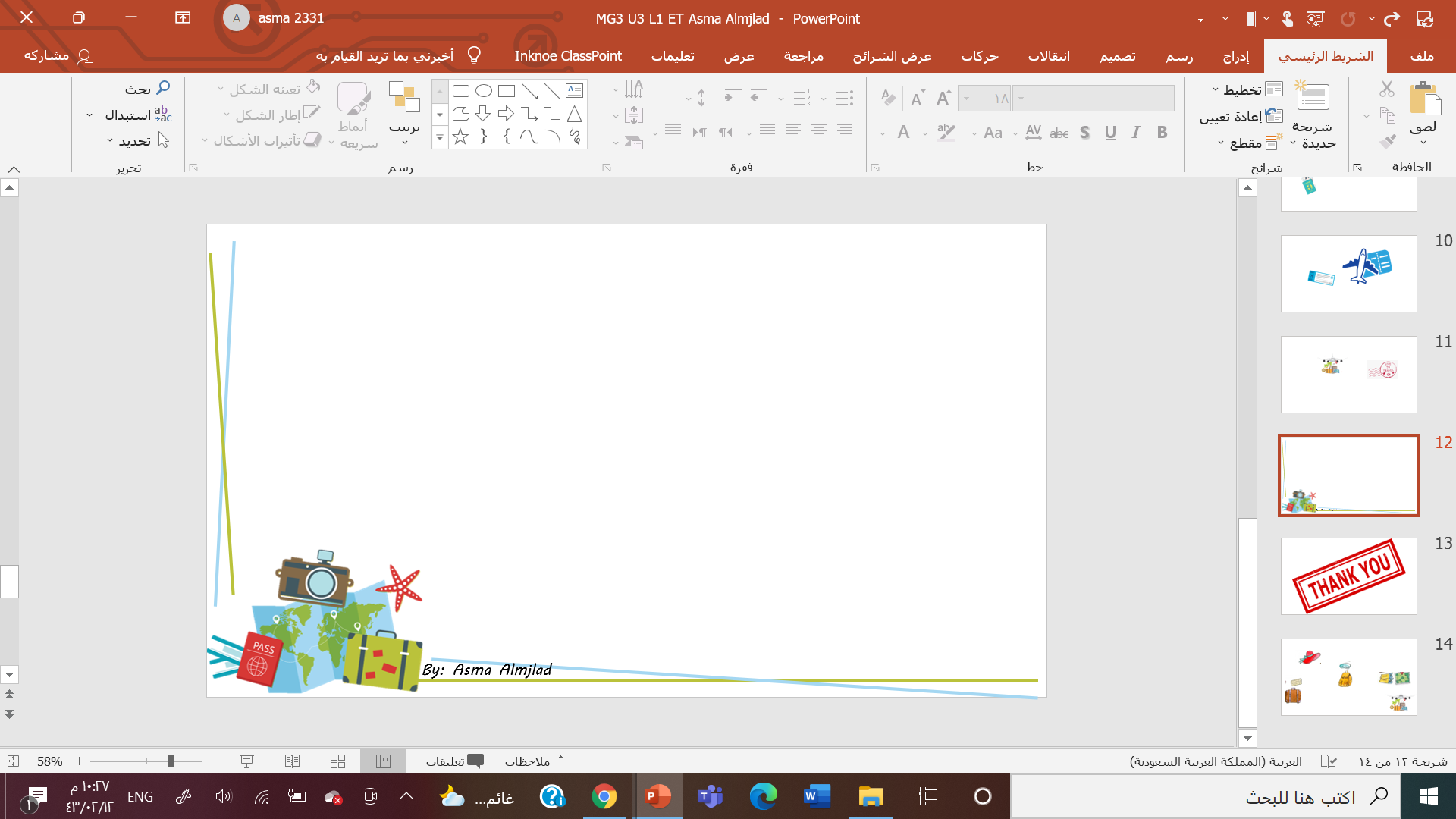 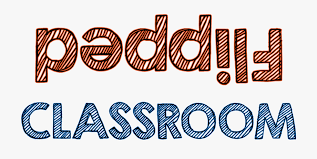 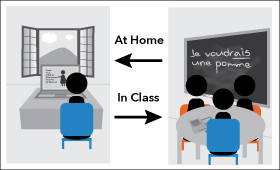 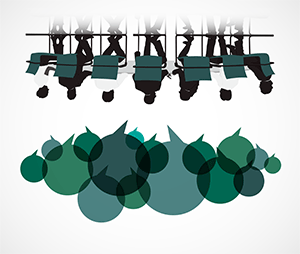 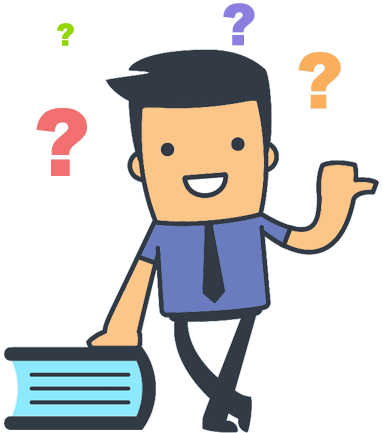 By: ET Ammar Al-Eid
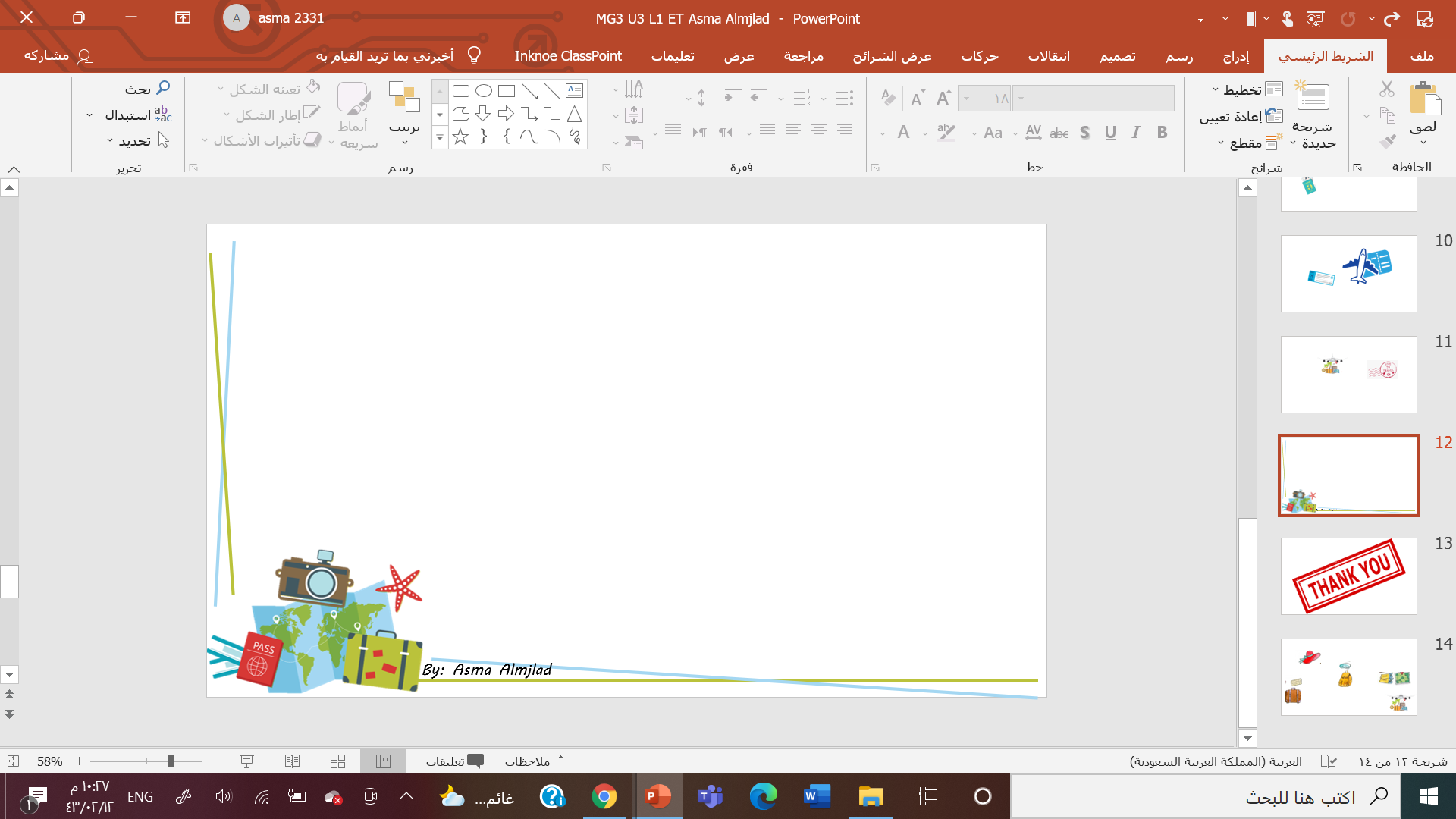 How can you write a sentence in the future ?
Be going to
will
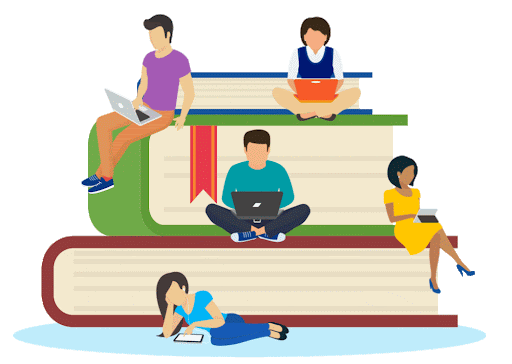 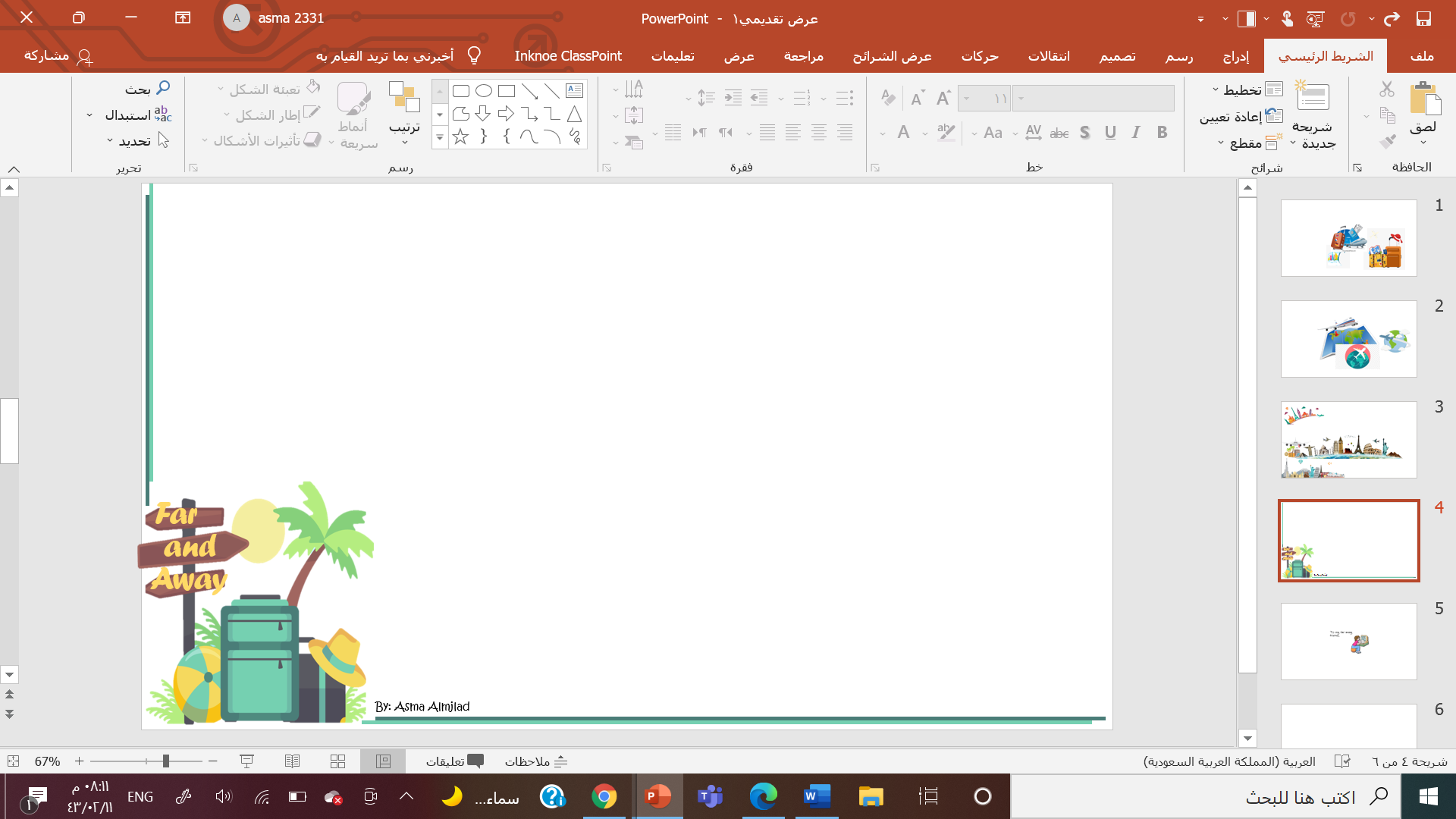 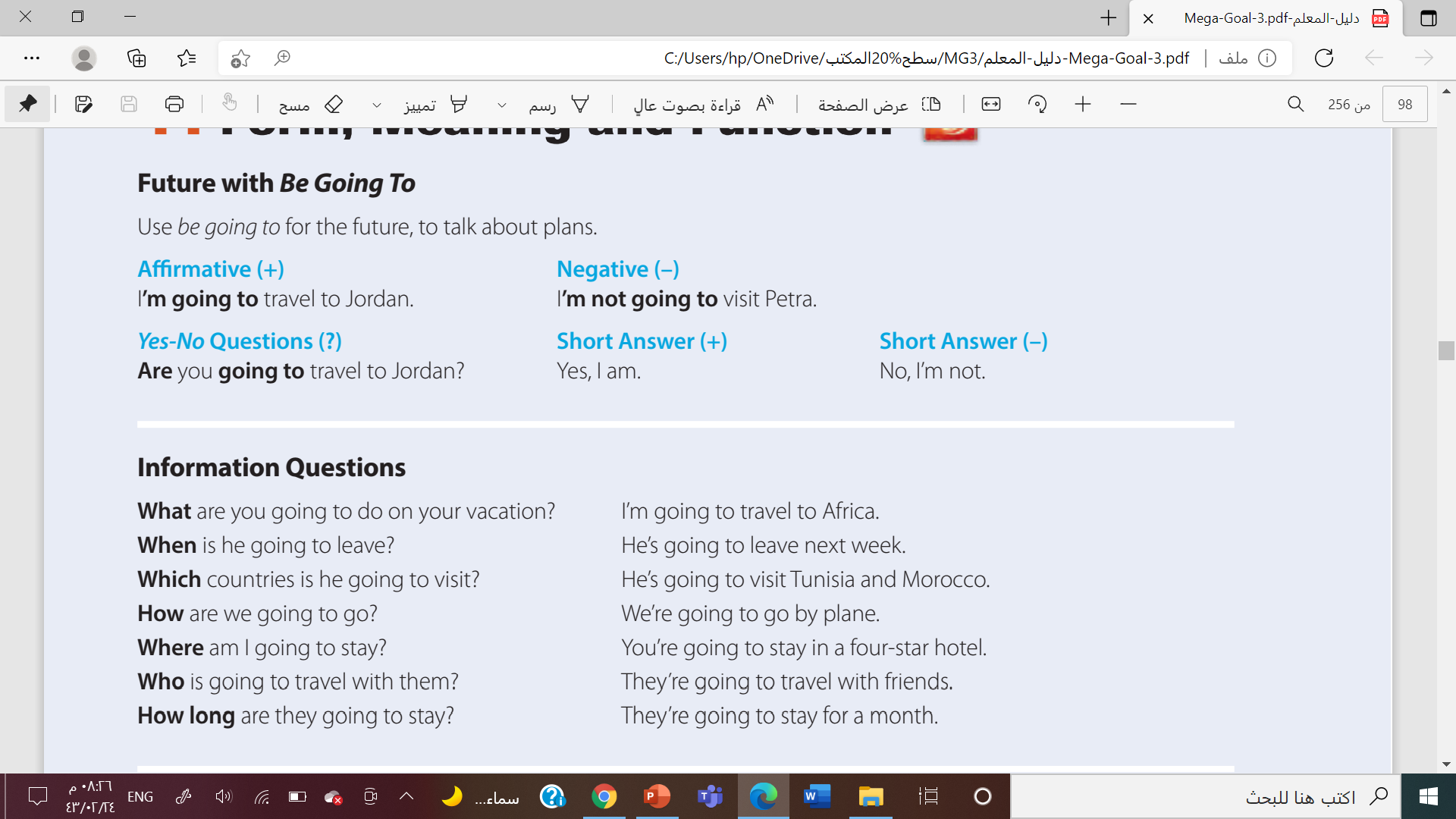 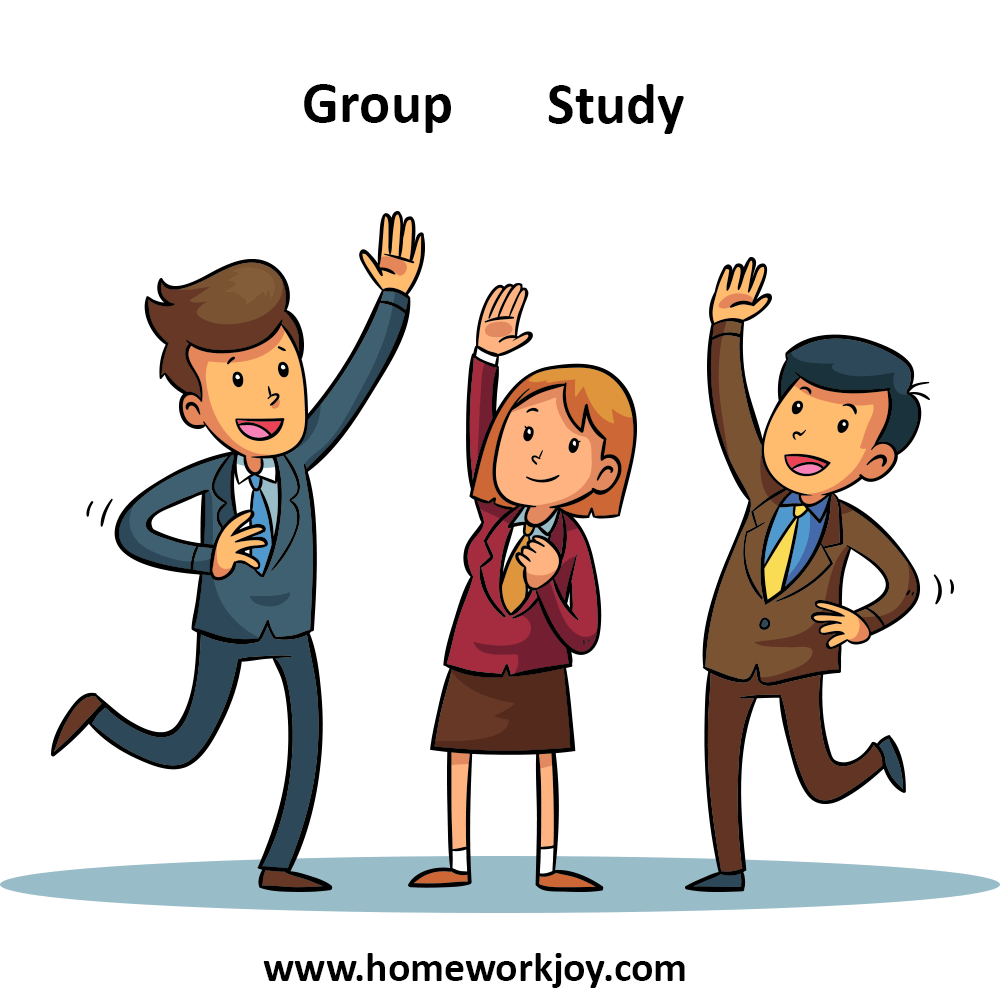 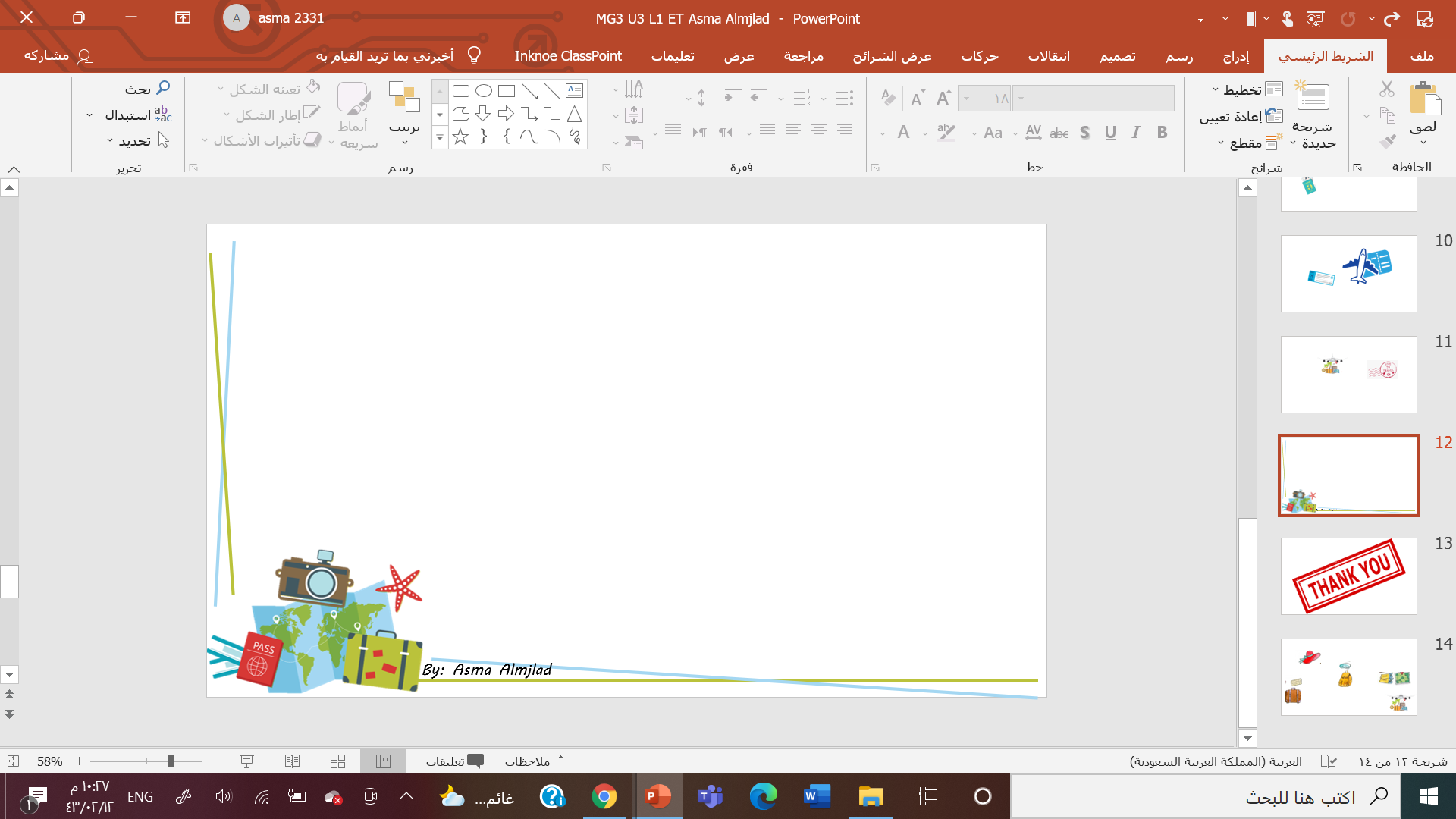 Form
Affirmative sentences
Be + going to + v inf
e.g.
I am going to travel to Abha
Negative sentences
Be + not + going to + v inf
e.g.
I amn’t going to travel to Abha
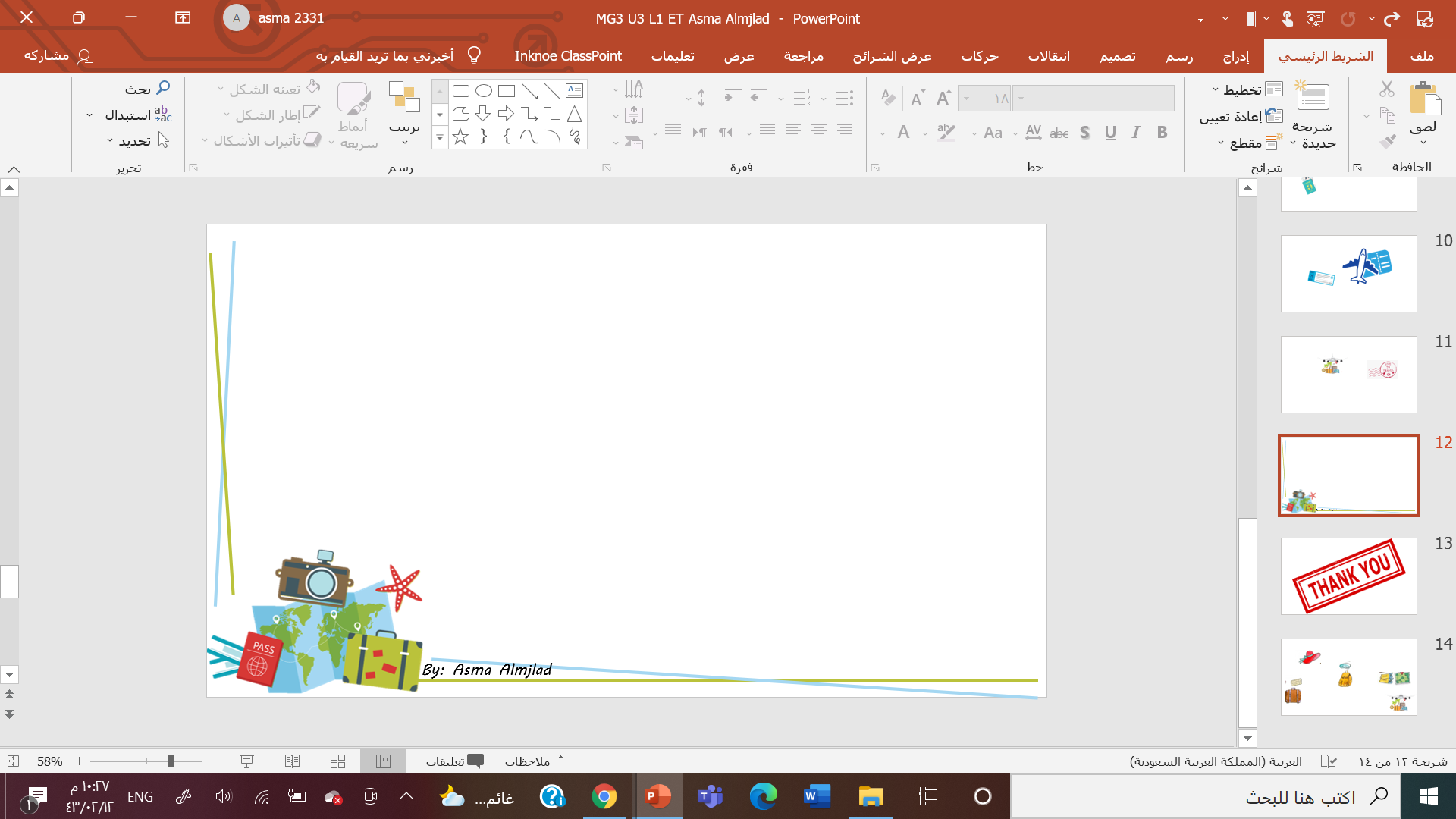 Form
Yes or No question
Are you going to travel to Abha?
form.
Be + S + going to + v inf… ?
Wh question
What are you going to do this weekend?
Form
Wh + Be + S + going to + V inf …?
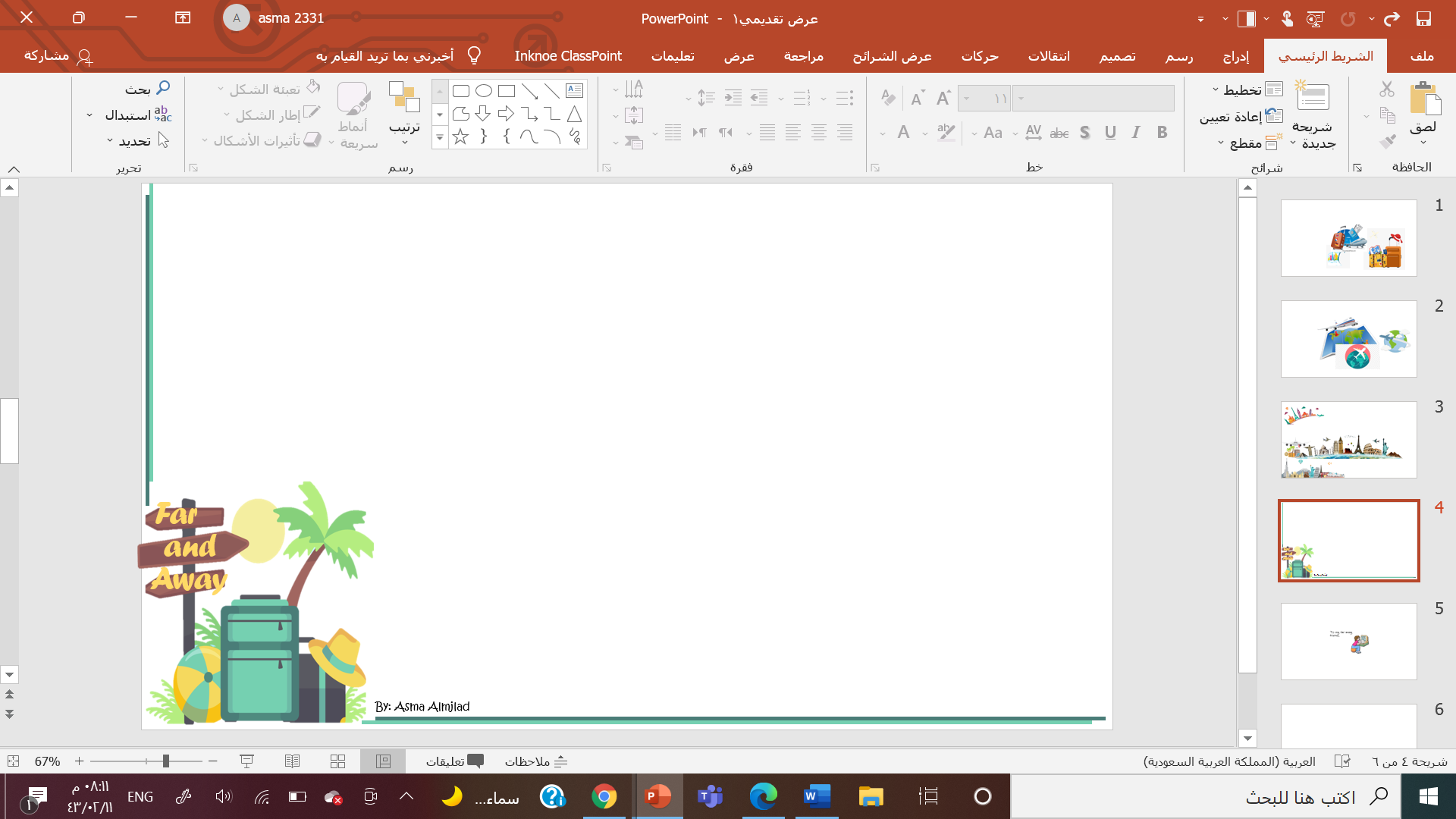 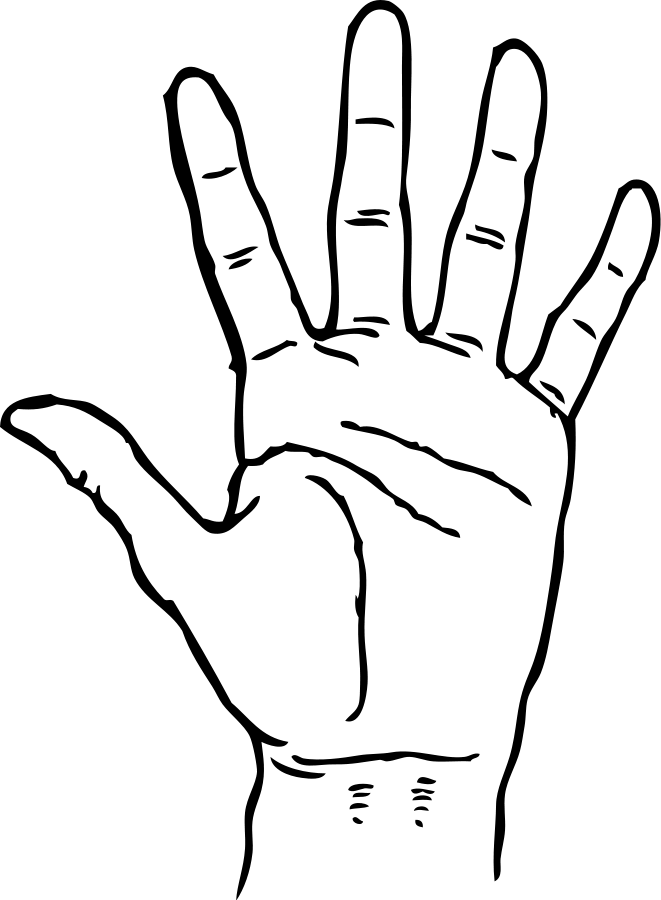 List five of question words
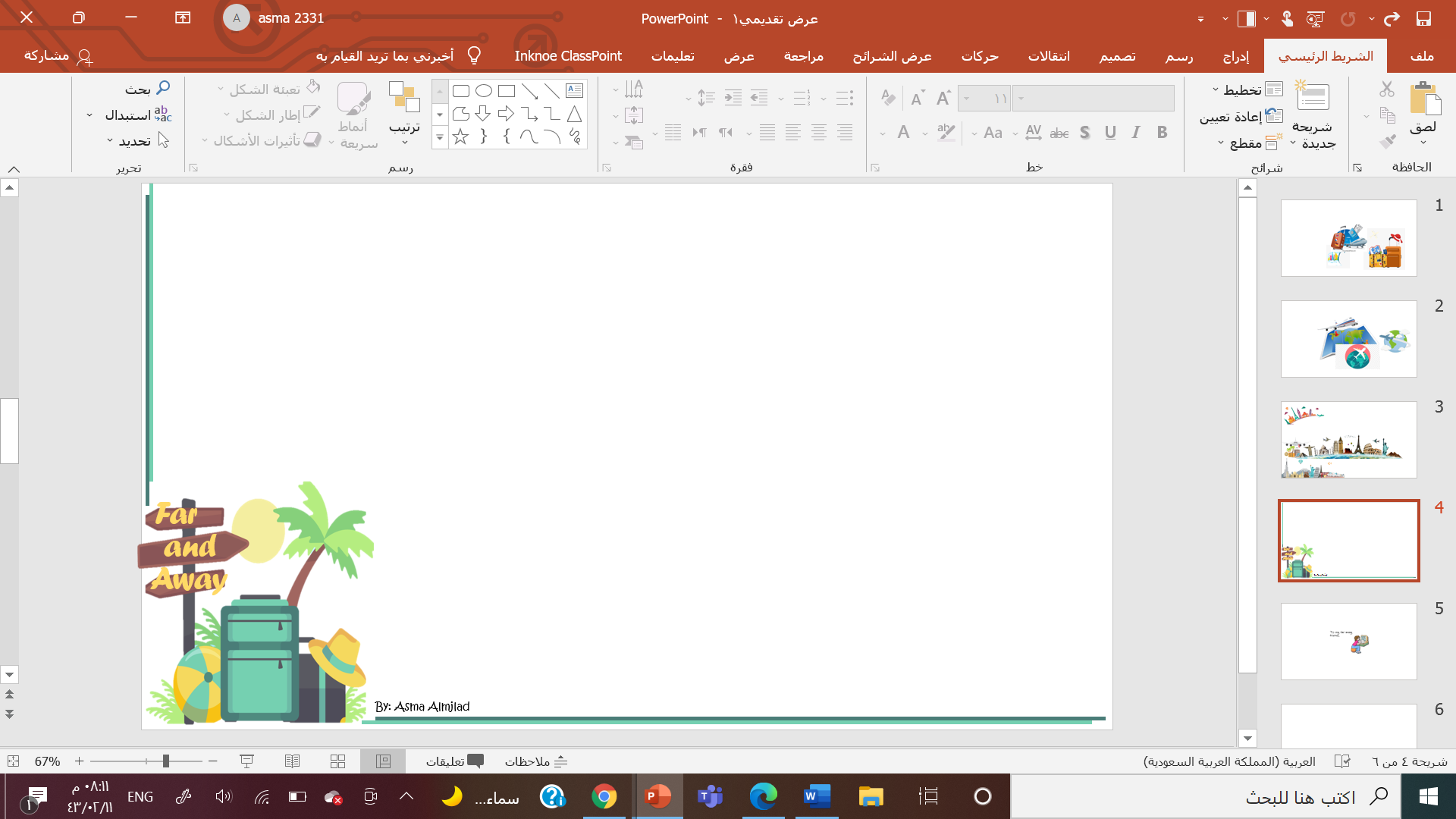 Ask about person
who
when
Ask about place
Classify
where
Ask about time
What
Which
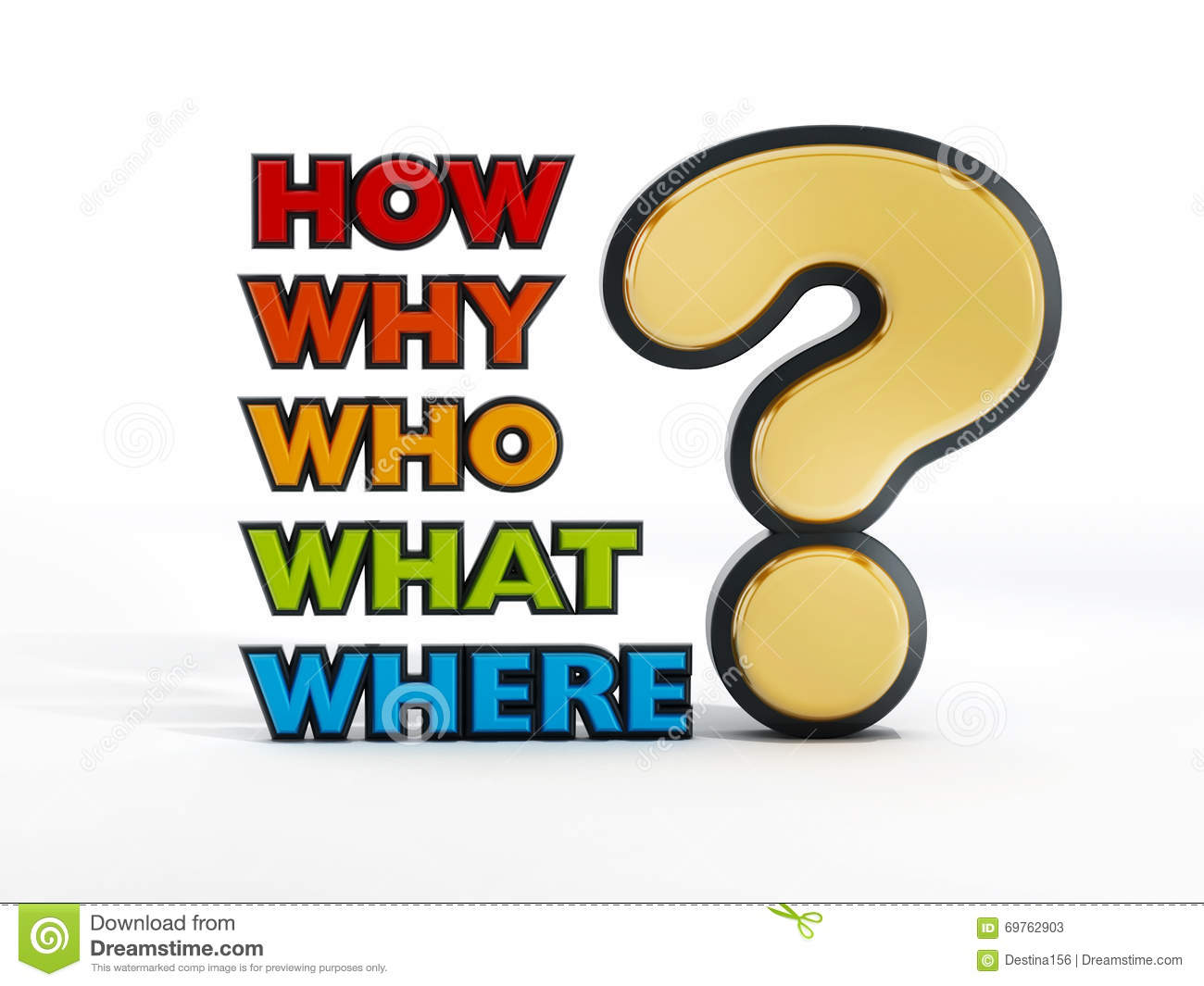 Ask  for  a reason
Ask for things
Ask about choices
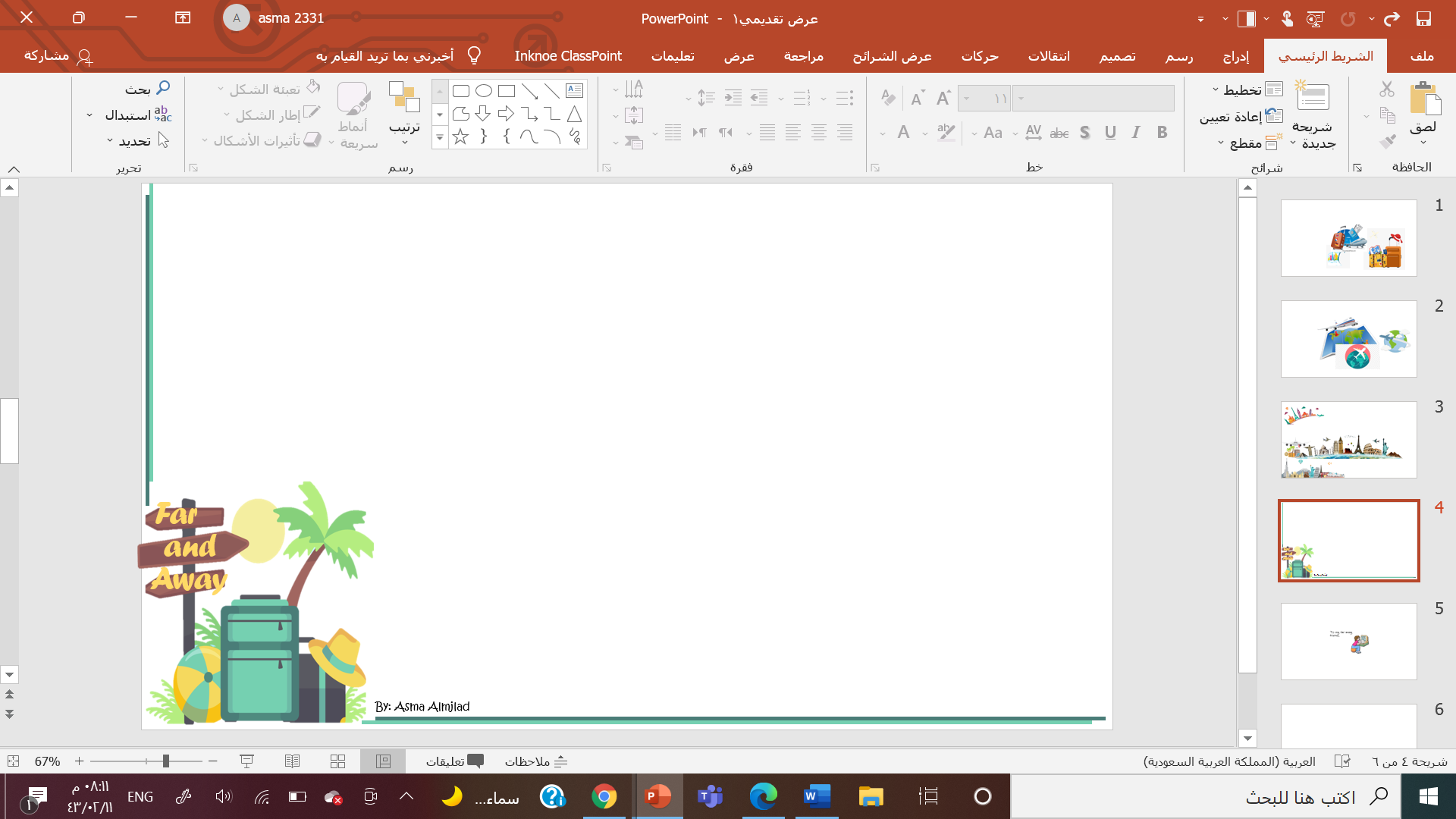 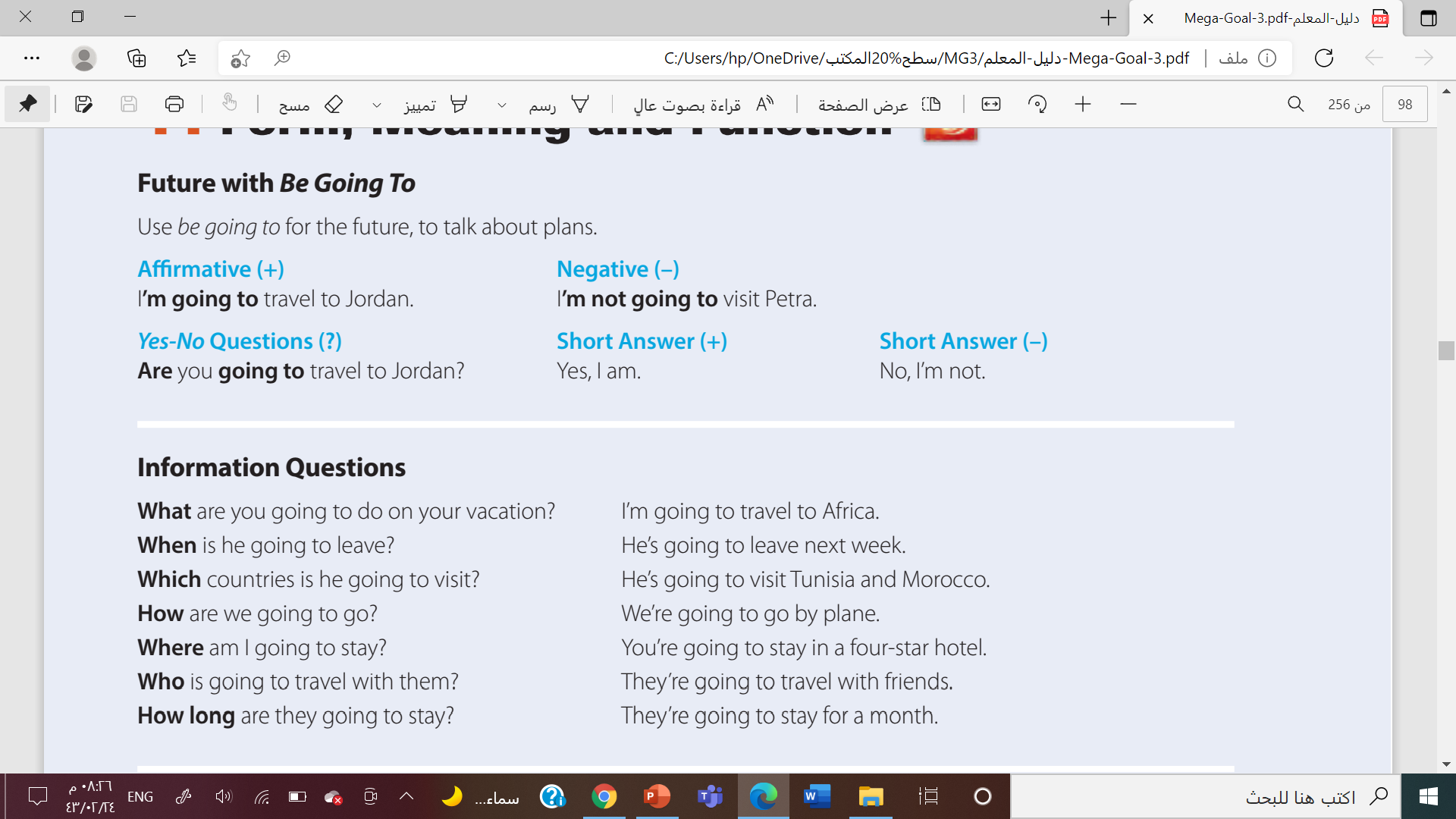 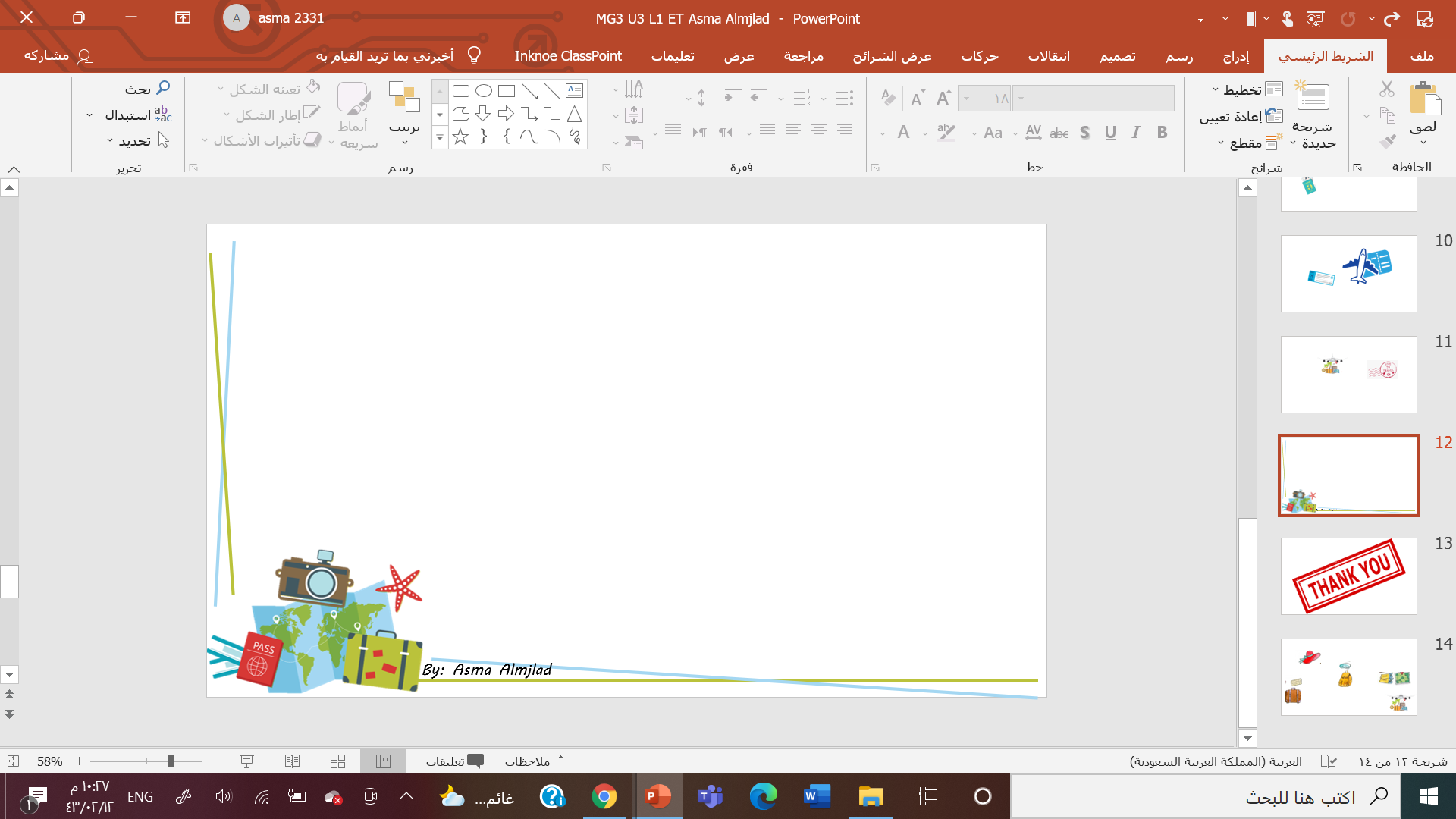 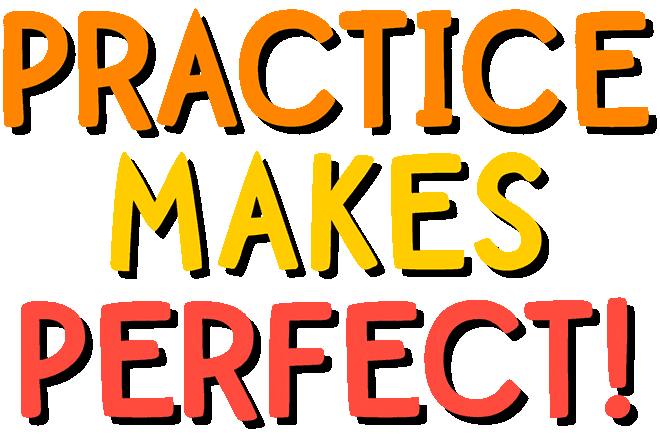 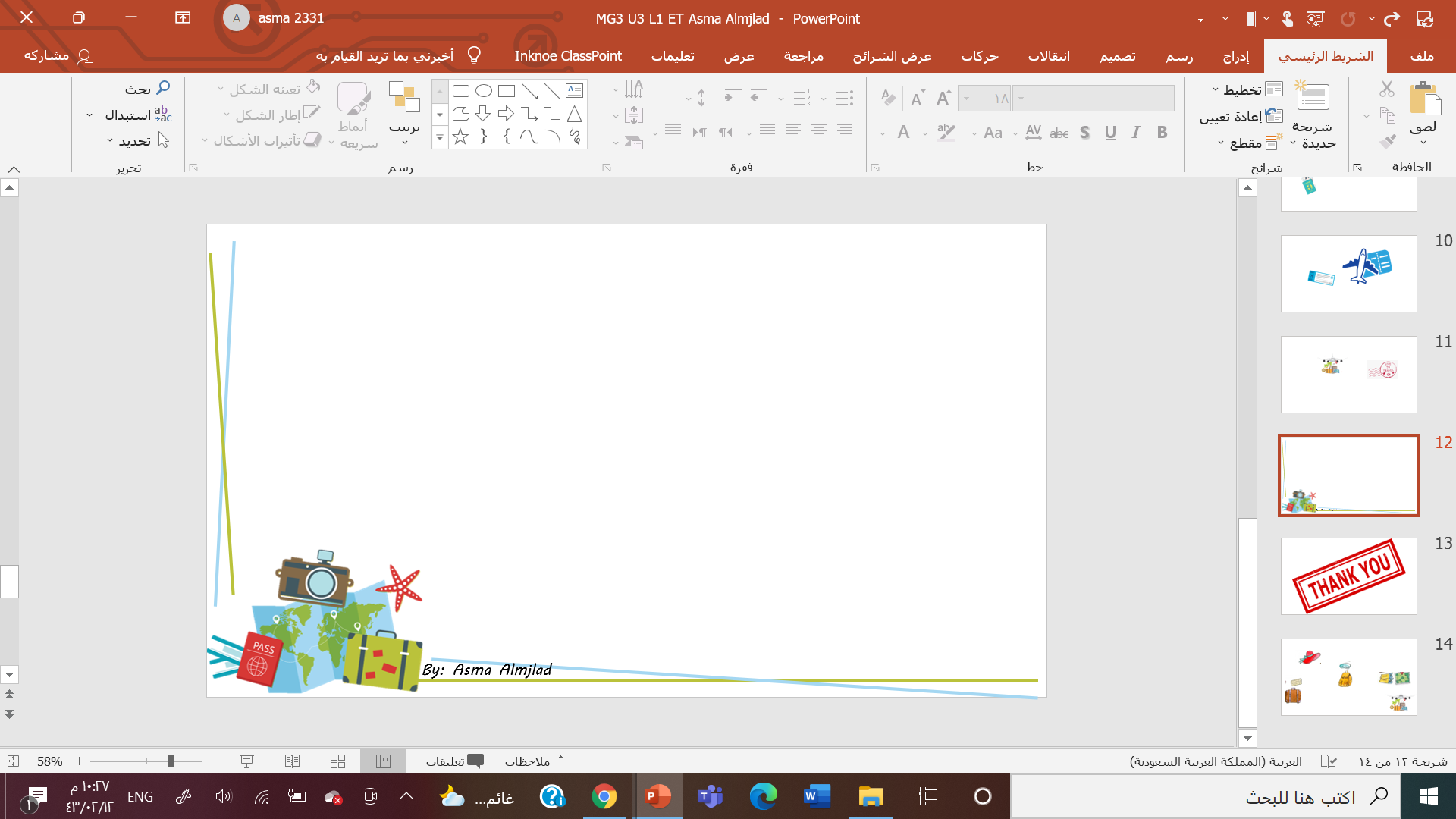 Ali is going to ( play – playing - plays ) football tonight.
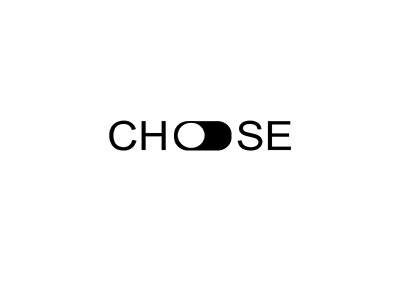 Sara is ( go – goes – going ) to visit her friend next week .
They ( amn’t – aren’t – isn’t ) going to study
Are you going to ( study – studying – studied ) tomorrow ?
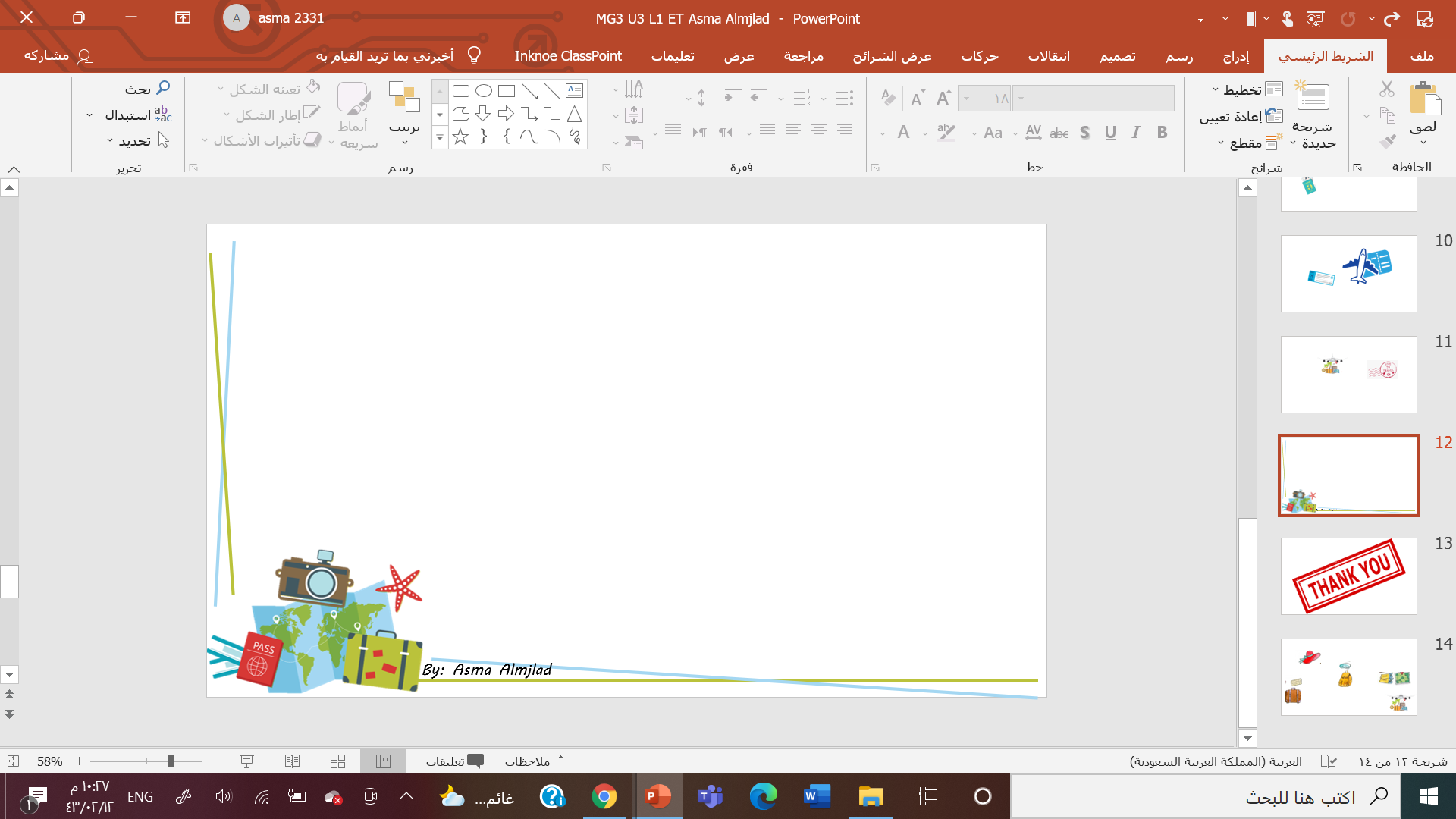 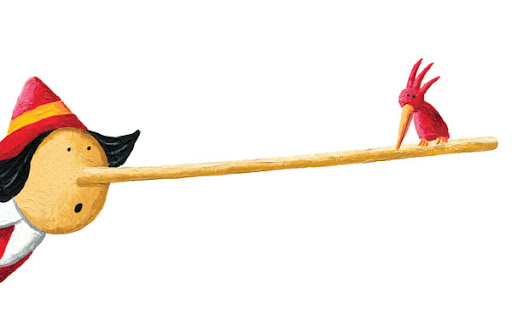 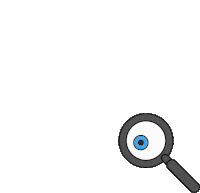 Find the fib
She is going to joins us
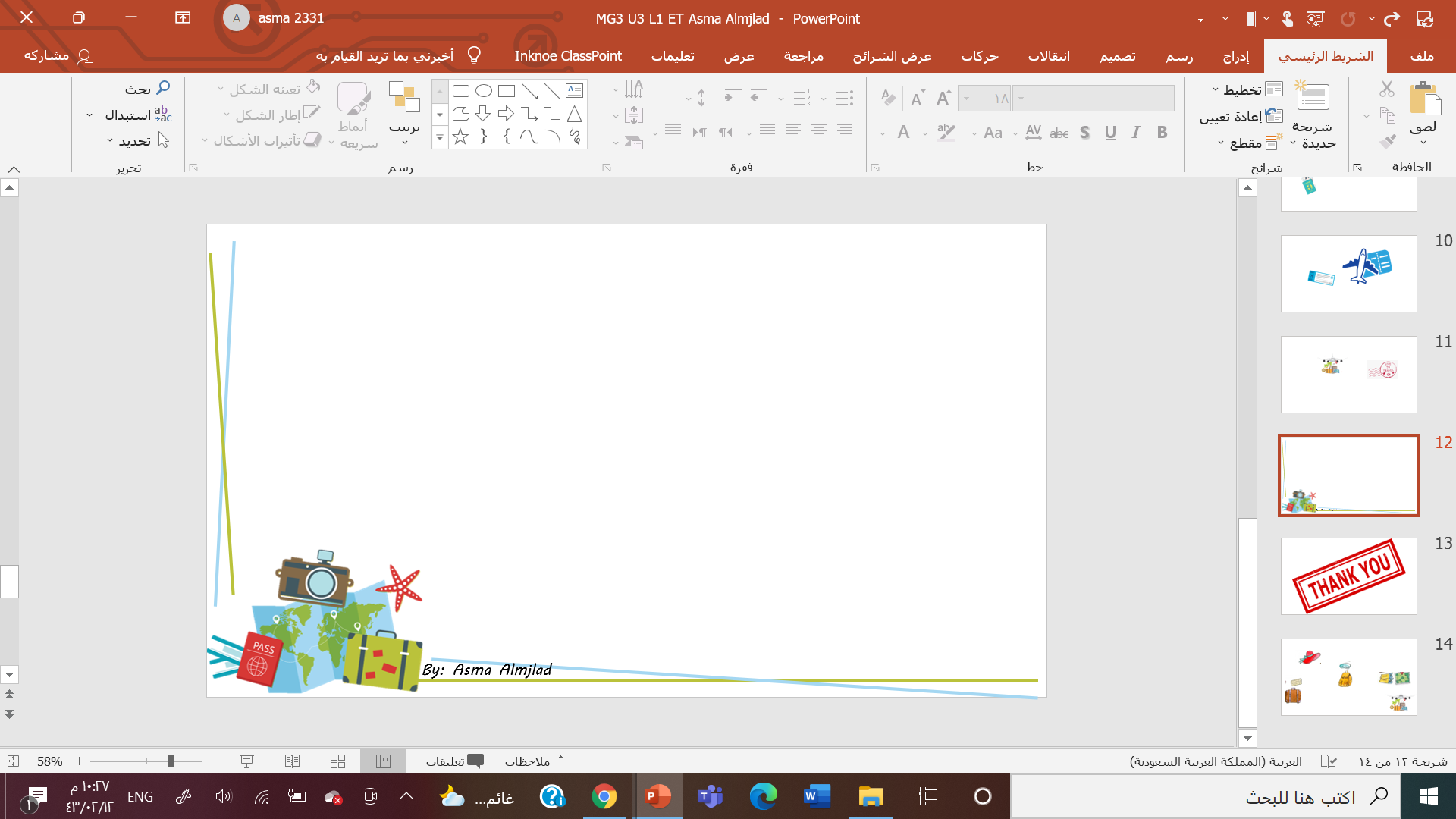 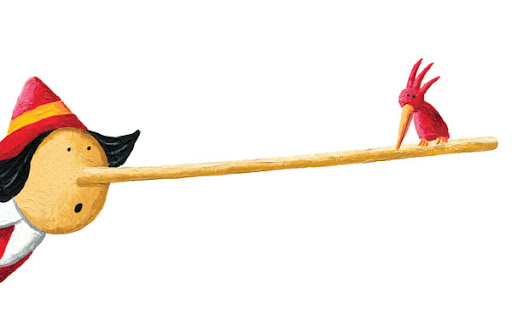 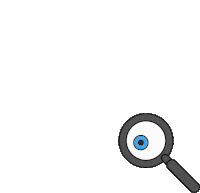 Find the fib
Is Omar goes to come?
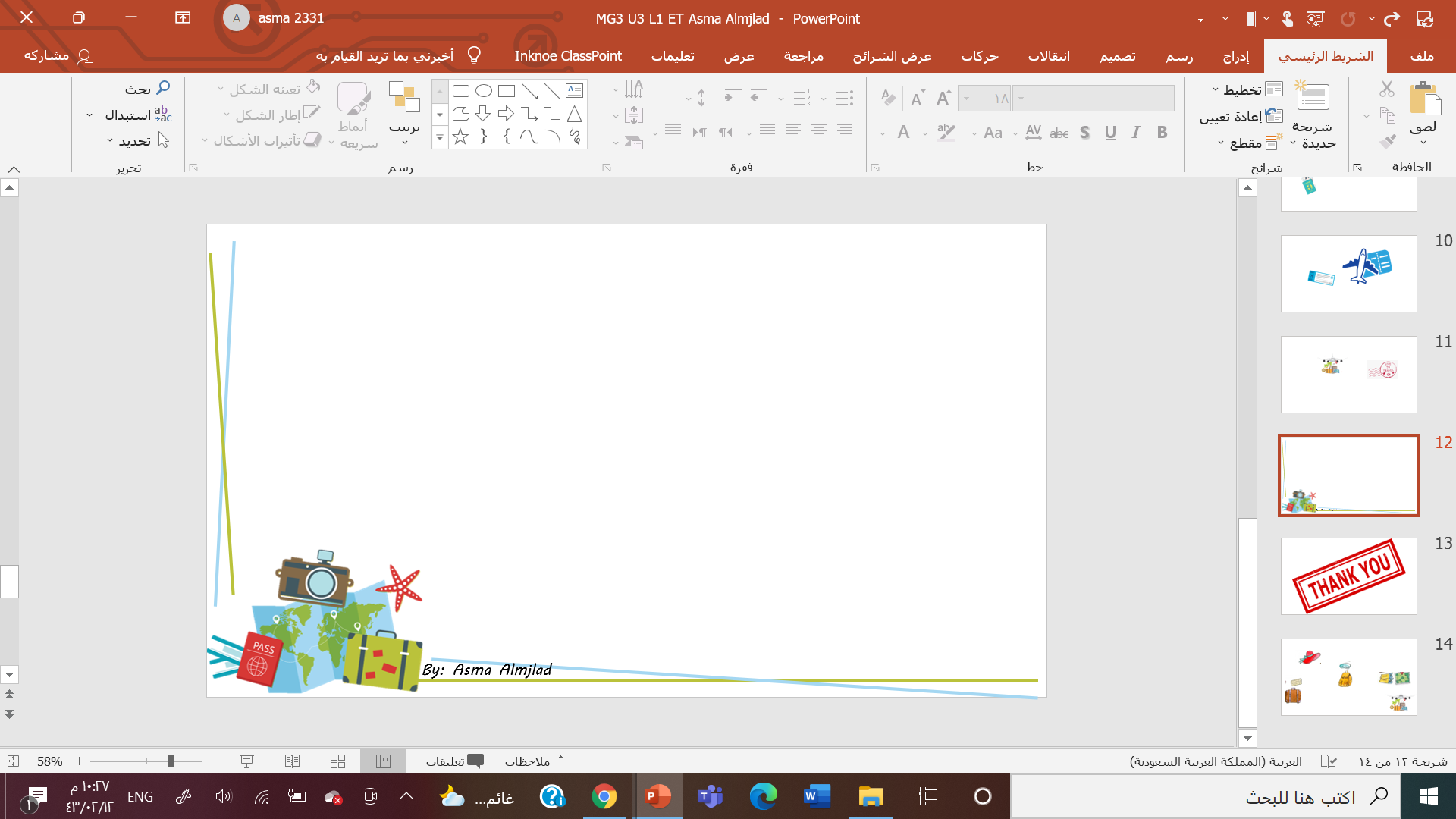 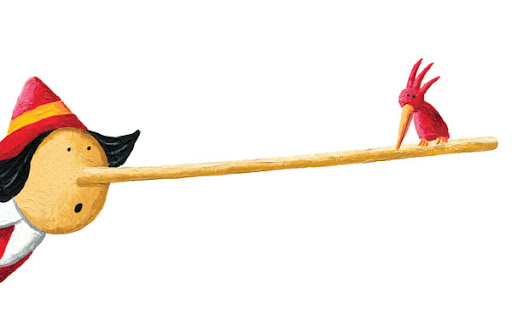 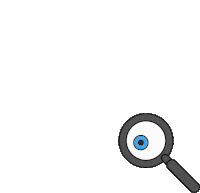 Find the fib
You are going to is angry .
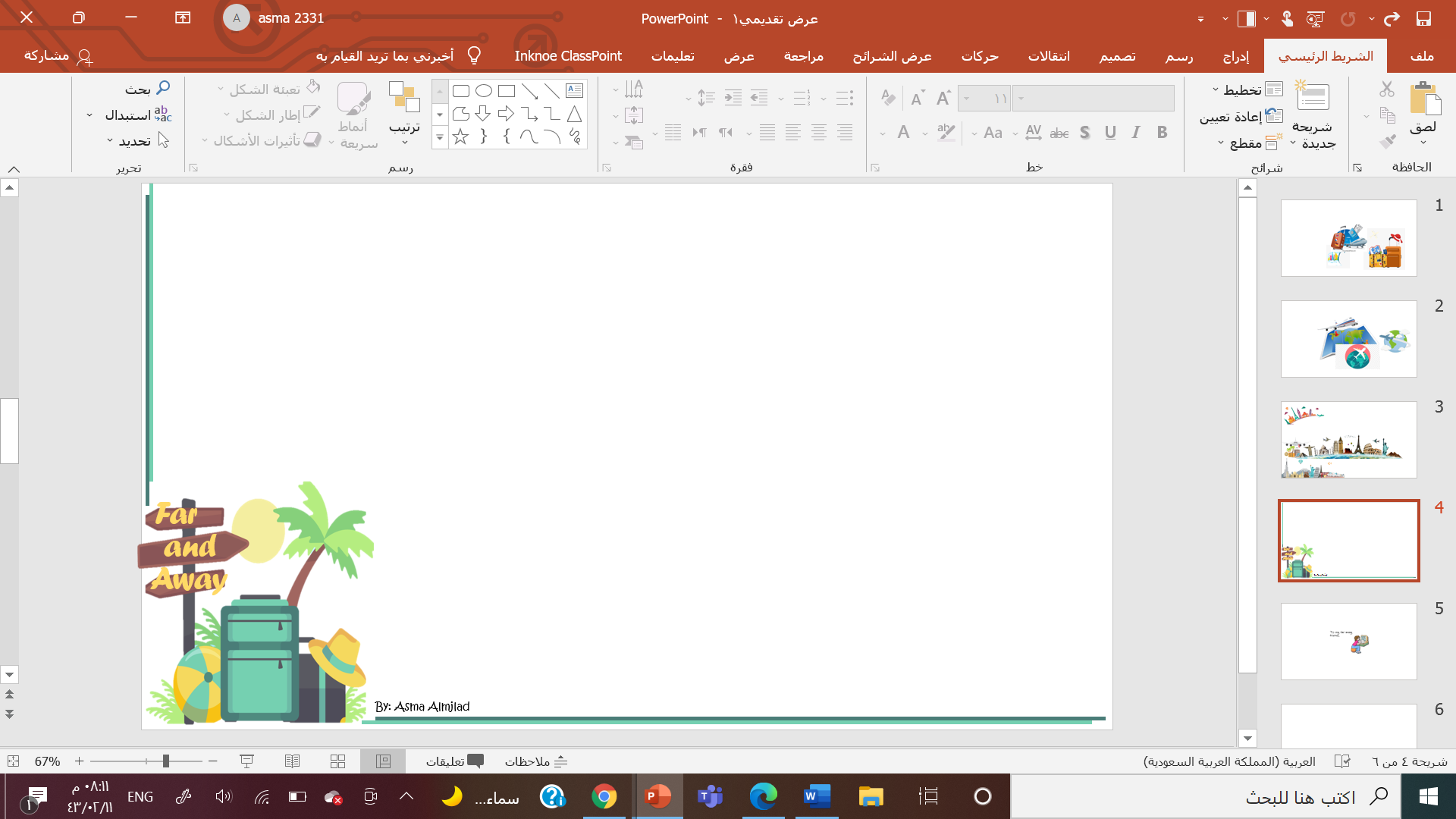 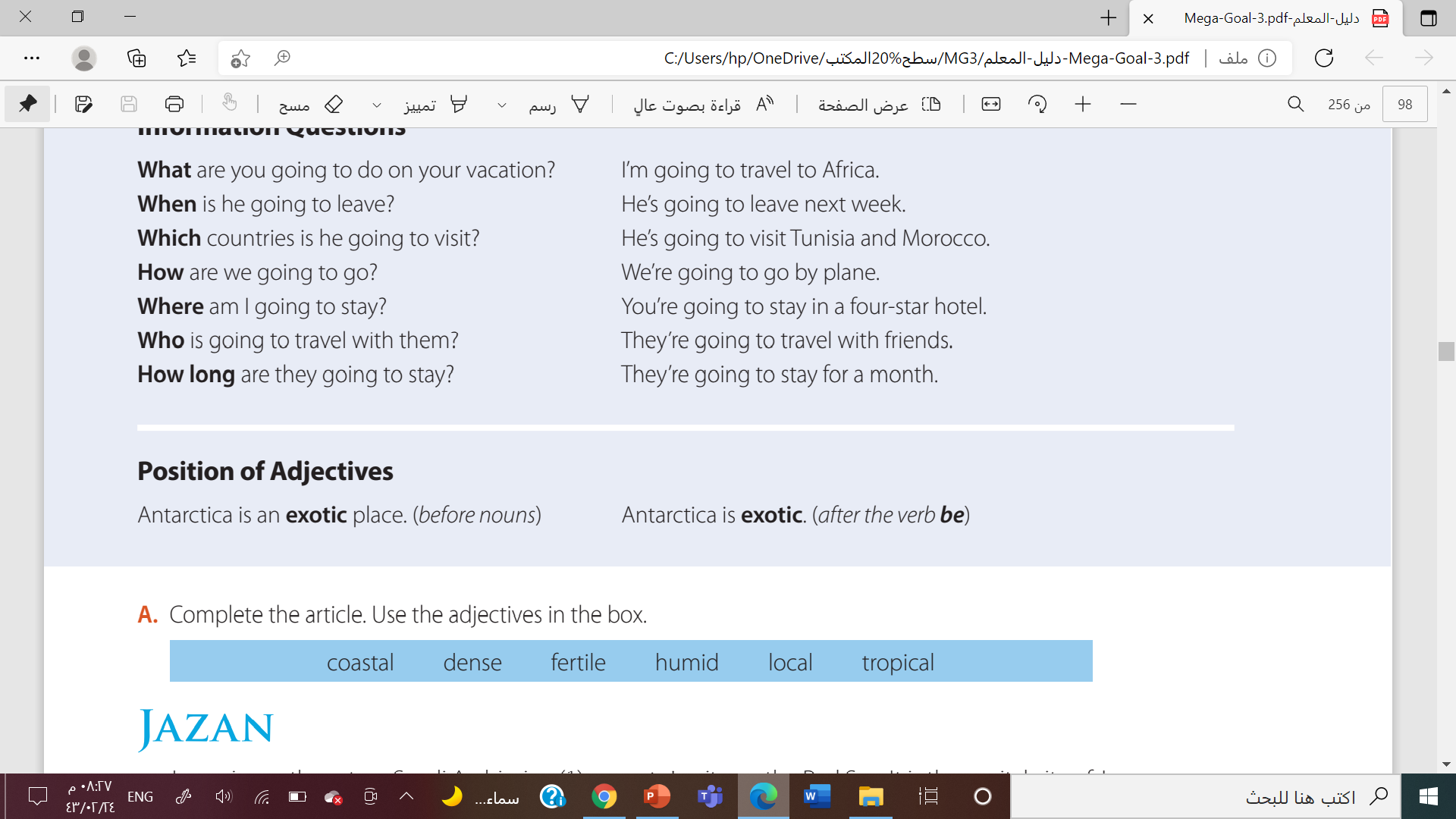 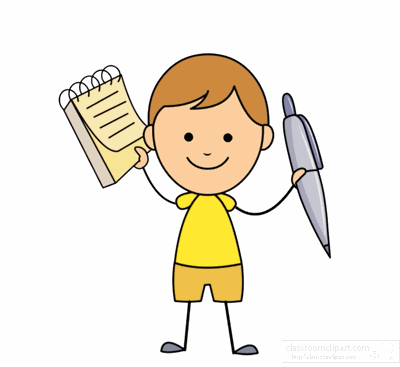 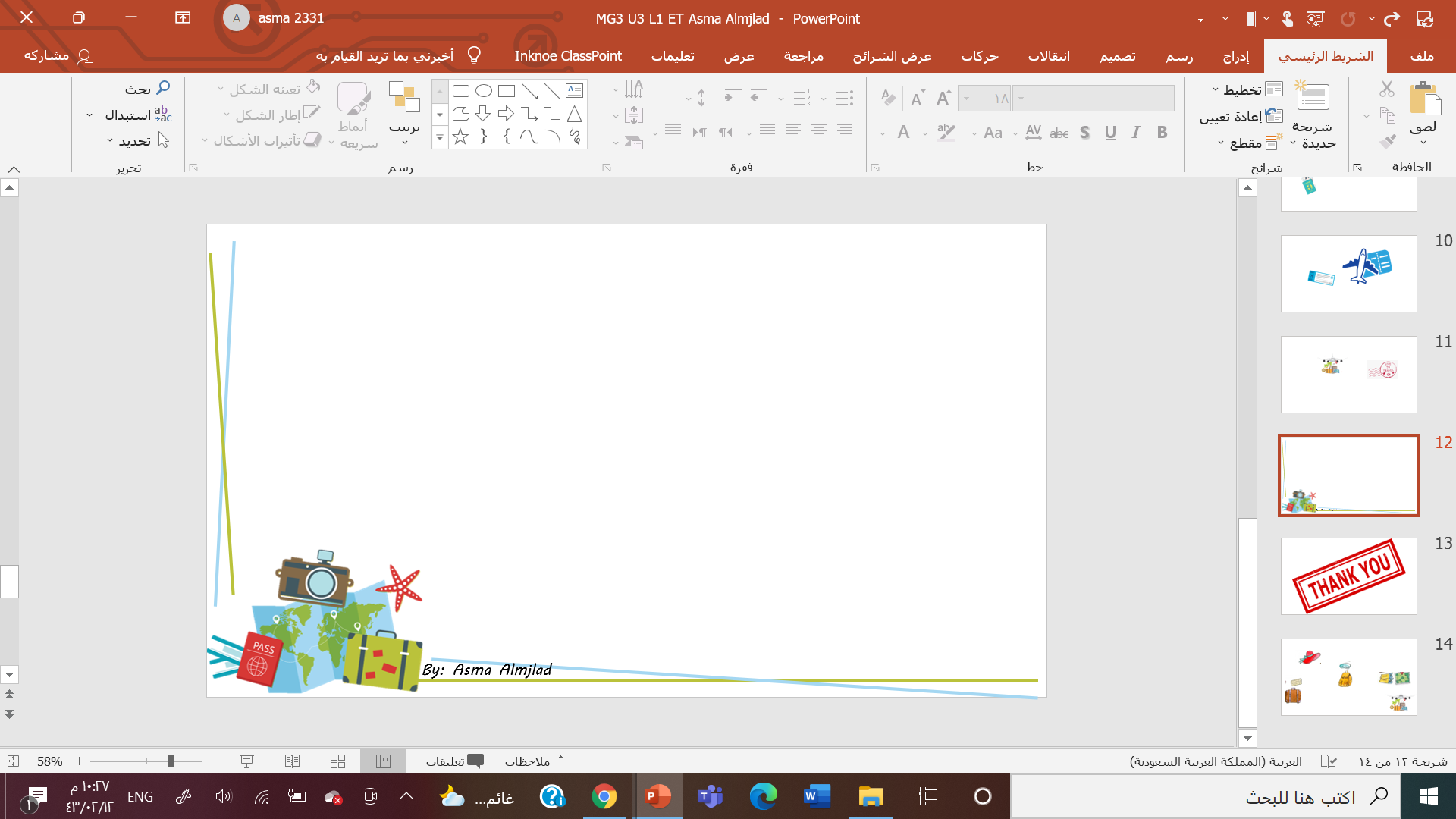 After verb to be
He is an intelligent boy.
She is a nice girl.
Before nouns
Noura has a very old house
I like big cars
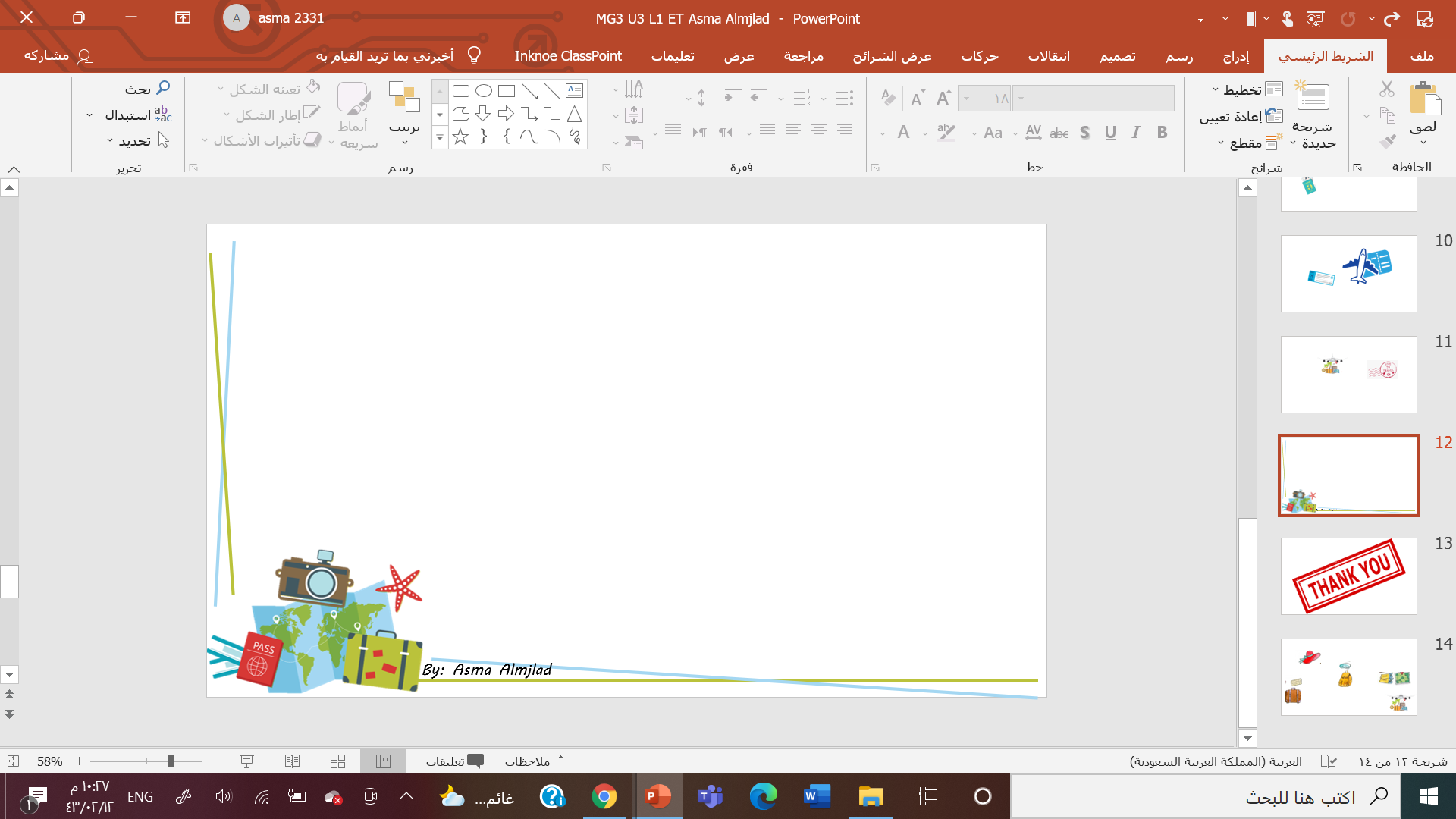 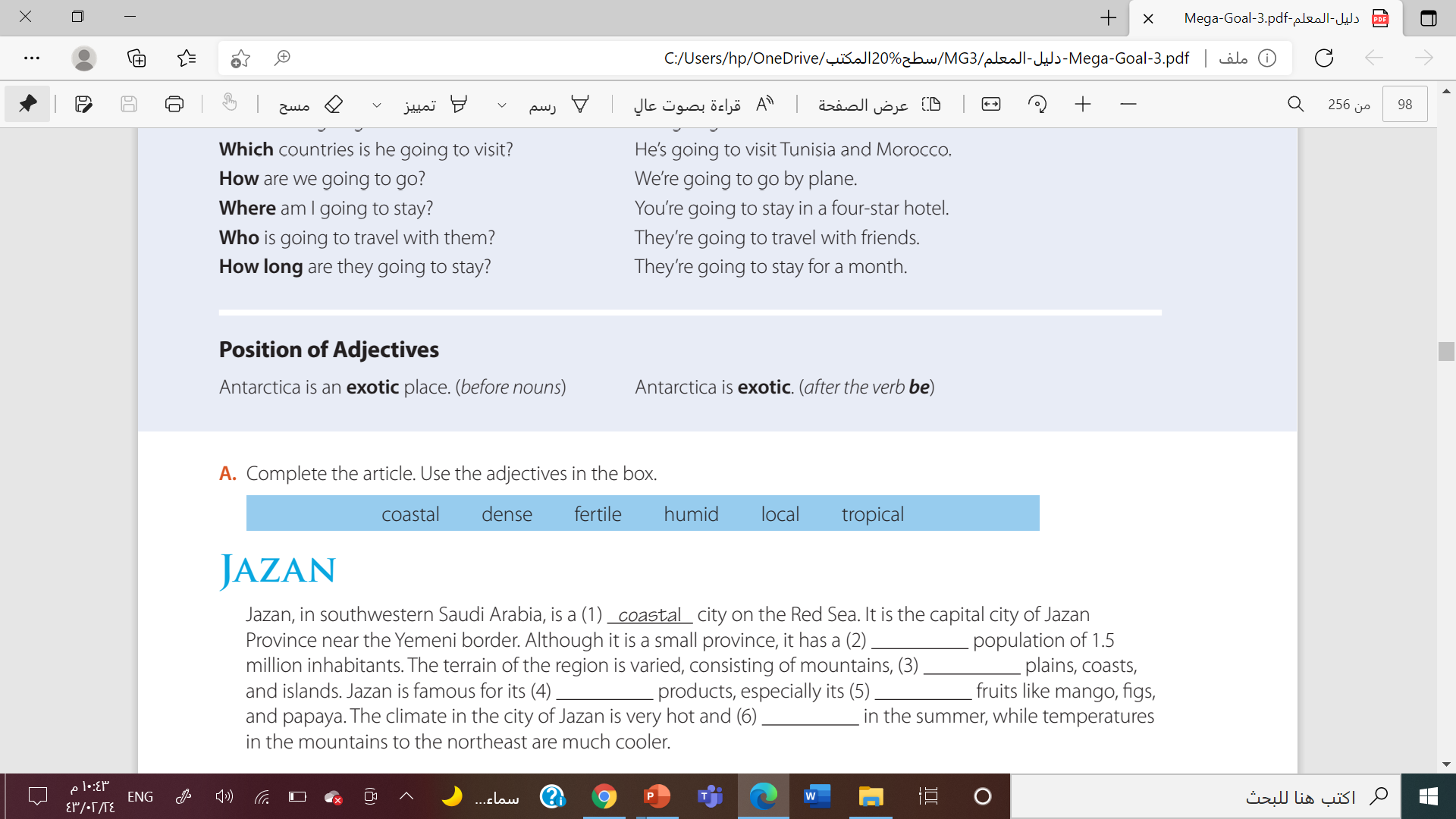 dense
fertile
local
tropical
humid
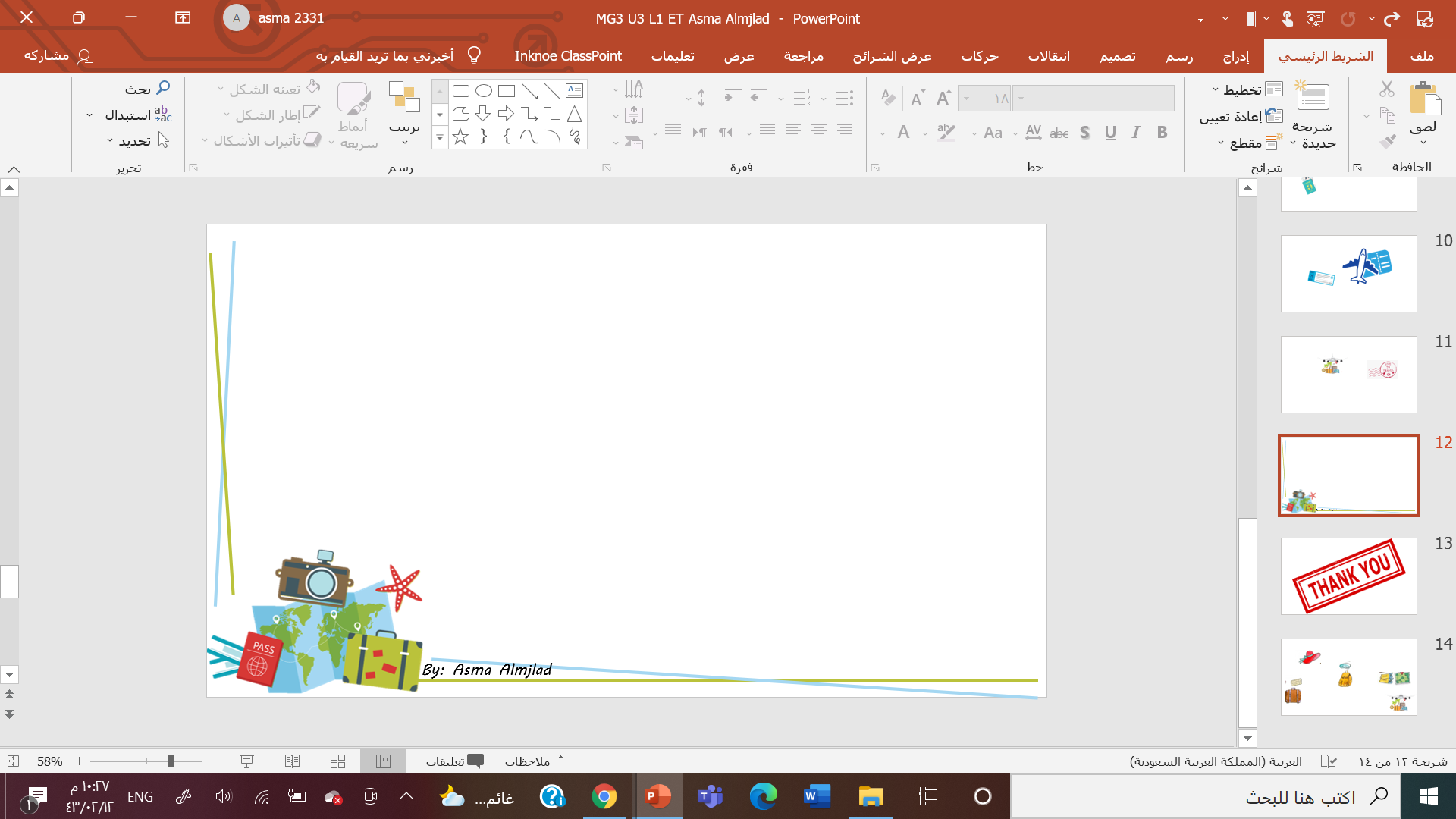 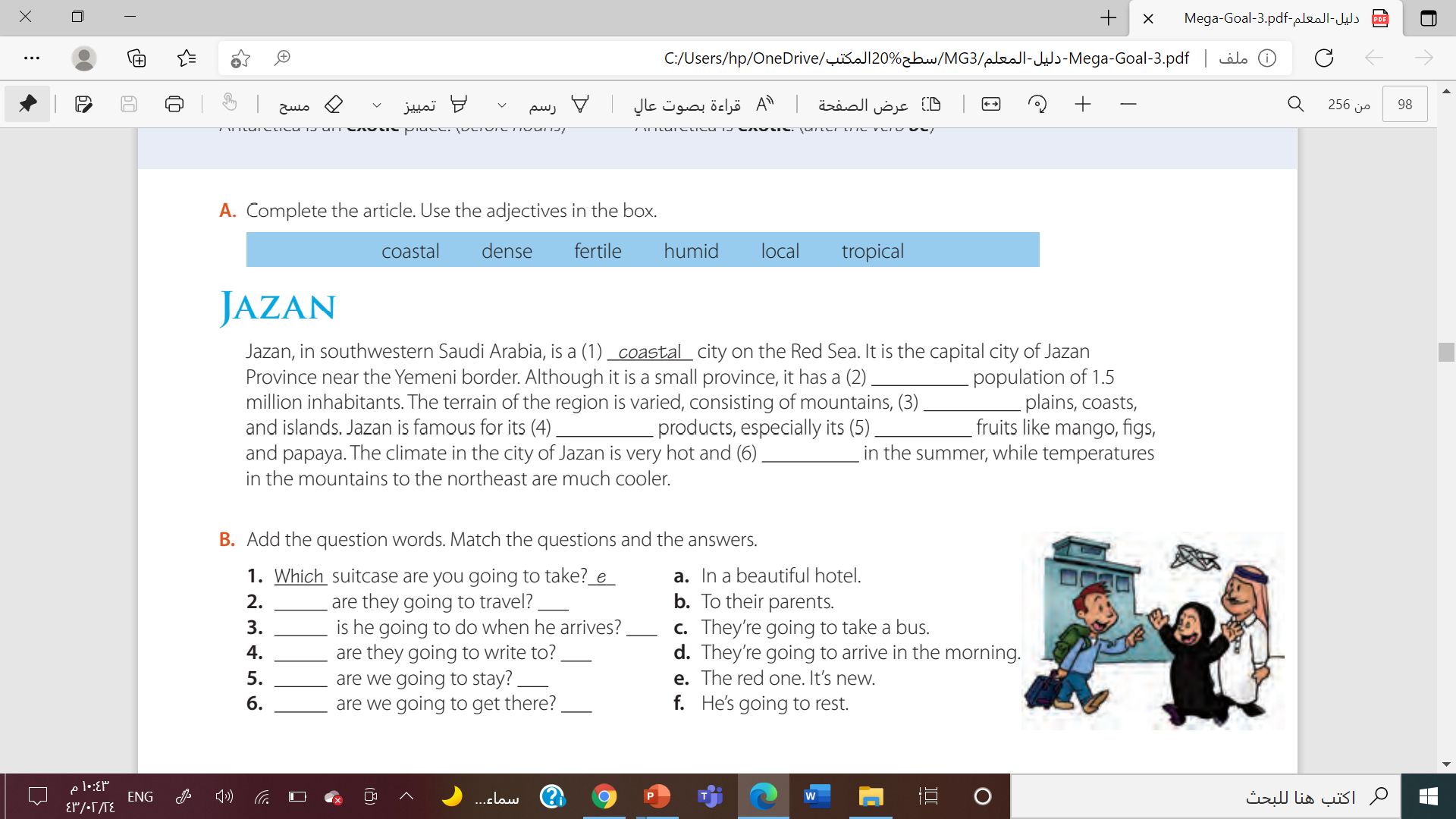 how
c
what
f
b
who
where
a
d
when
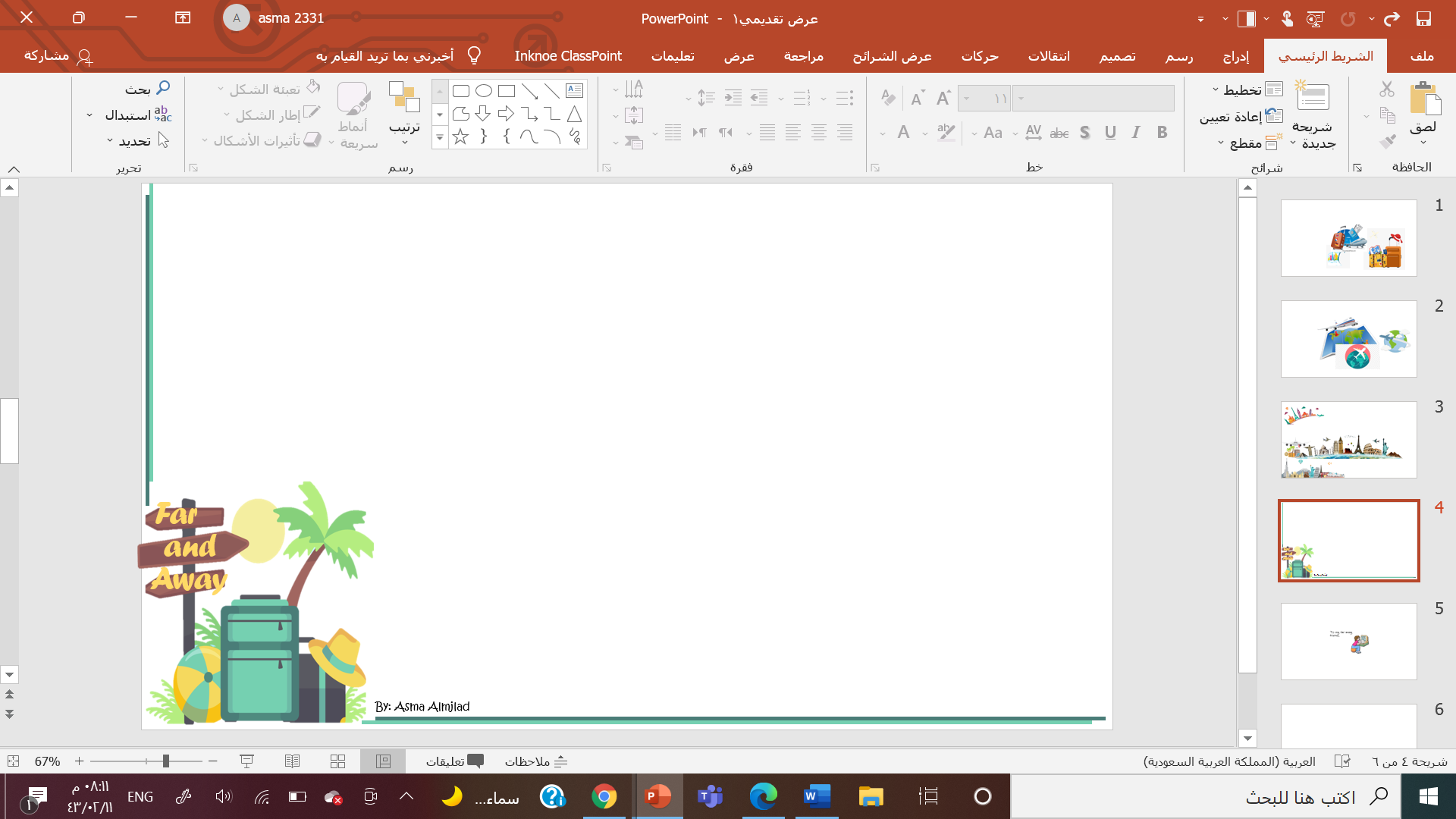 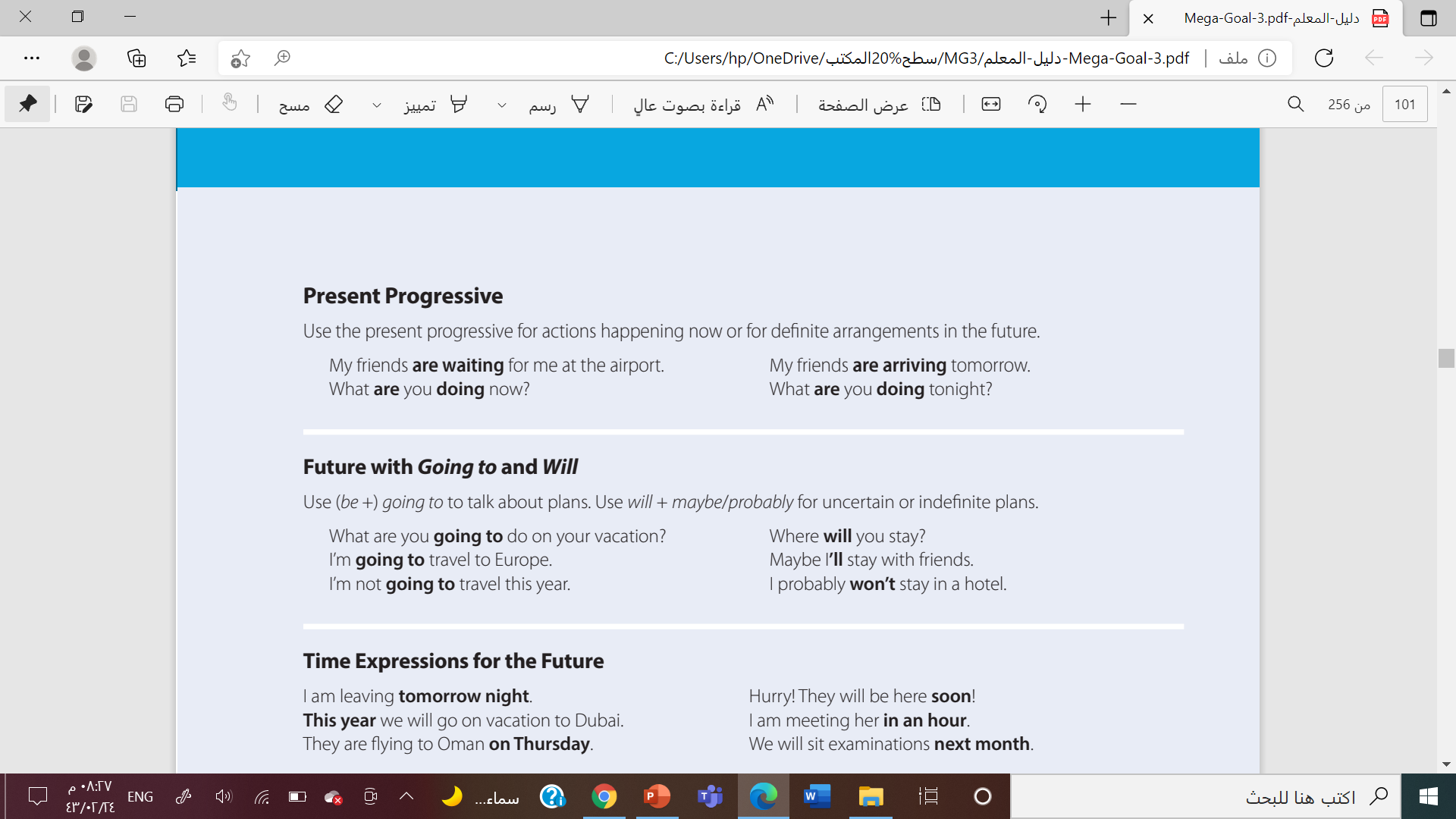 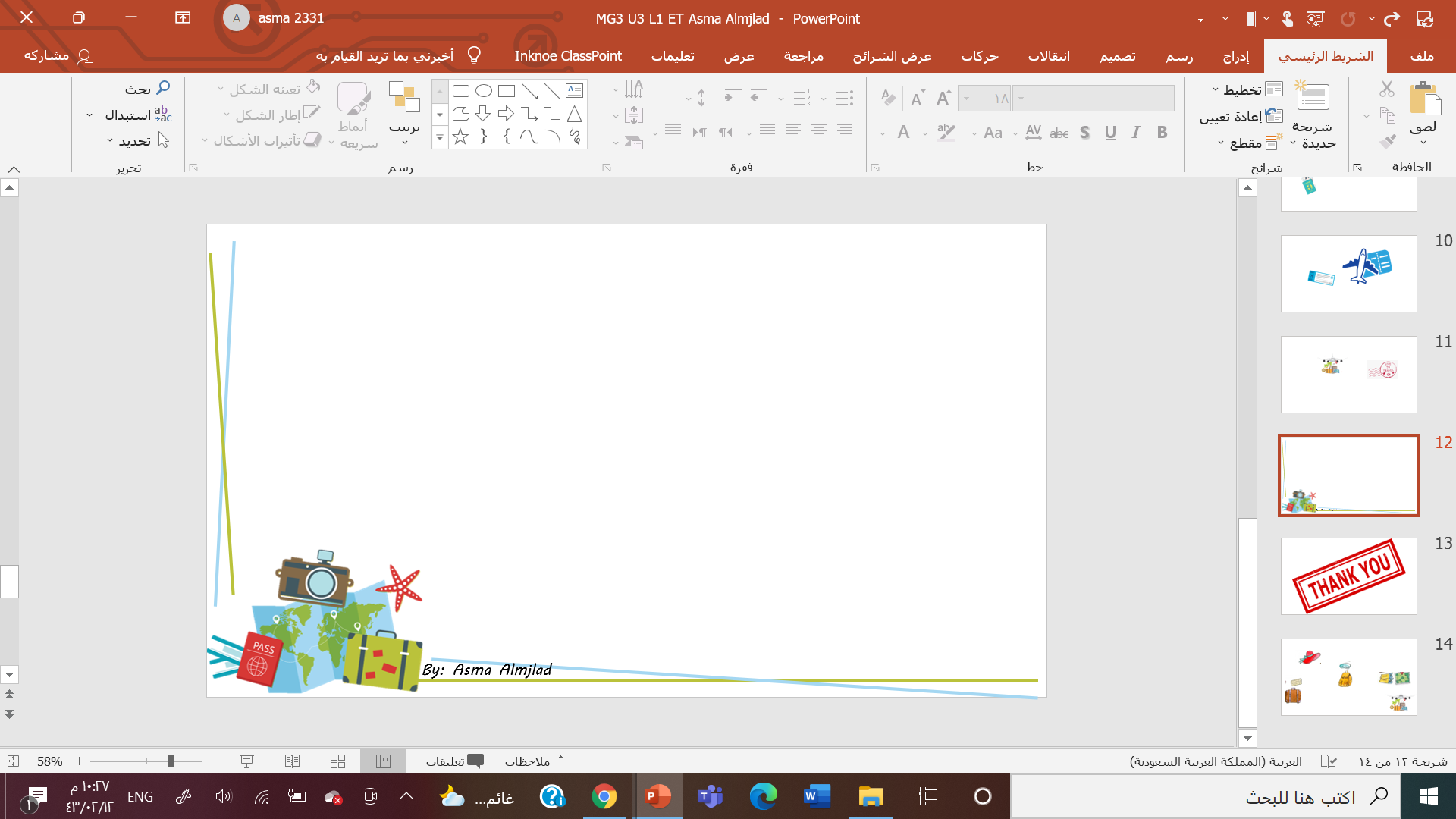 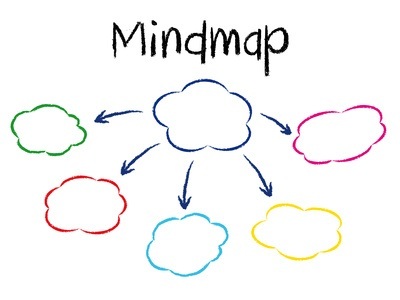 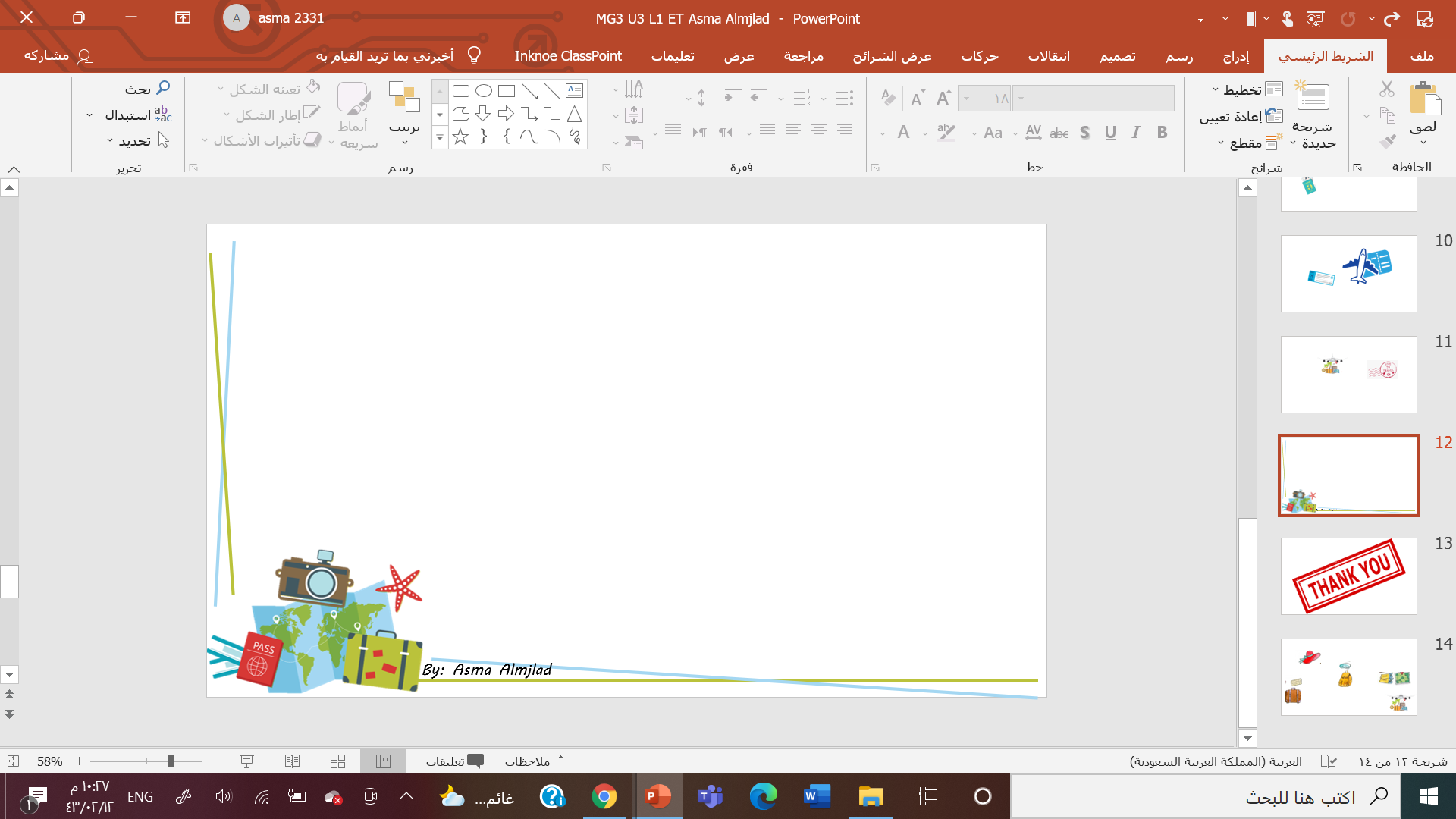 She
He
it
is
Present progressive
I
V + ing
are
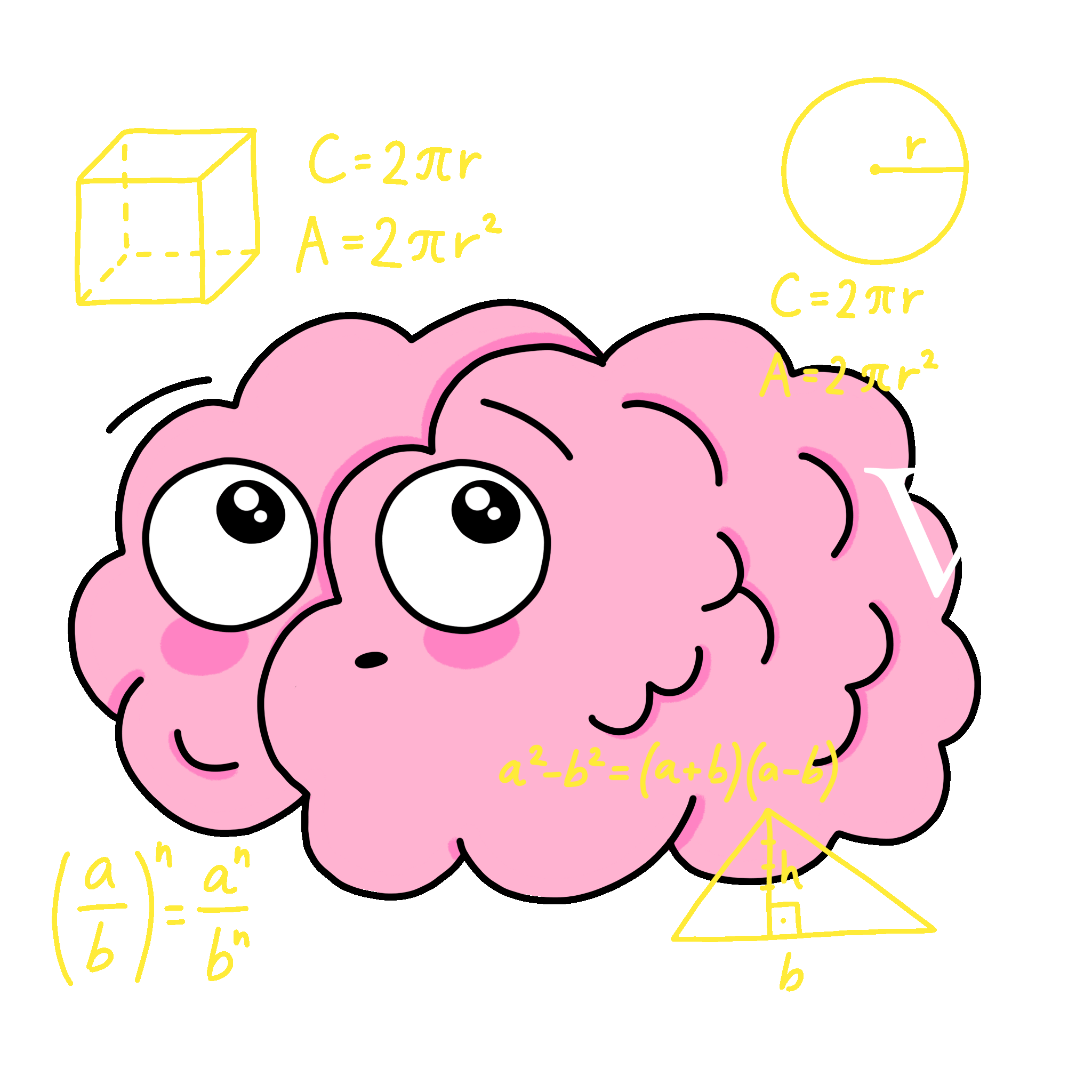 You
We
they
am
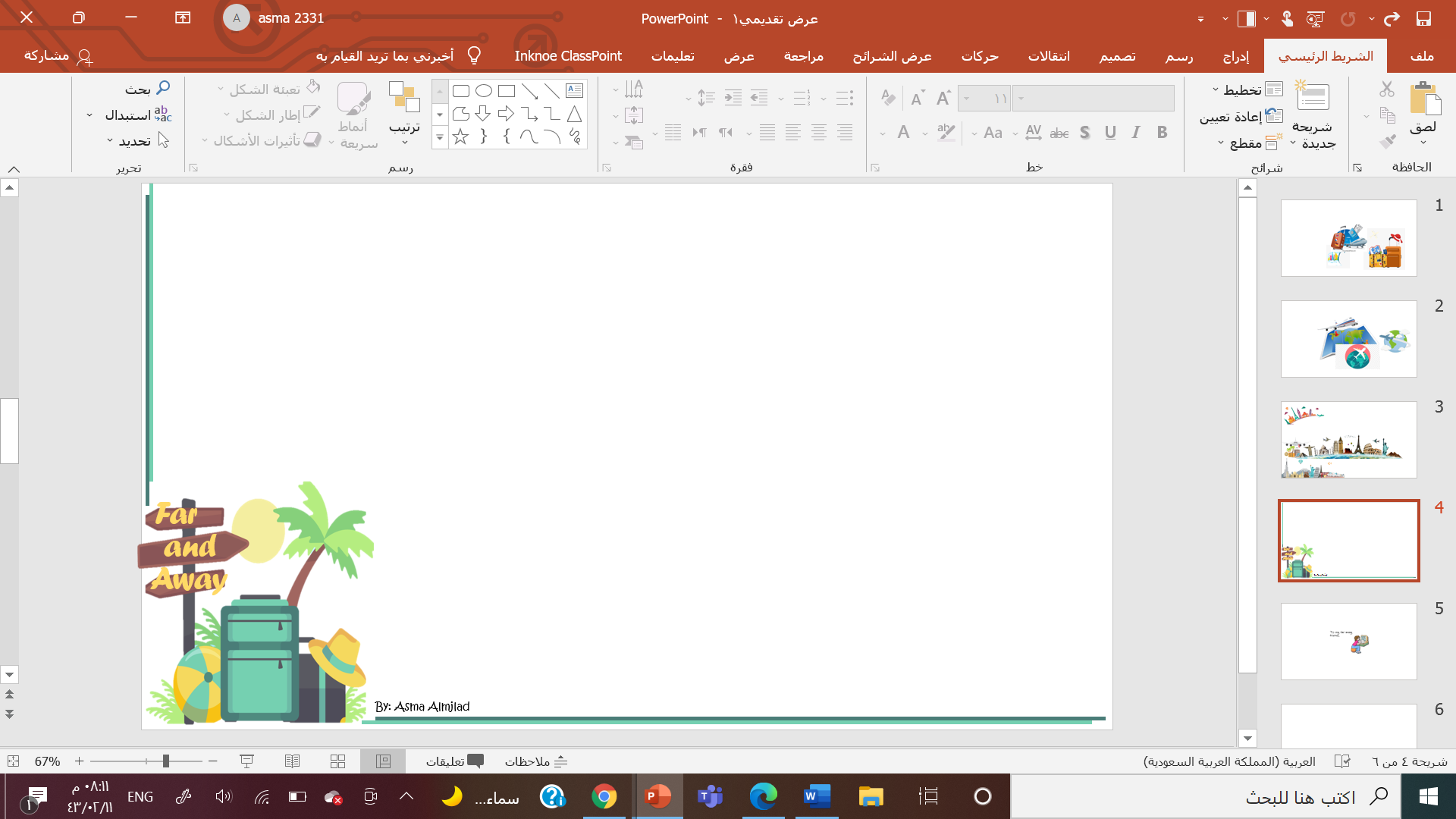 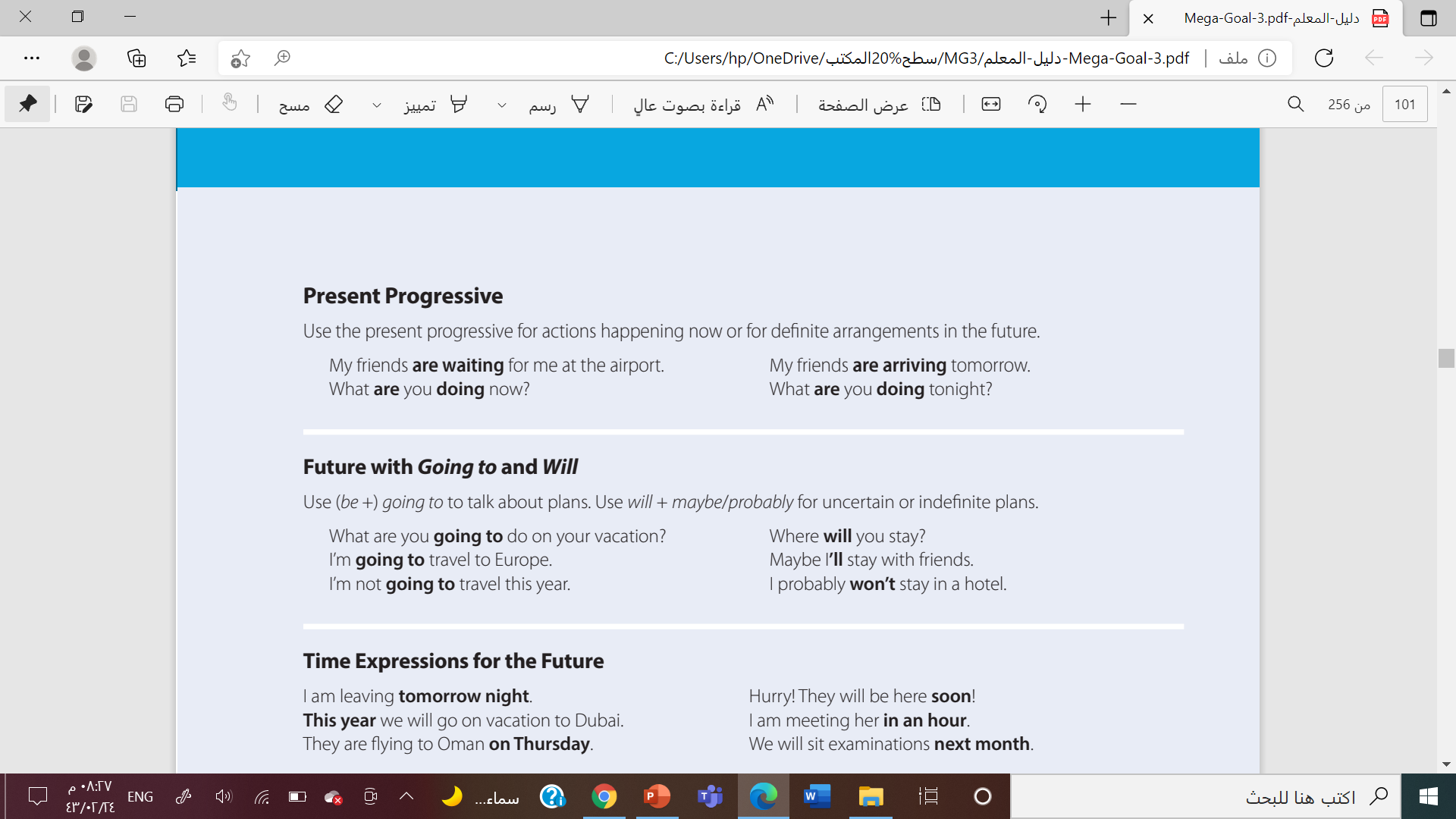 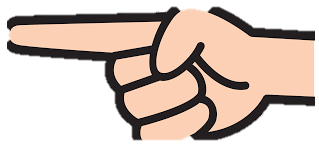 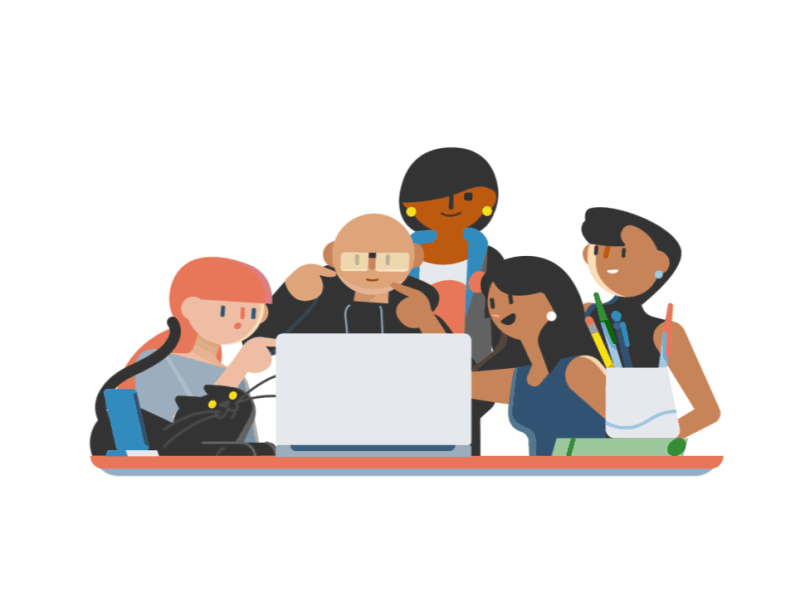 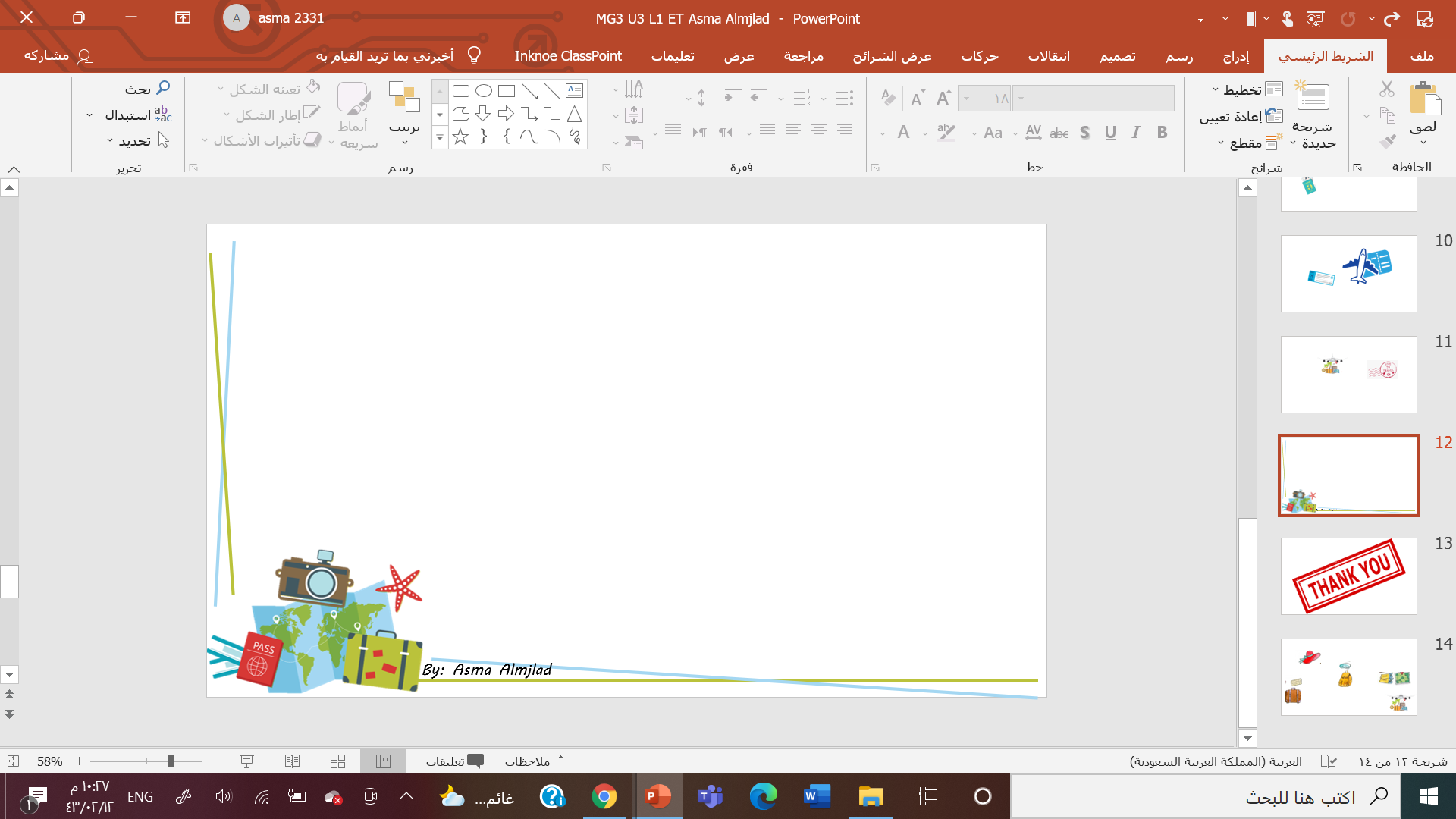 It will( rains – raining – rain) tomorrow.
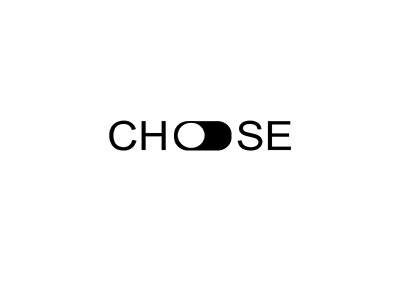 Hammd ( isn’t – won’t – hasn’t ) buy this car .
The meeting will ( is – are –be) at 9.30 am.
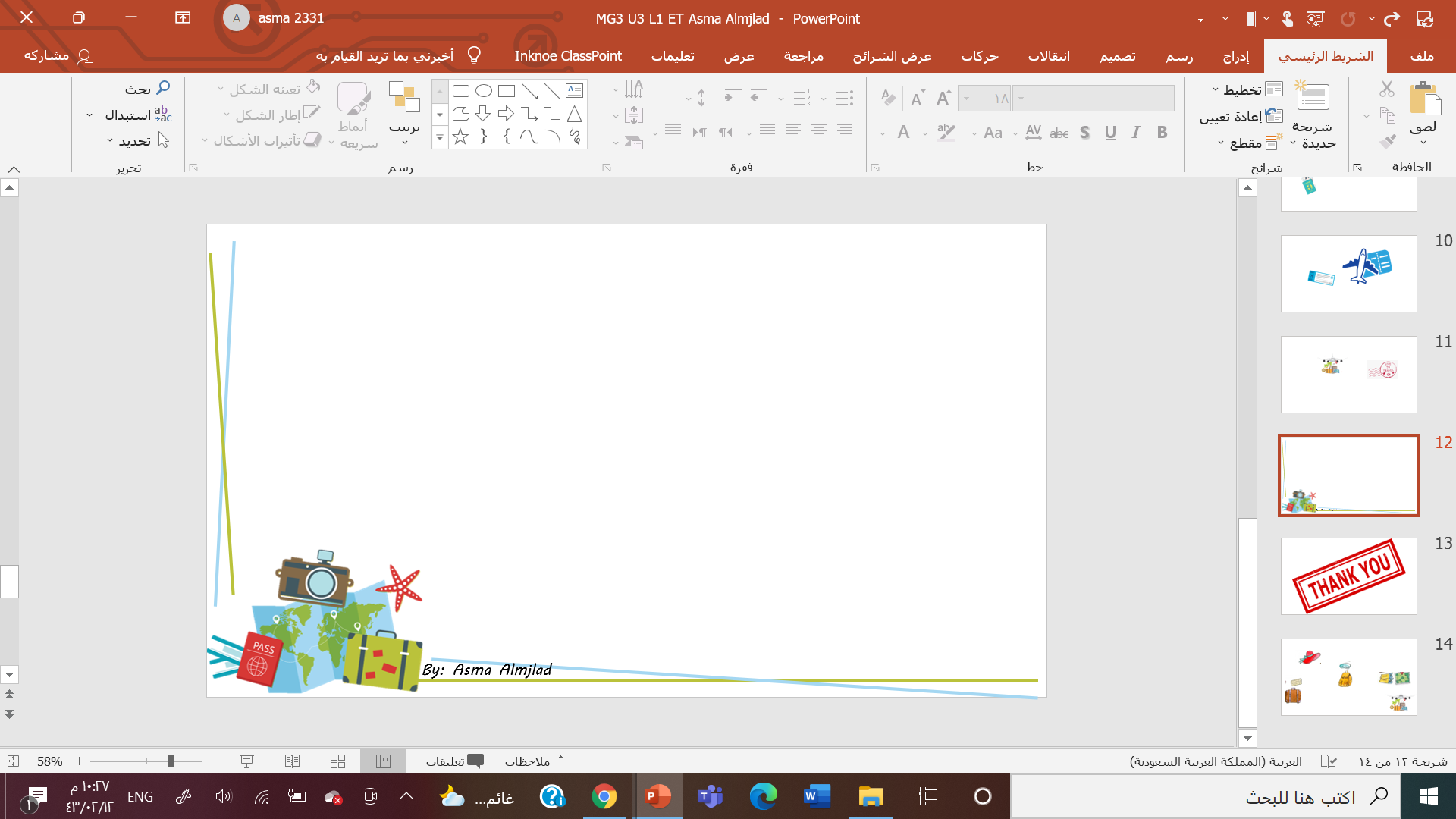 He will be here tomorrow
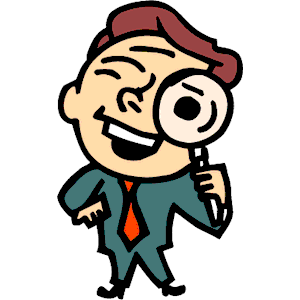 Look at the sky. I’m sure it’s going to rain soon
Find Out
My friend is going to travel to Europe next month
His father will work till 8:00 pm tonight
Noura will be in London  on Monday .
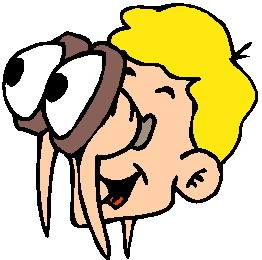 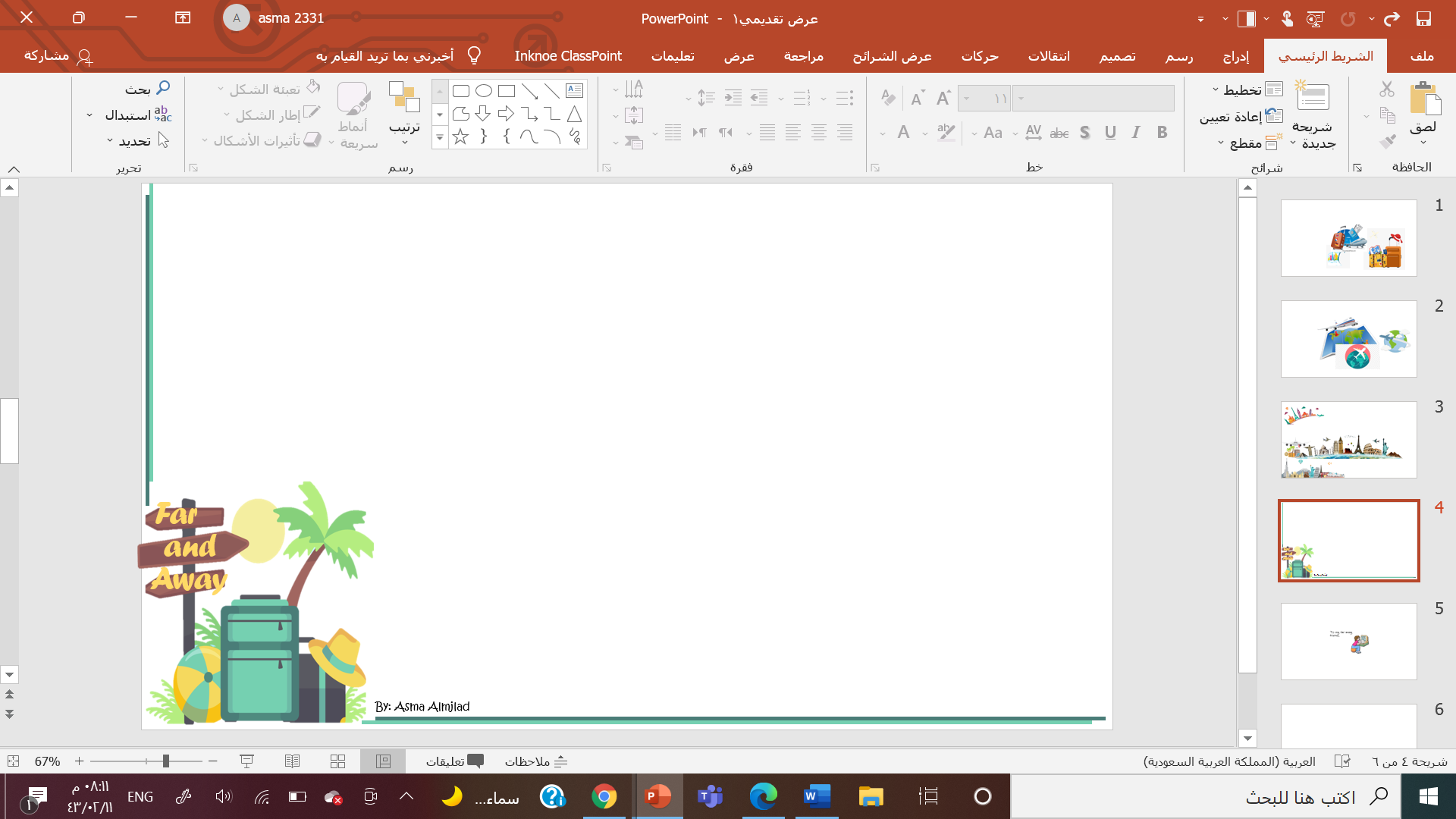 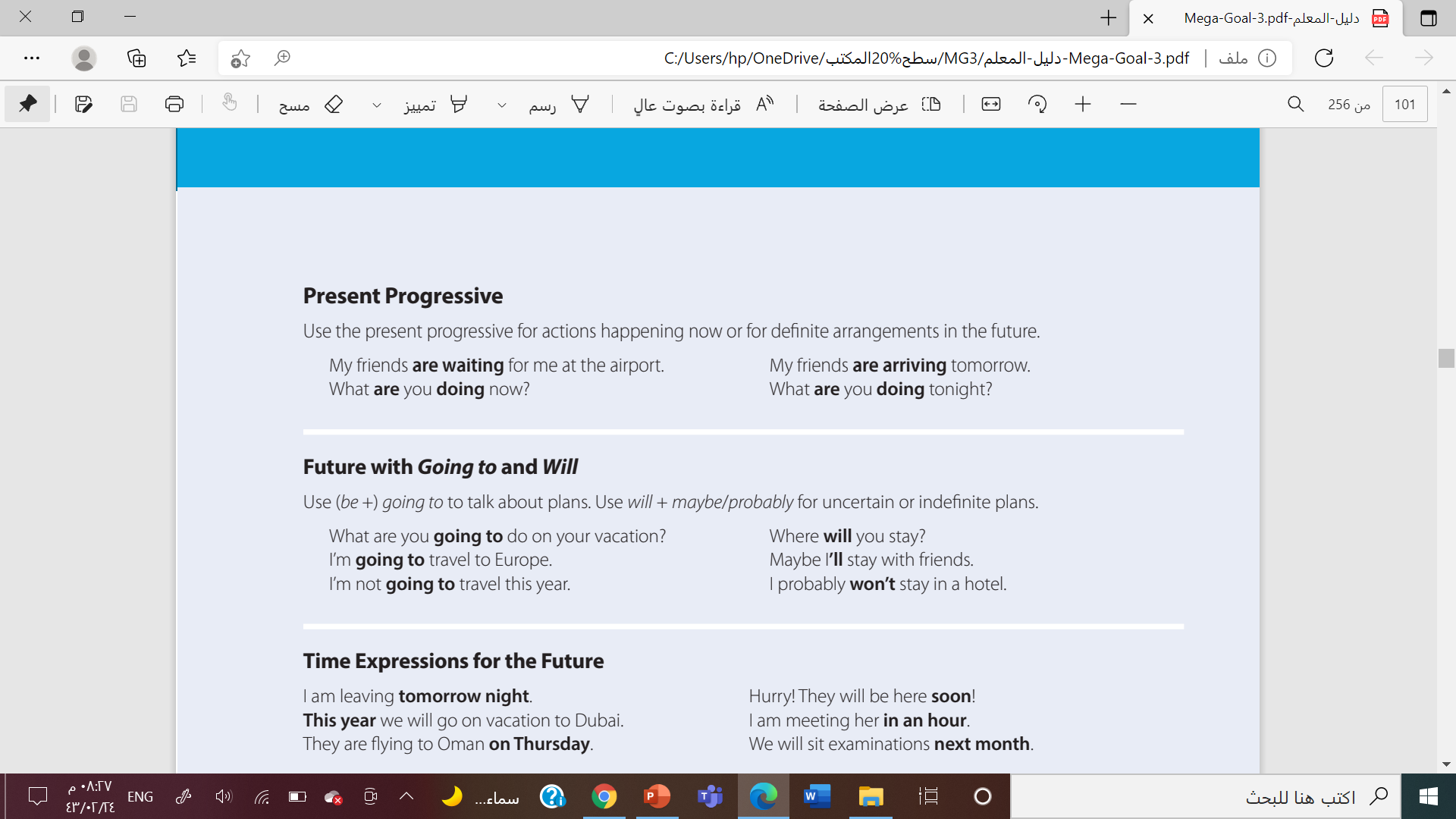 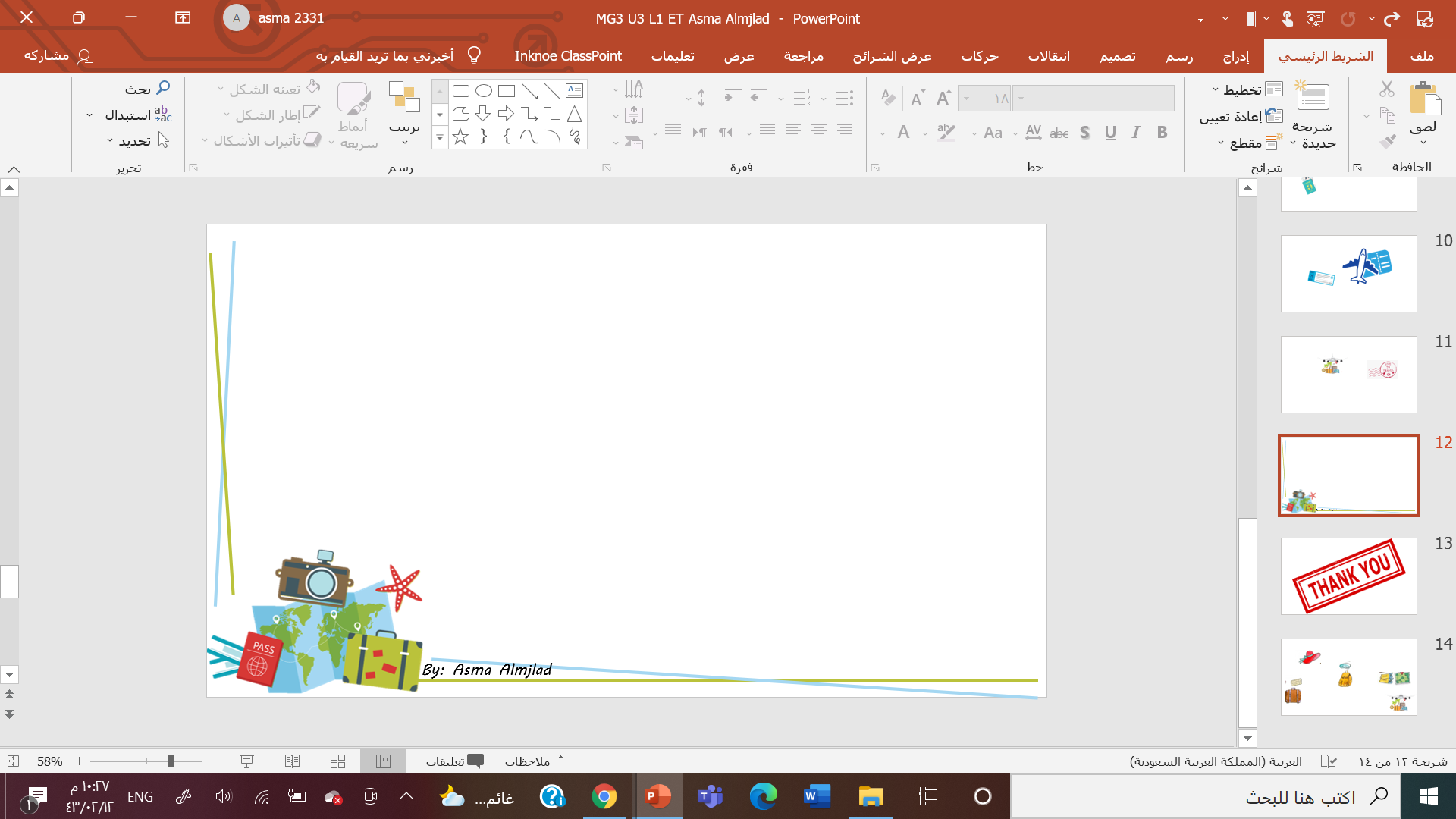 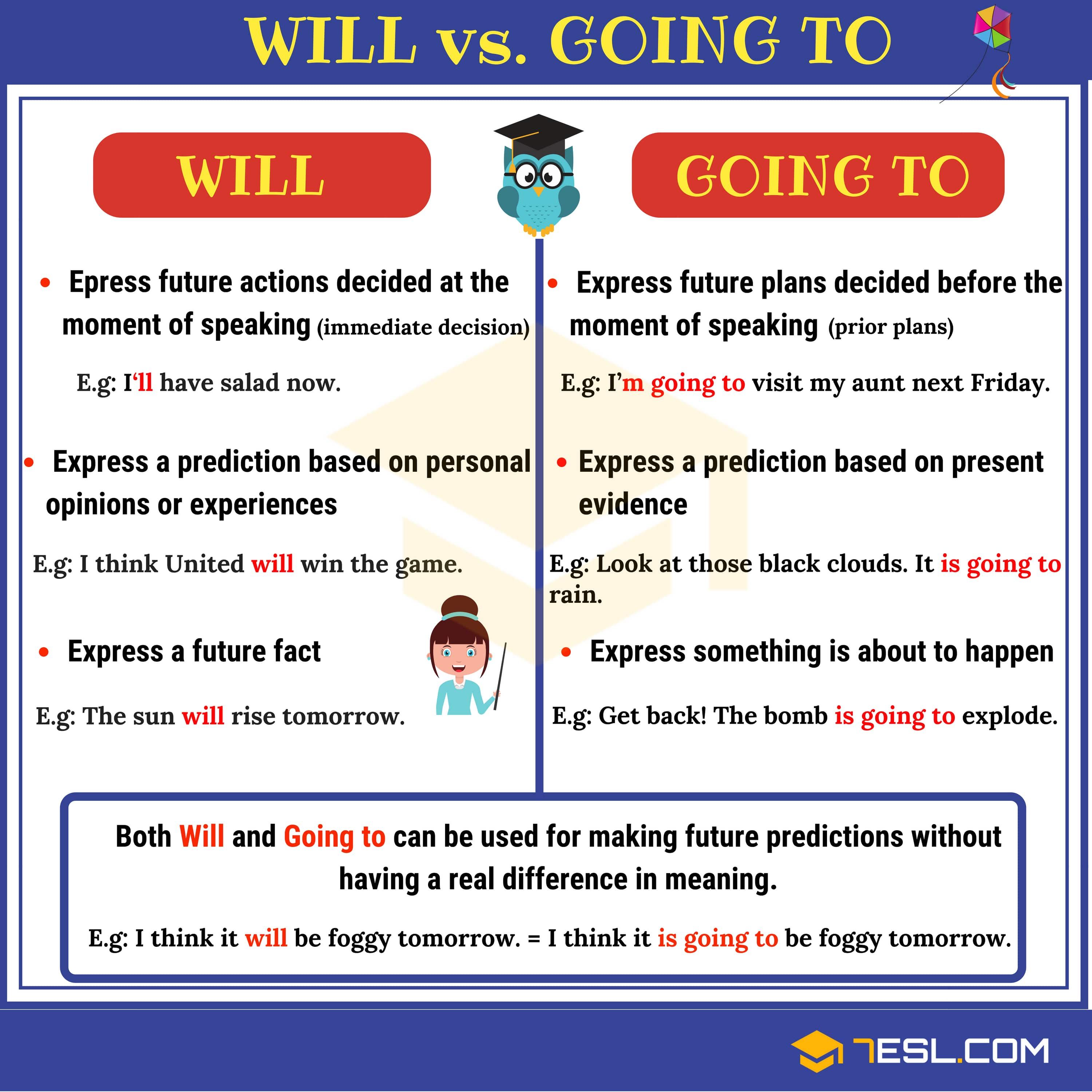 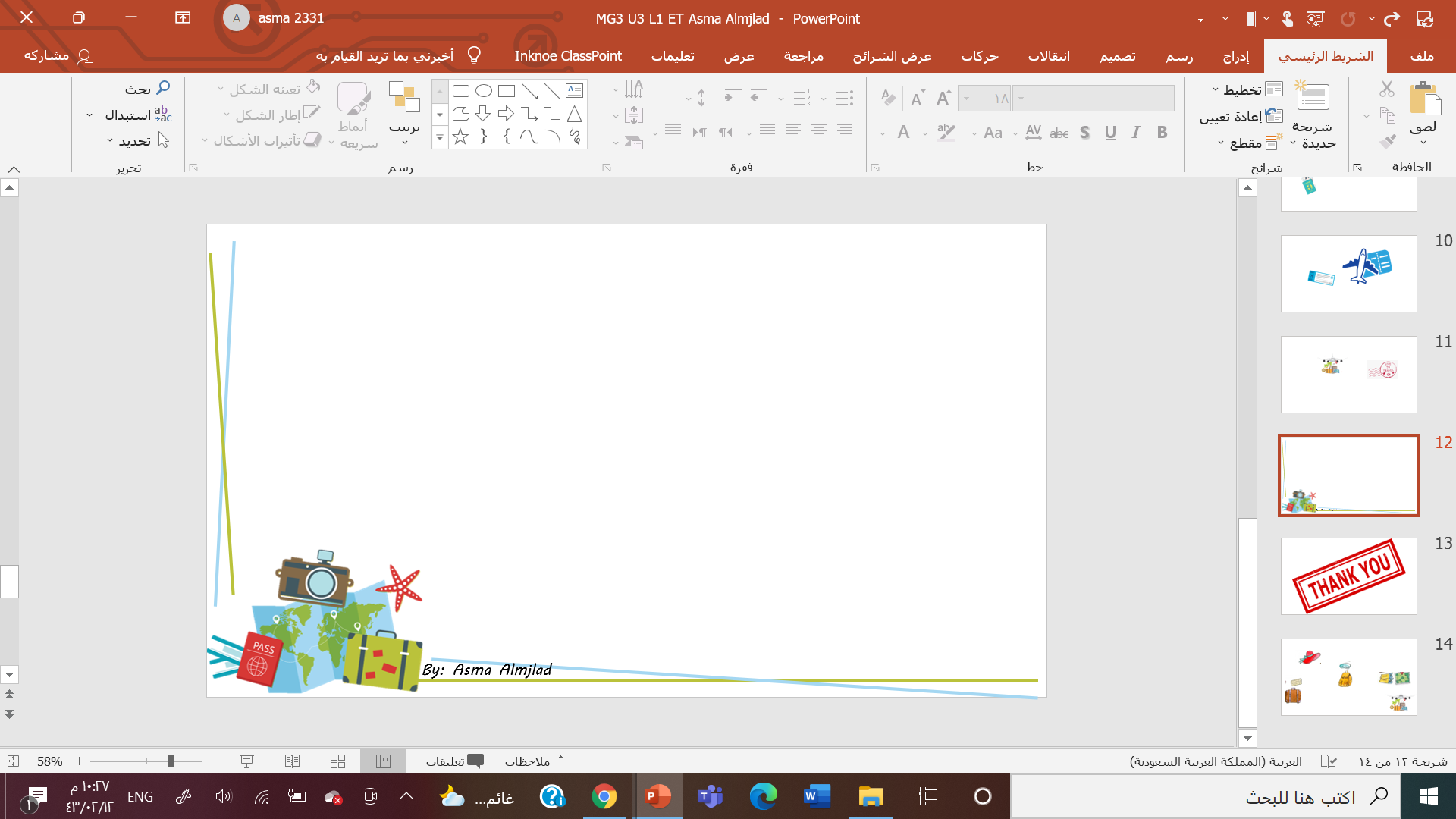 venn diagram
Be + Going to
will
Future
actions
Future plans
Predicting
Uncertain plans
V + inf
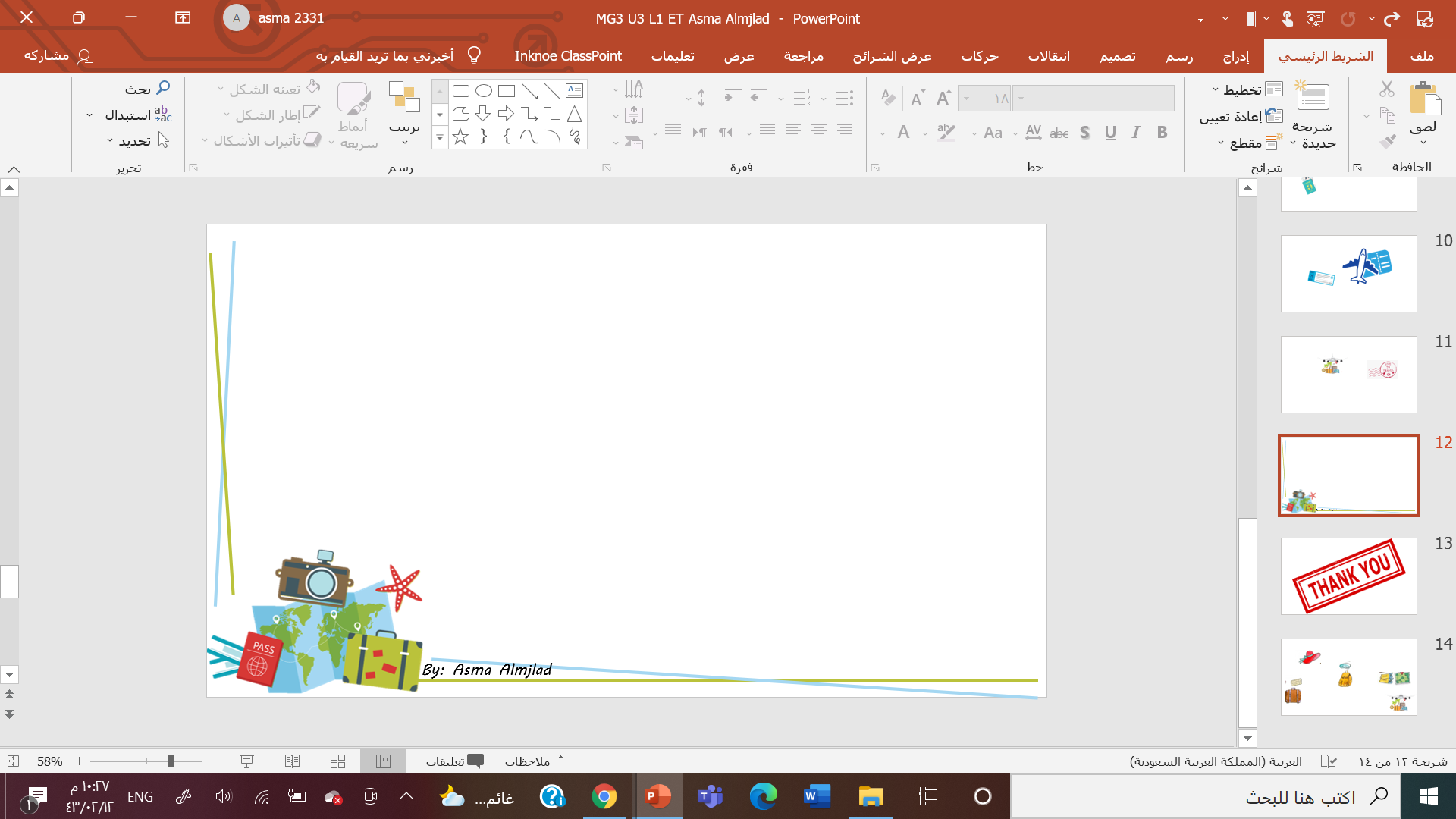 Work
book
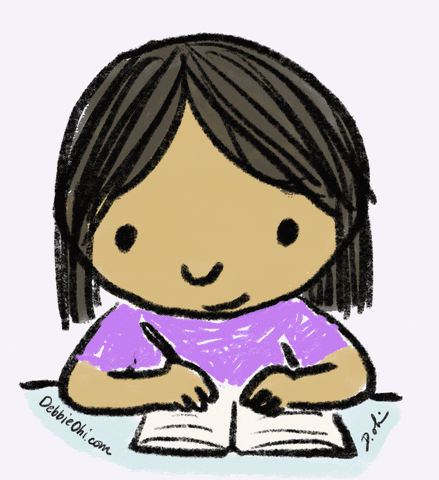 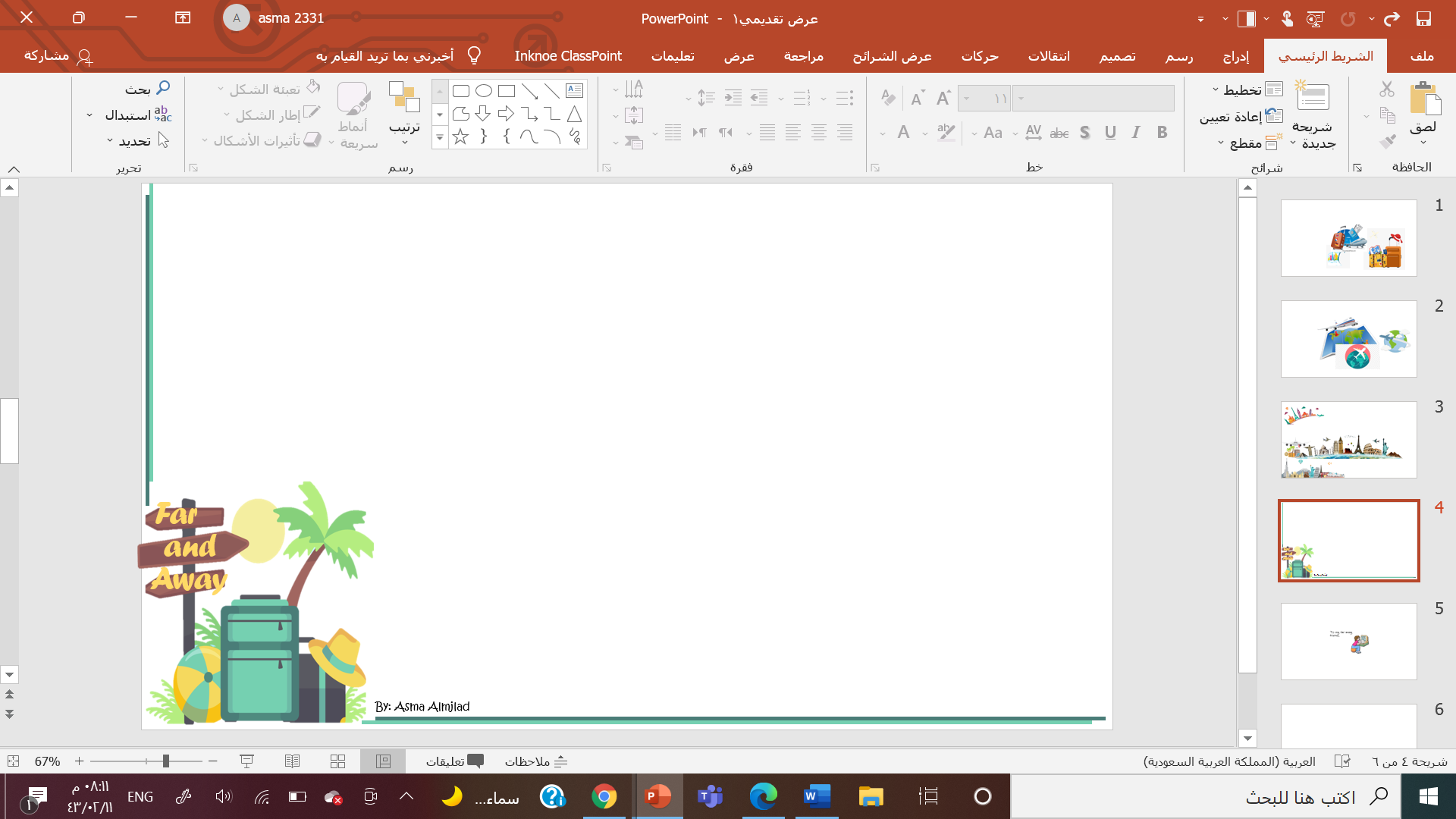 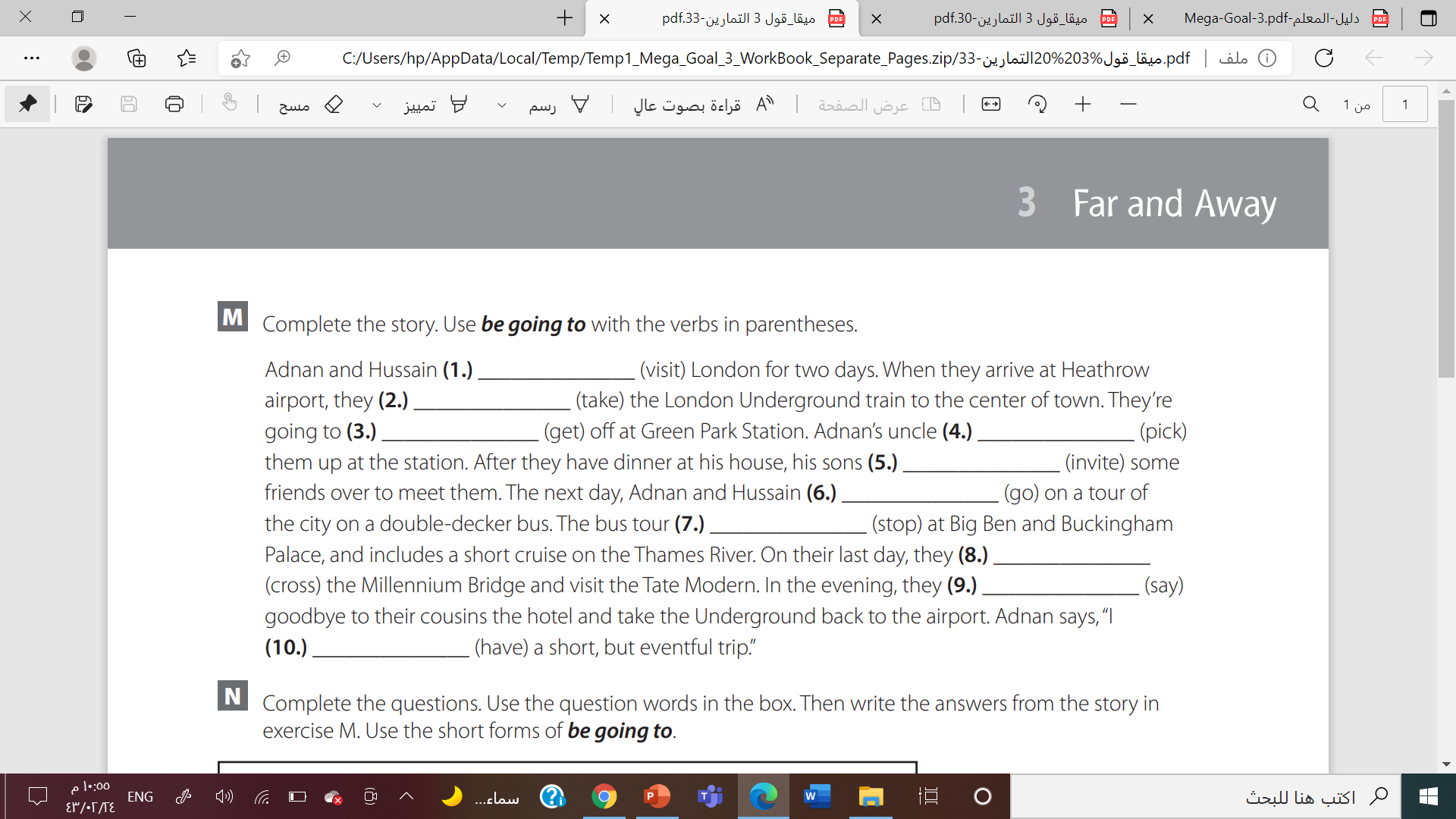 Are going to
Are going to
Is going to
Are going to
Are going to
Are going to
Is goiung to
Are going to
Are going to
Am going to
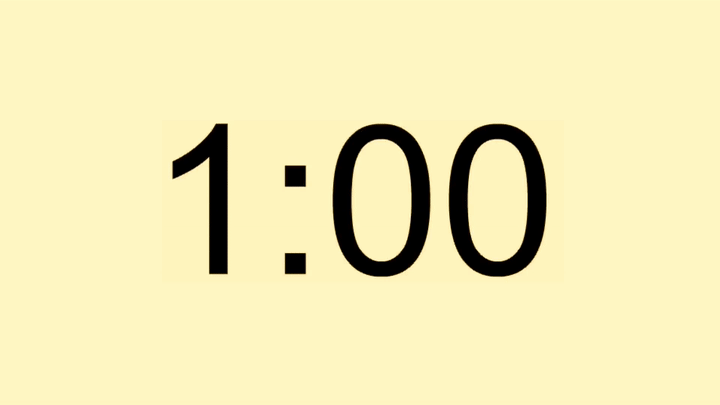 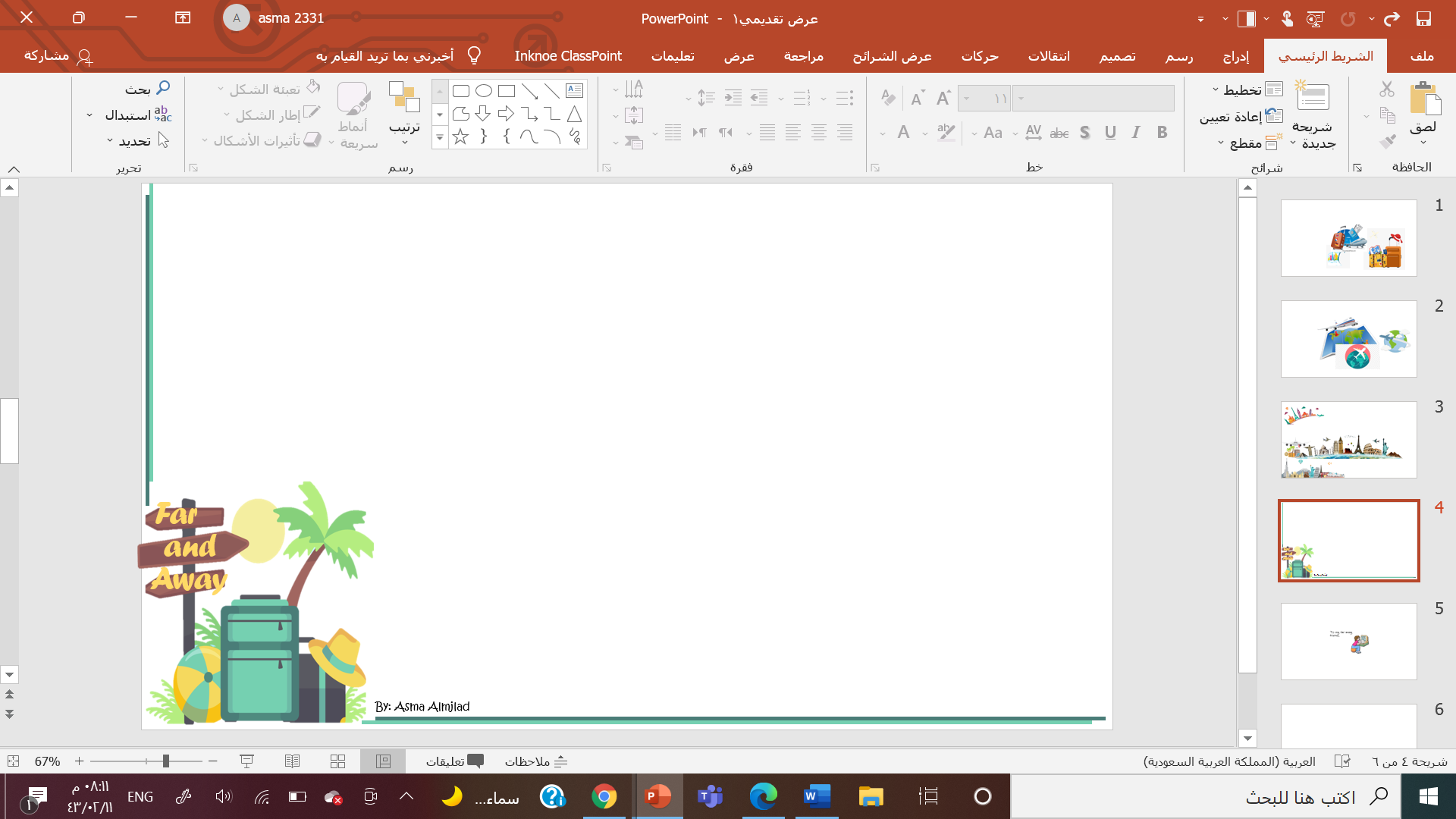 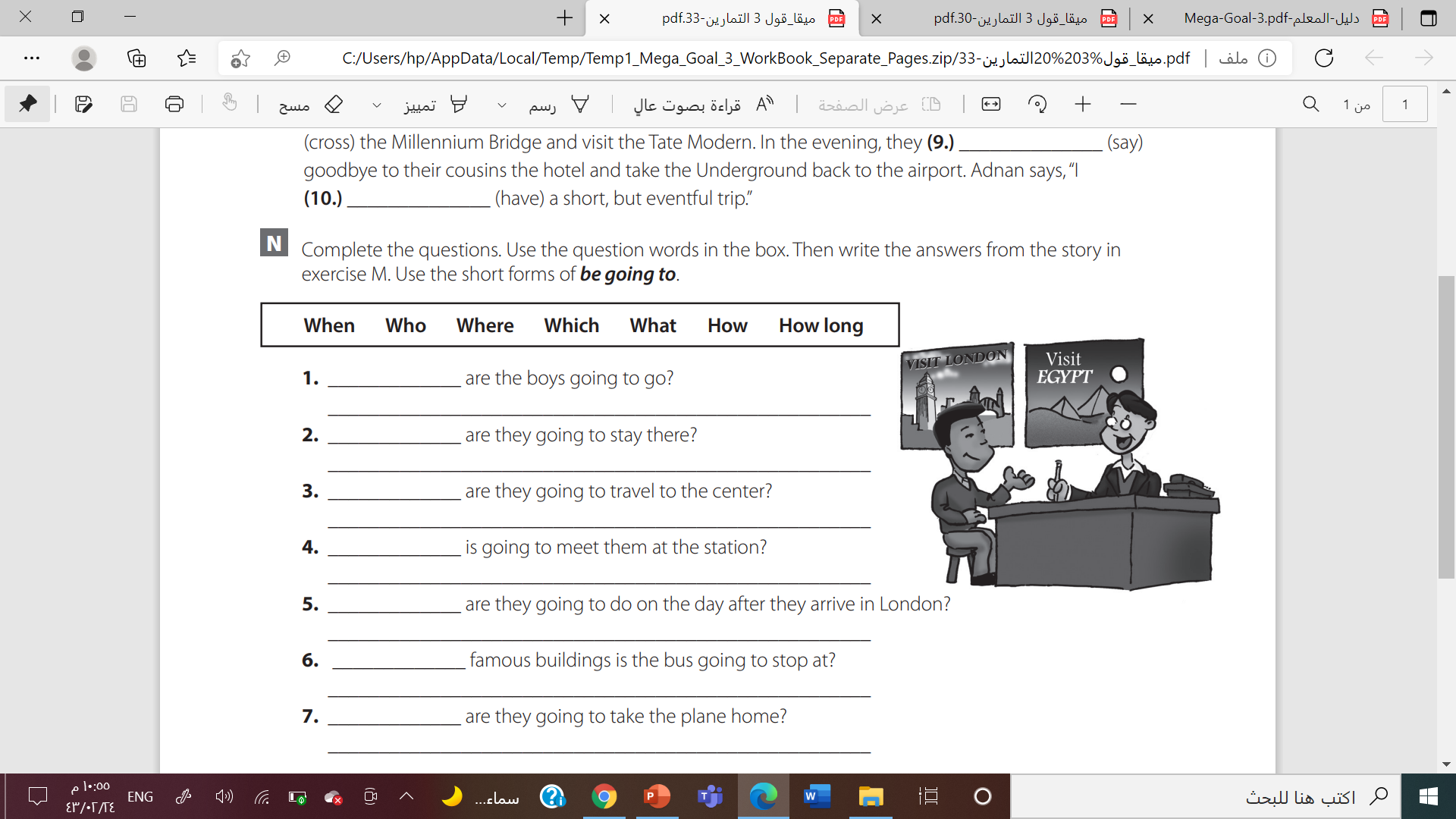 where
They’re going to go to London
How long
They’re going to stay there for two days
How
They’re going to take the Underground train.
who
Adnan’s uncle is going to meet them.
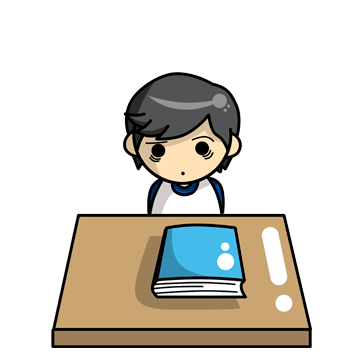 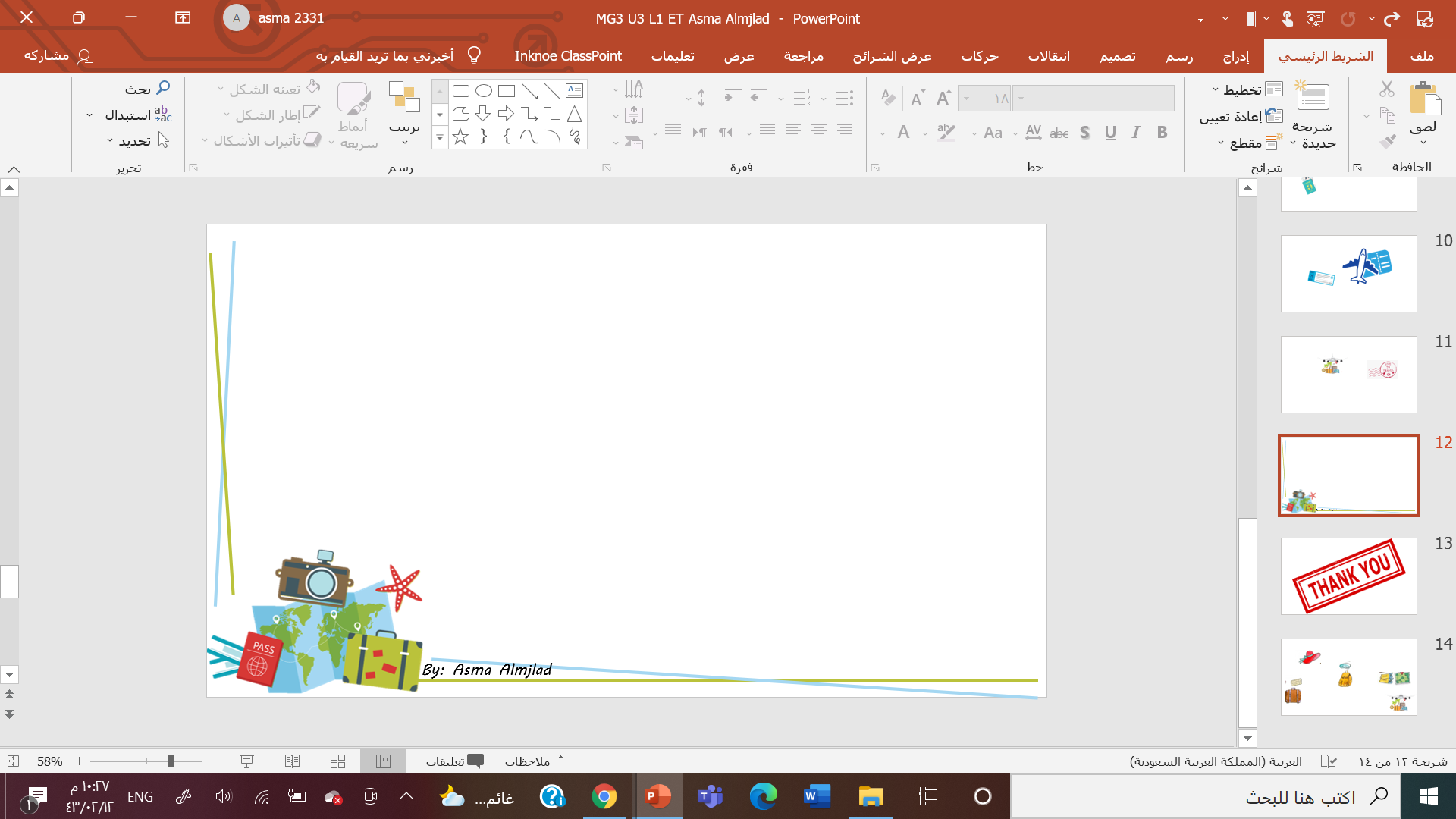 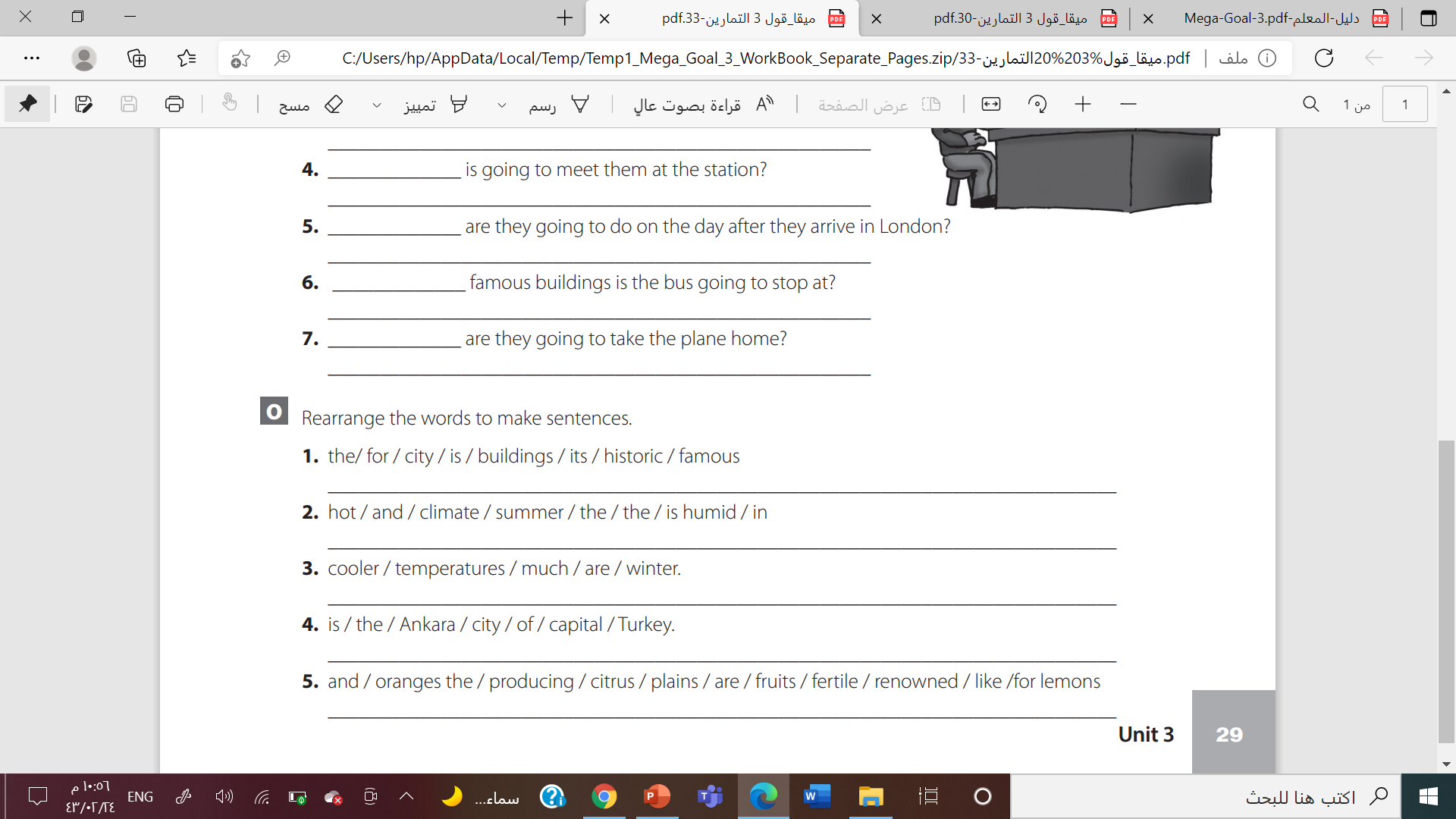 . The city is famous for its historic buildings
. The climate is hot and humid in the summer
Winter temperatures are much cooler.
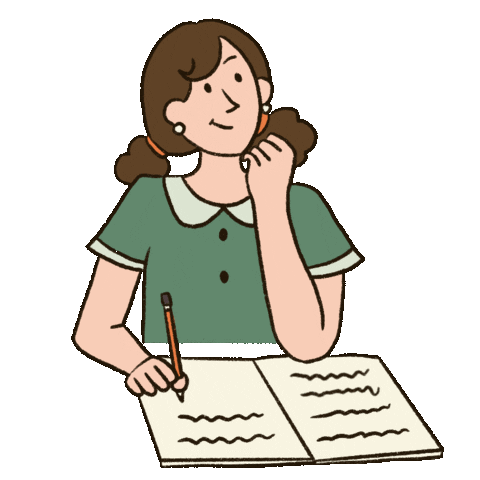 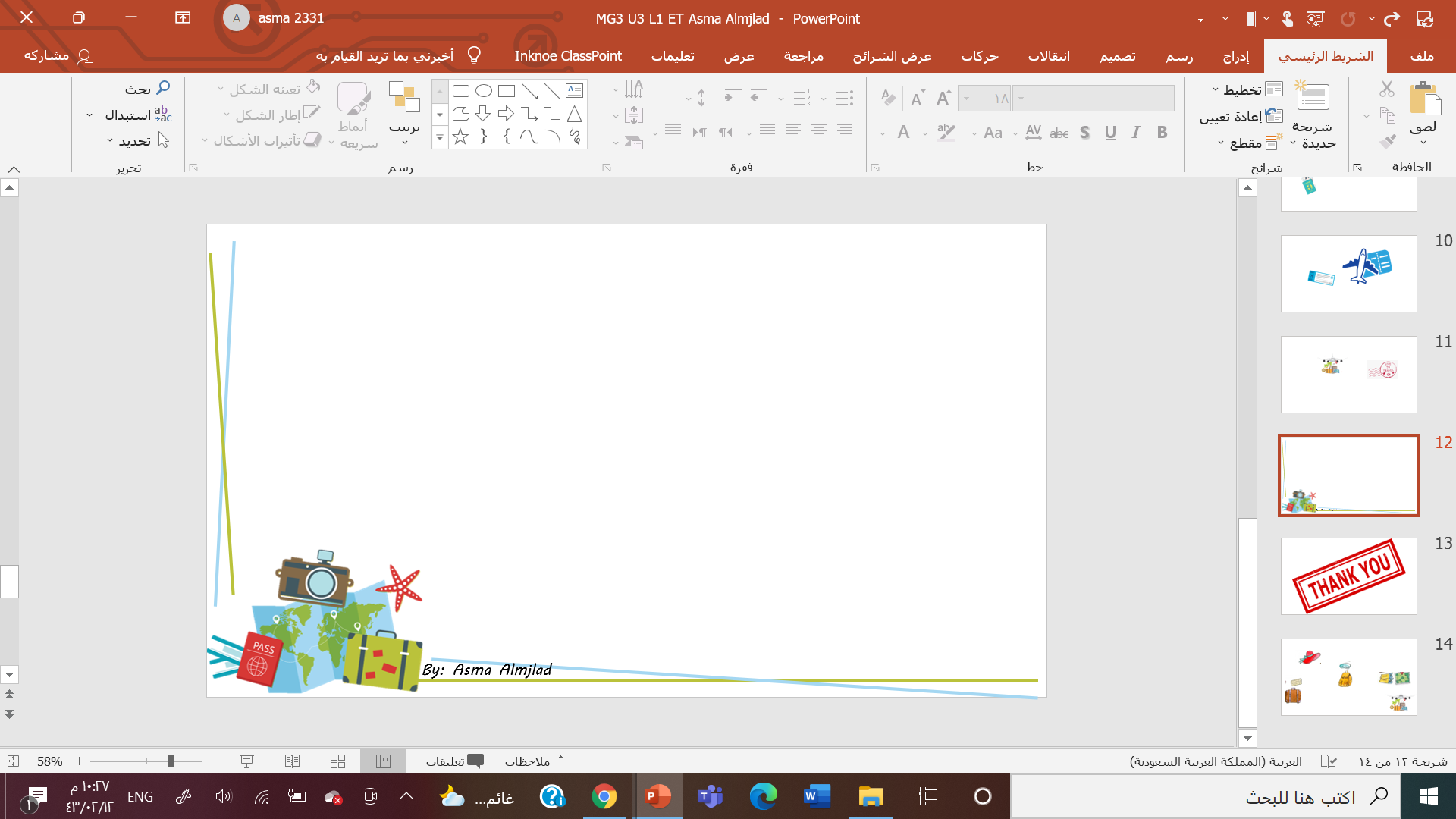 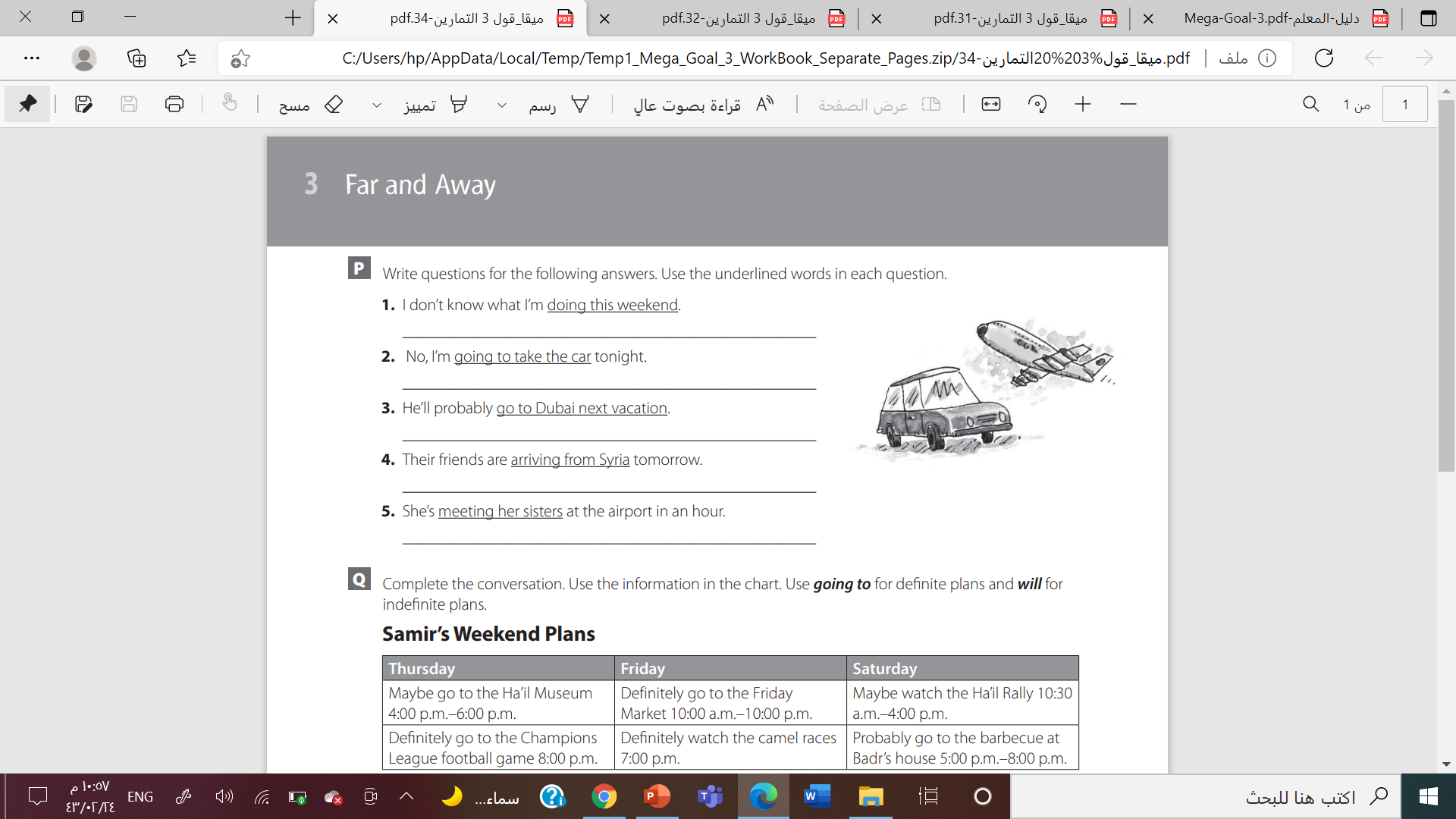 What are you doing this weekend?
. Are you going to drive home tonight?
Where will he go (on his) next vacation?
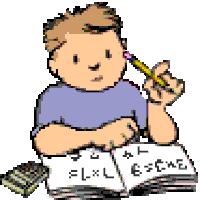 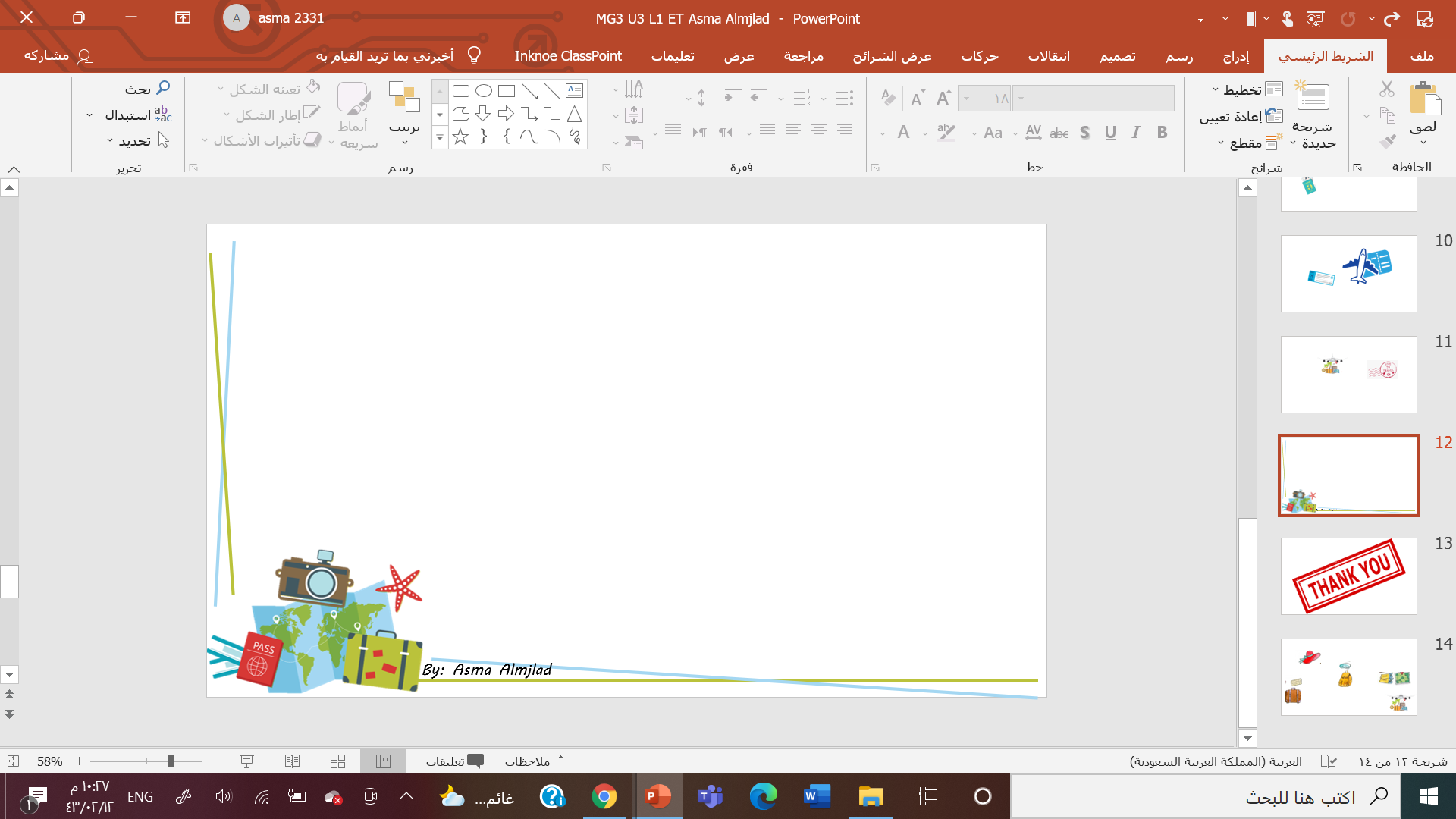 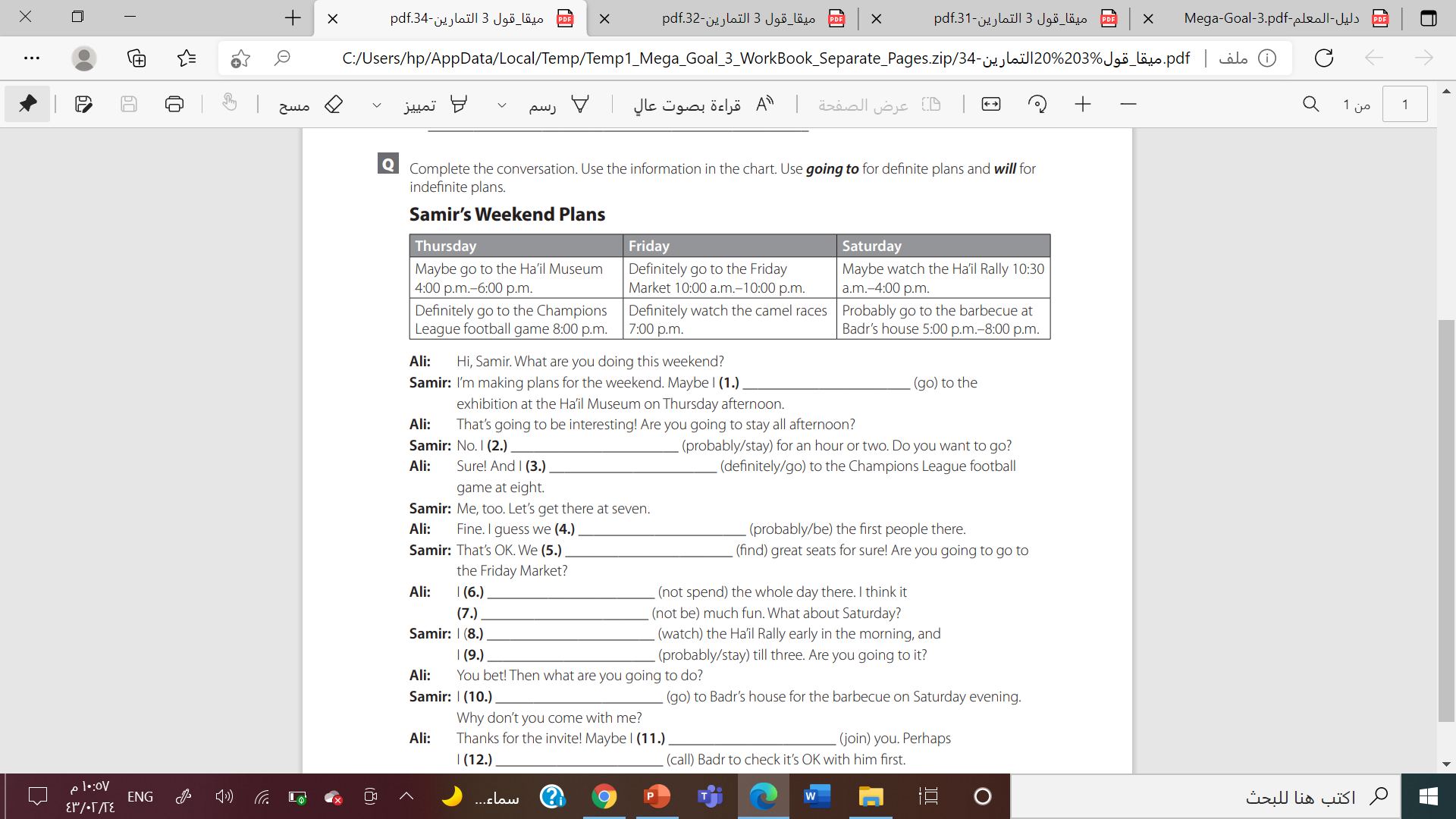 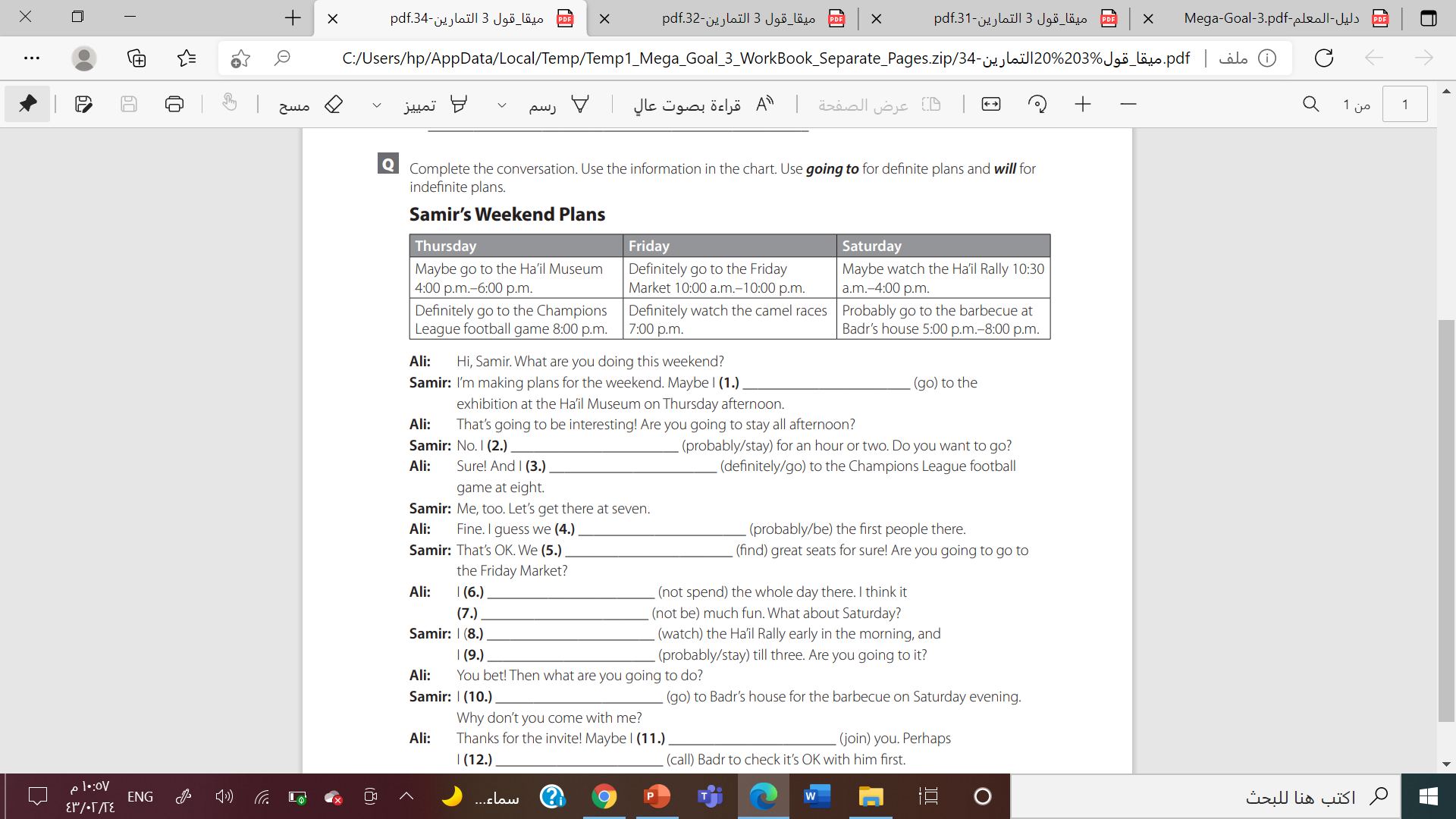 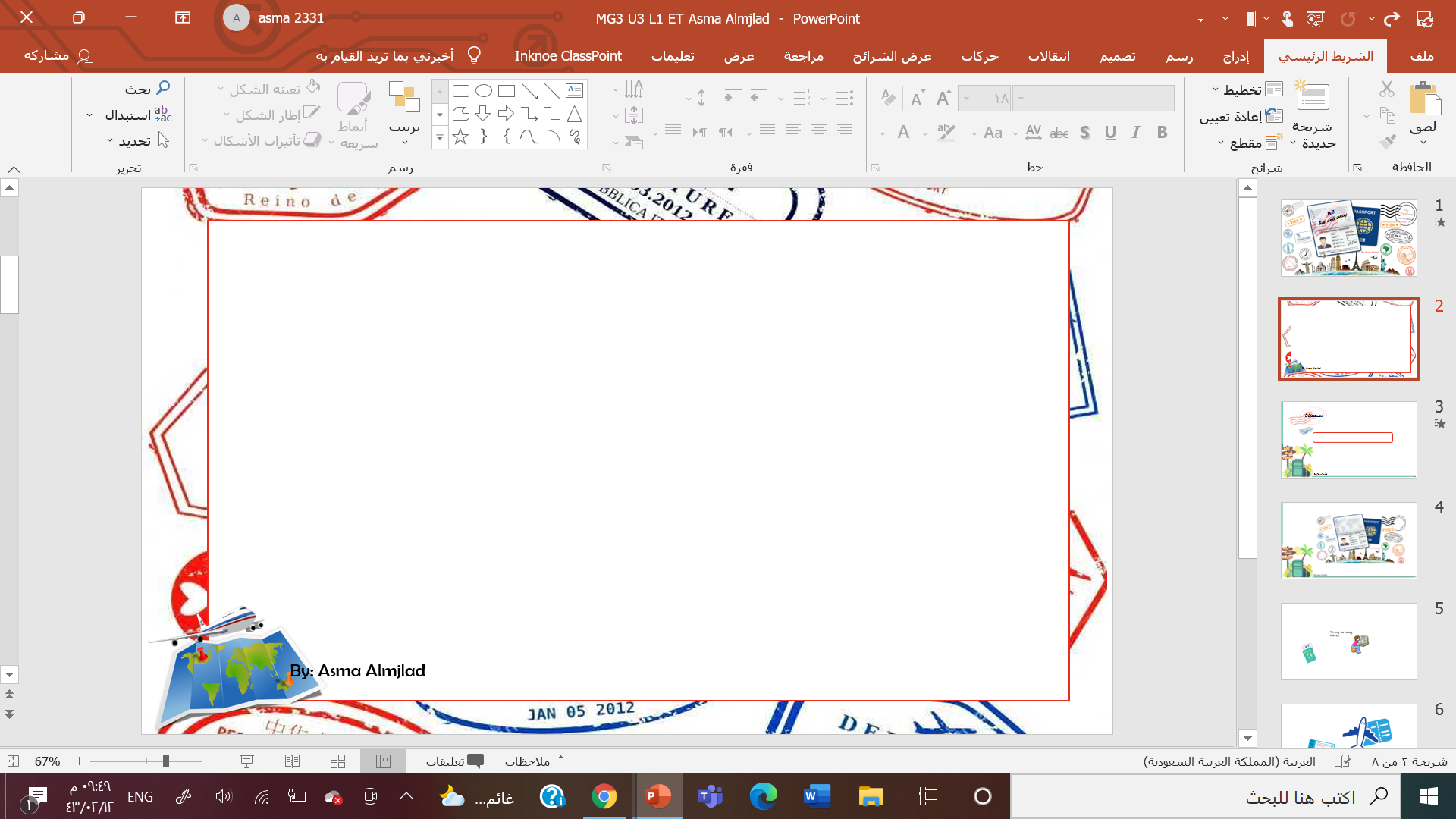 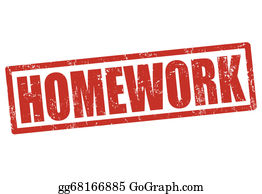 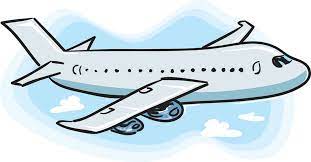 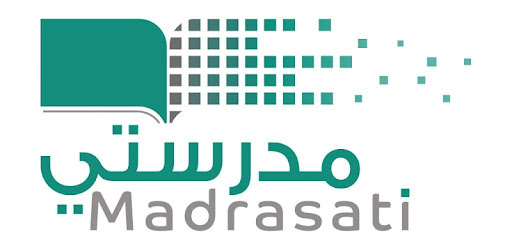 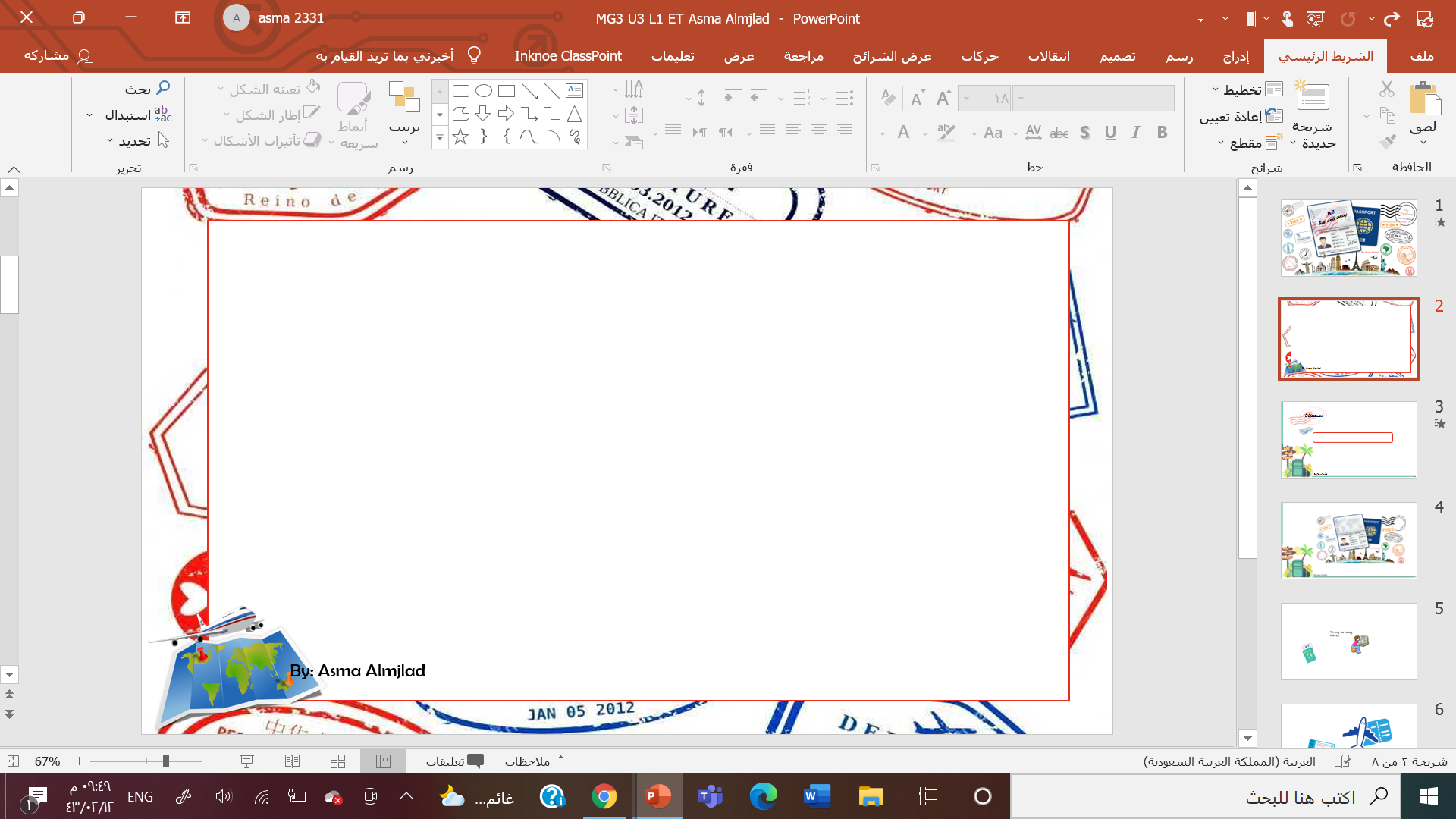 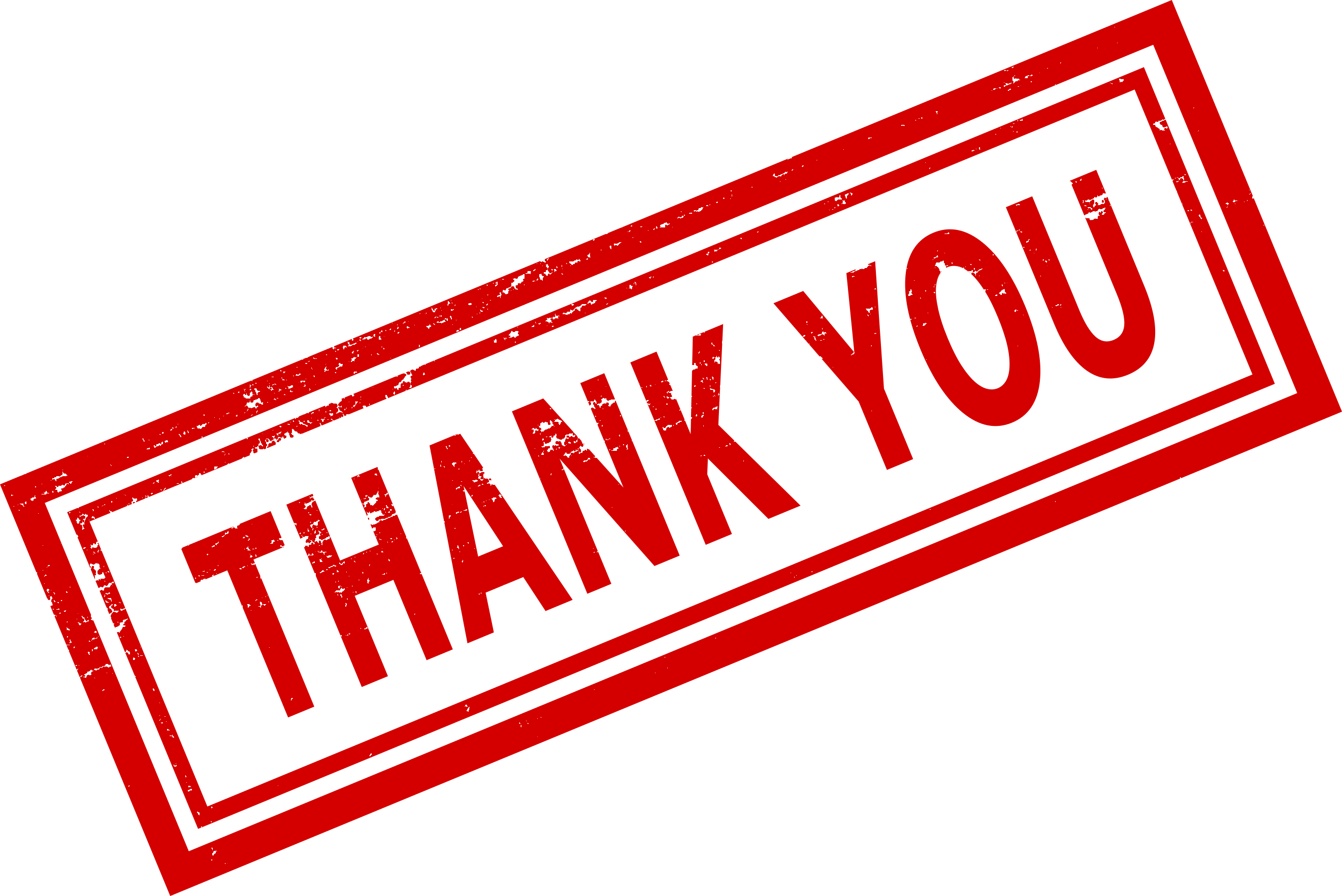 By Asma Almjlad